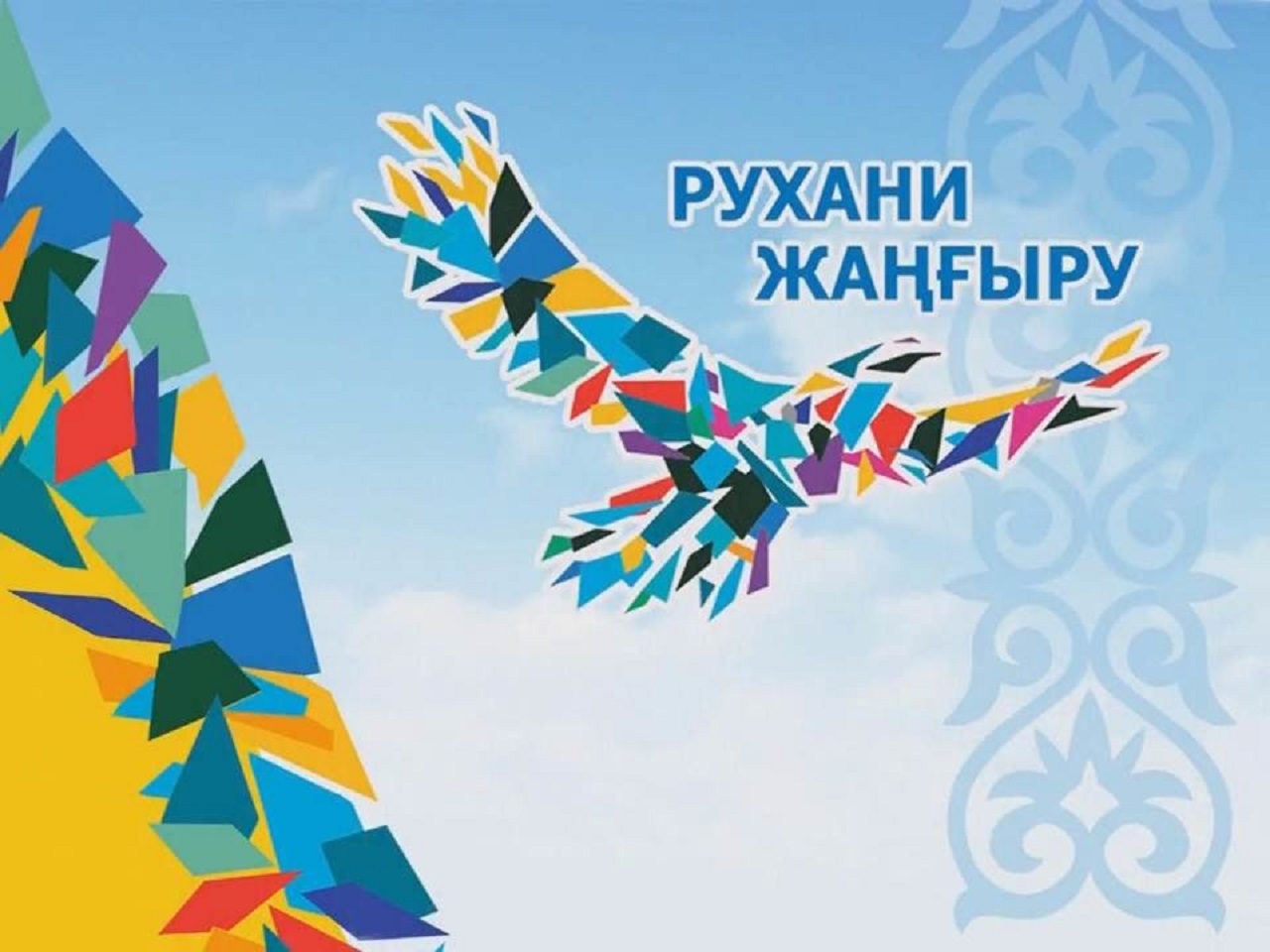 Бізге 4 жыл
Ақмола облысы
Бурабай ауданы
Обалы ауылының жалпы орта білім беретін мектебі
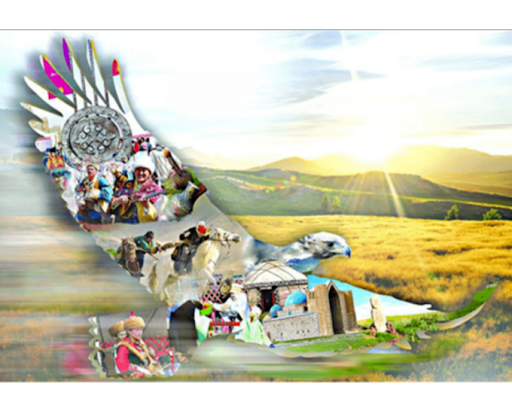 Ұлы дала тарихы – ұлт мақтанышы. 
Кеңістік – барлық нәрсенің, ал уақыт – бүкіл оқиғаның 
өлшемі. Уақыт пен кеңістіктің көкжиегі тоғысқан кезде
ұлт тарихы басталады.
                                                                    Н.Ә.Назарбаев
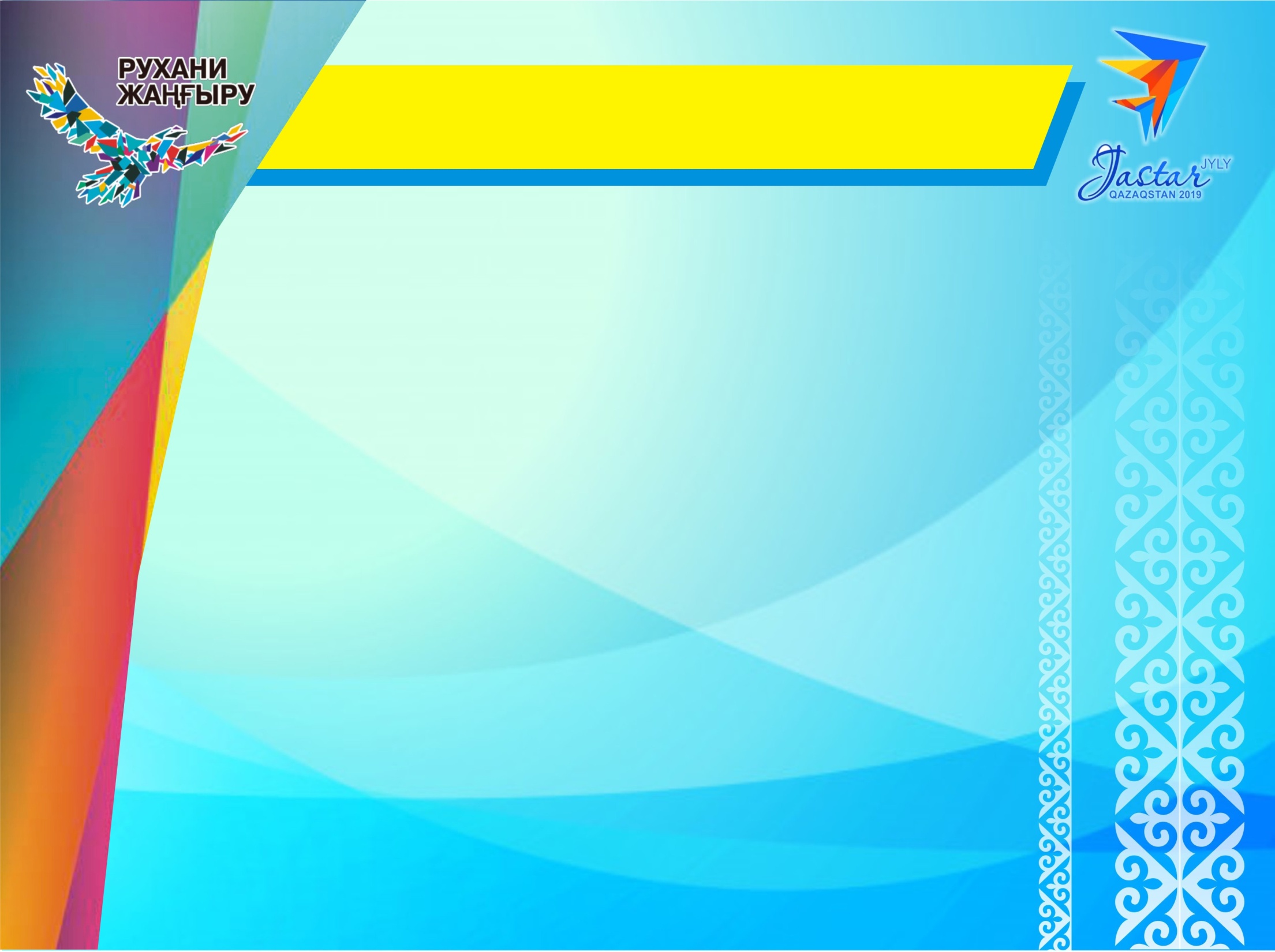 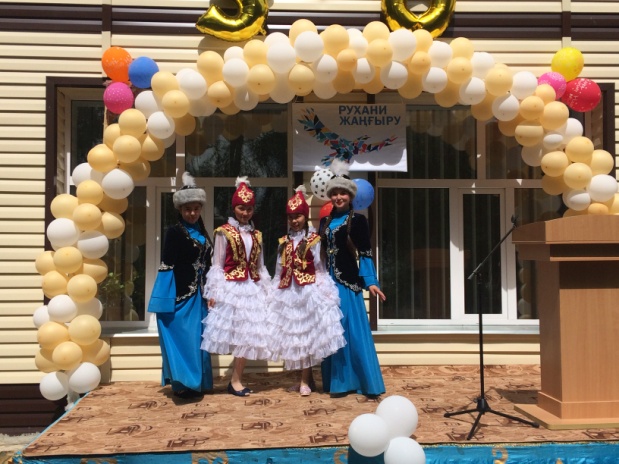 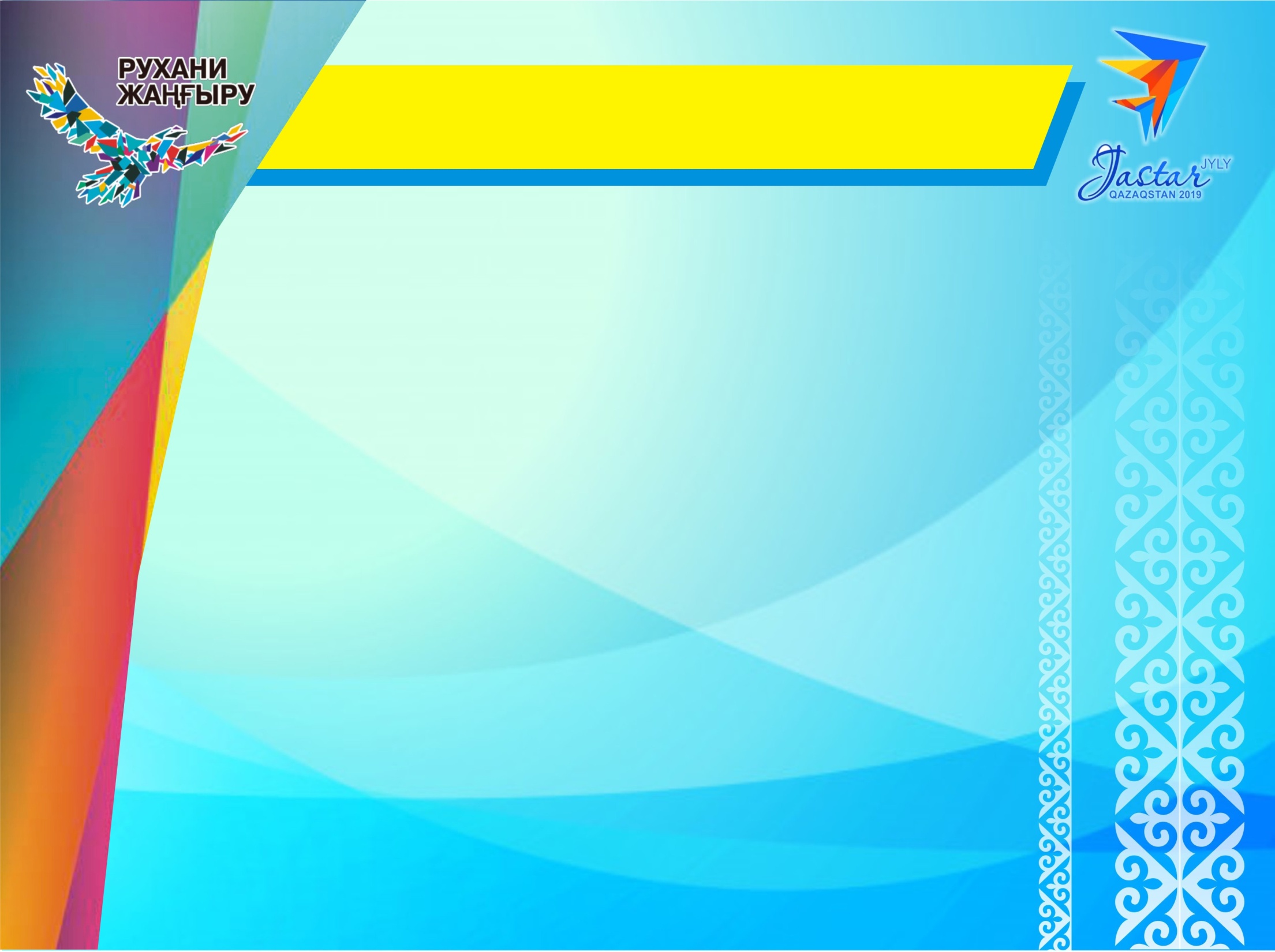 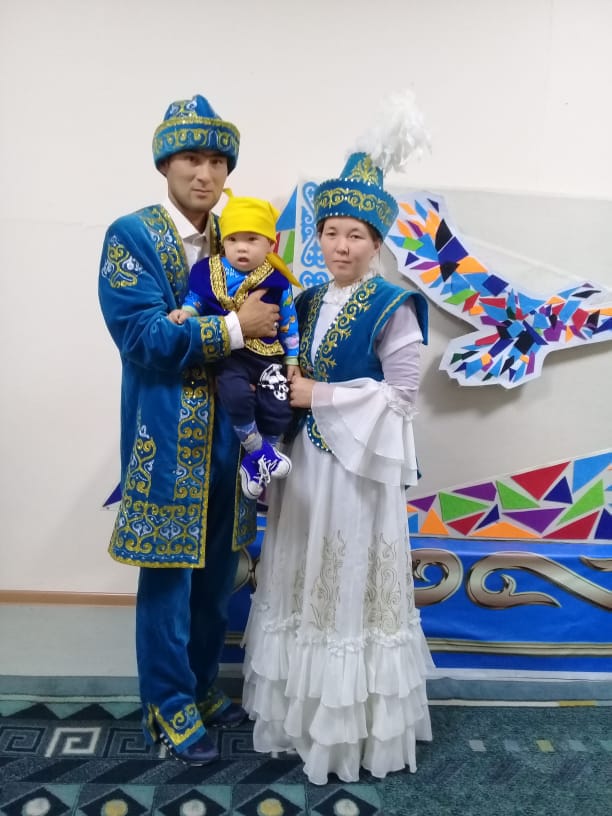 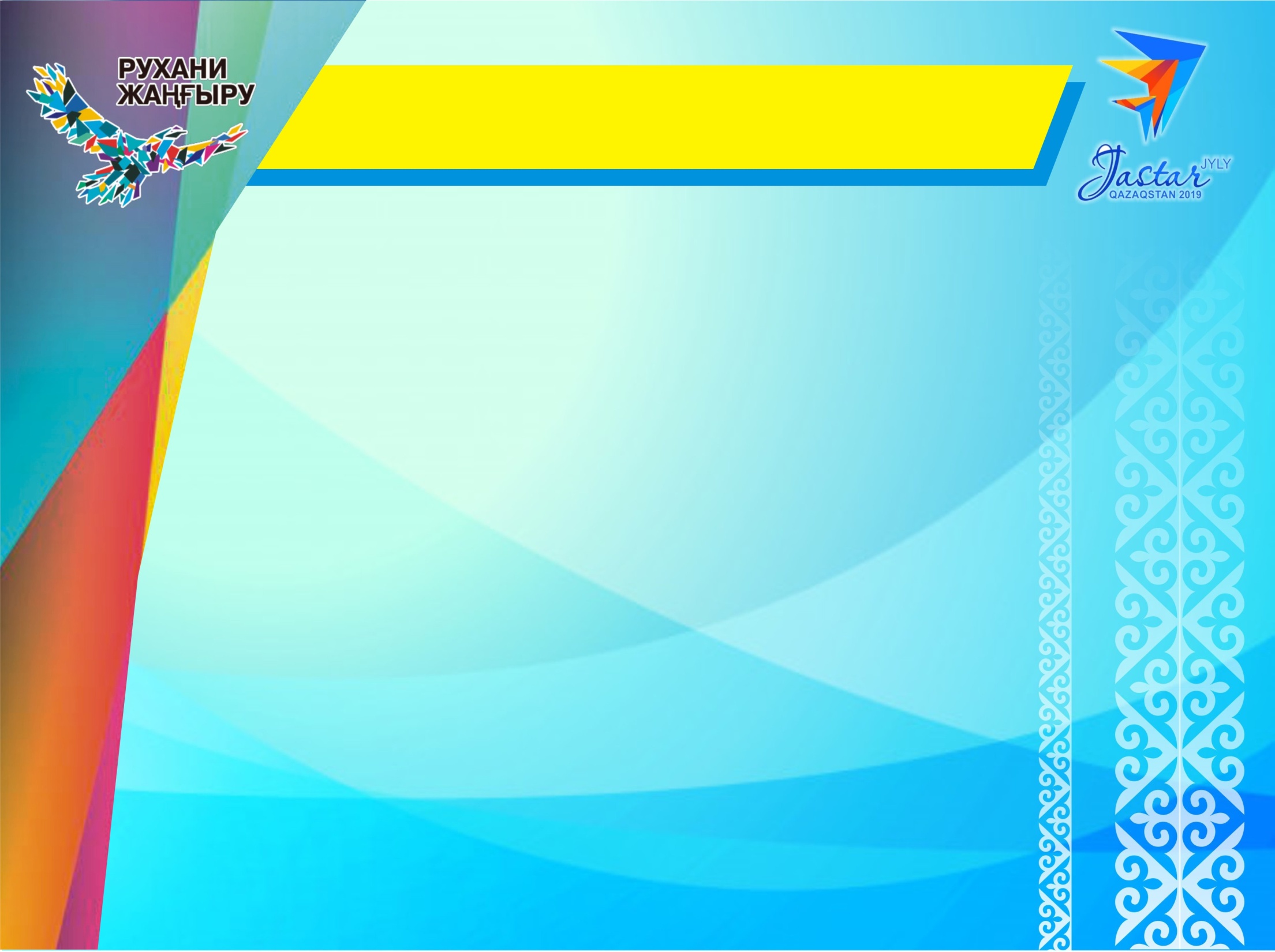 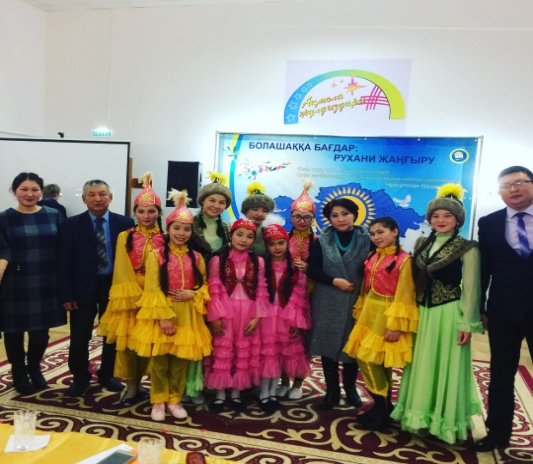 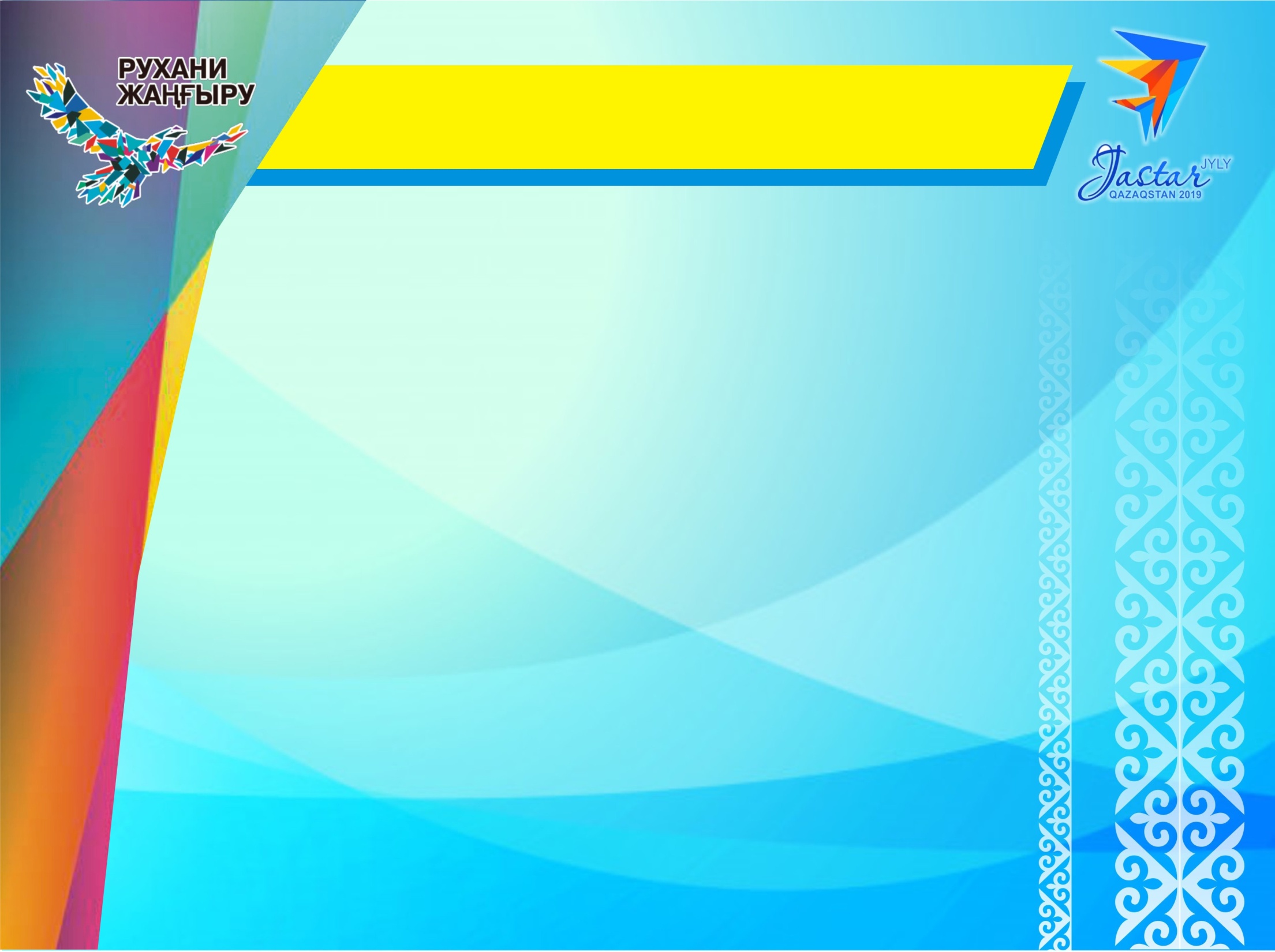 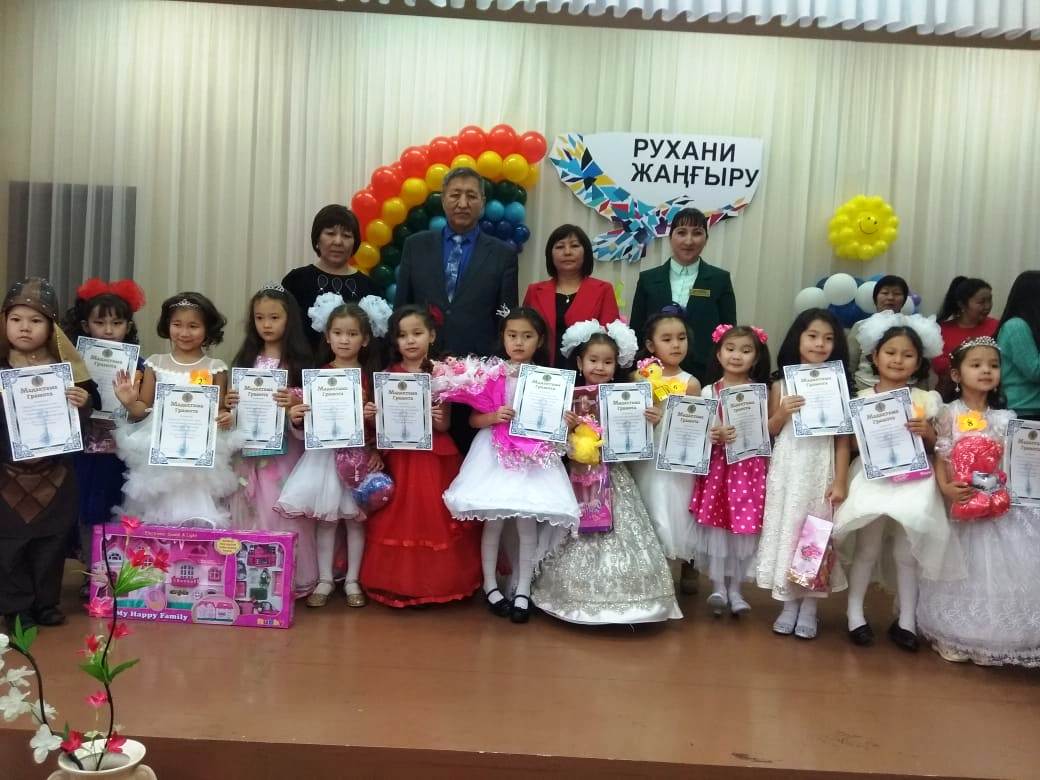 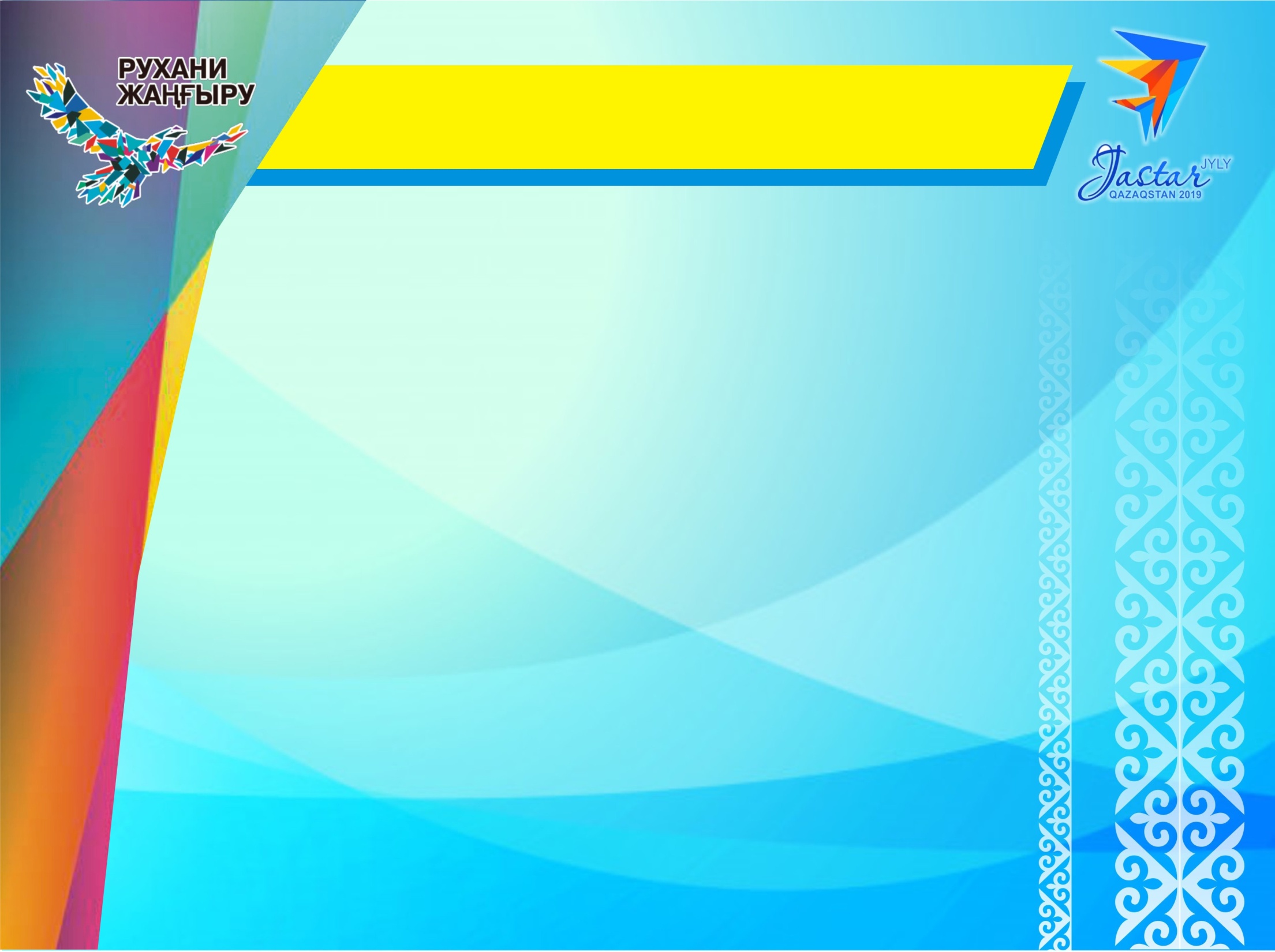 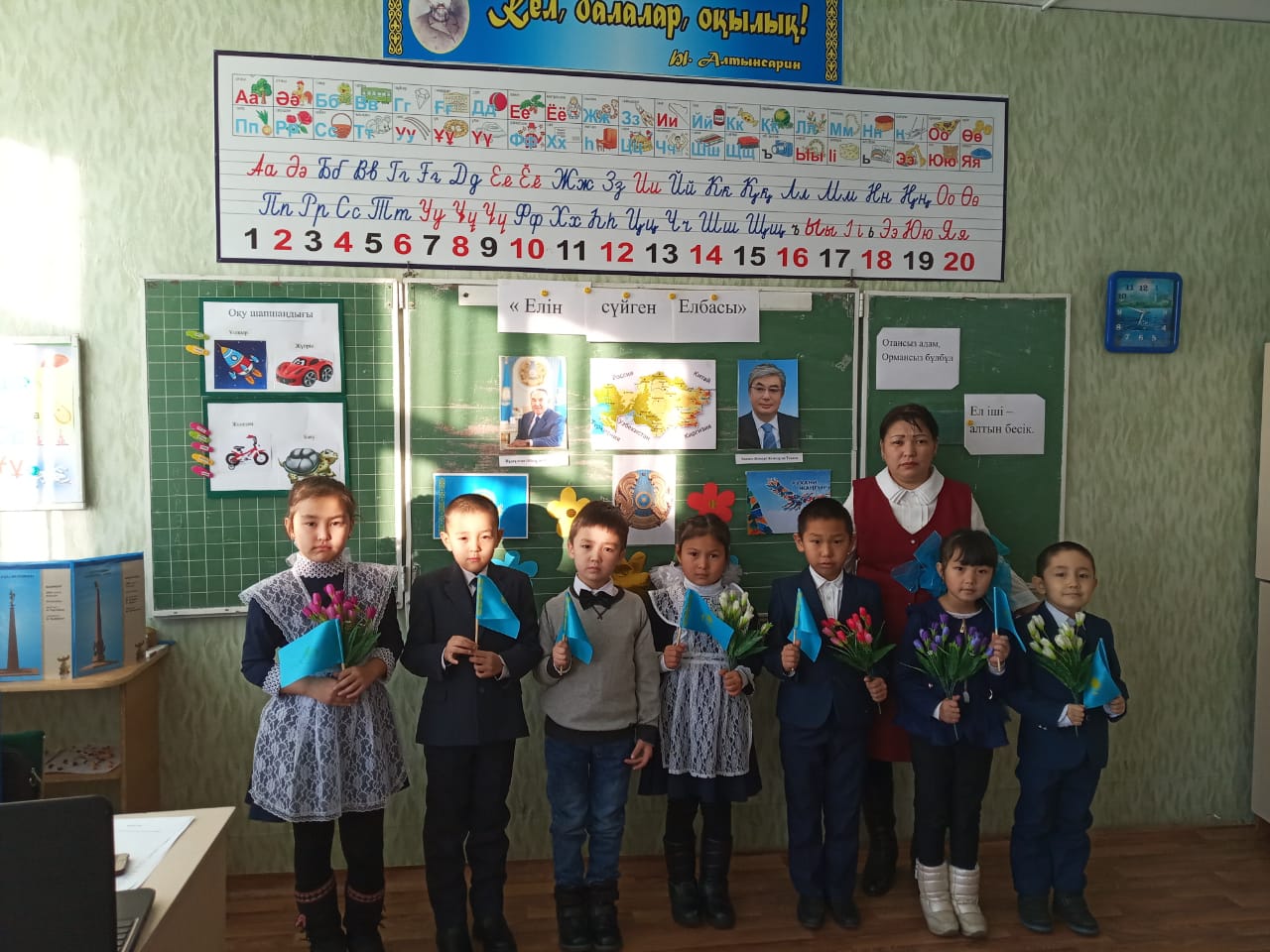 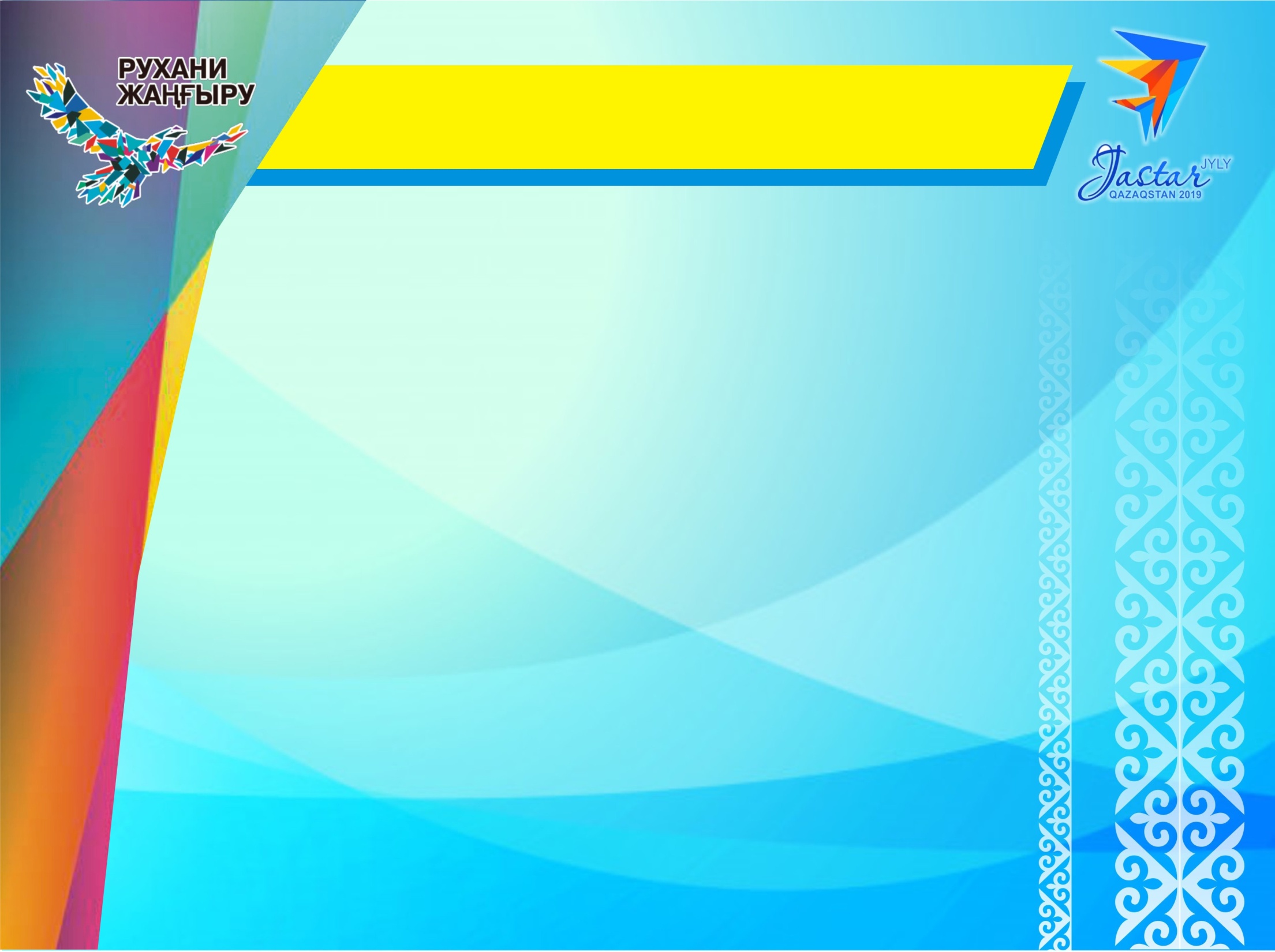 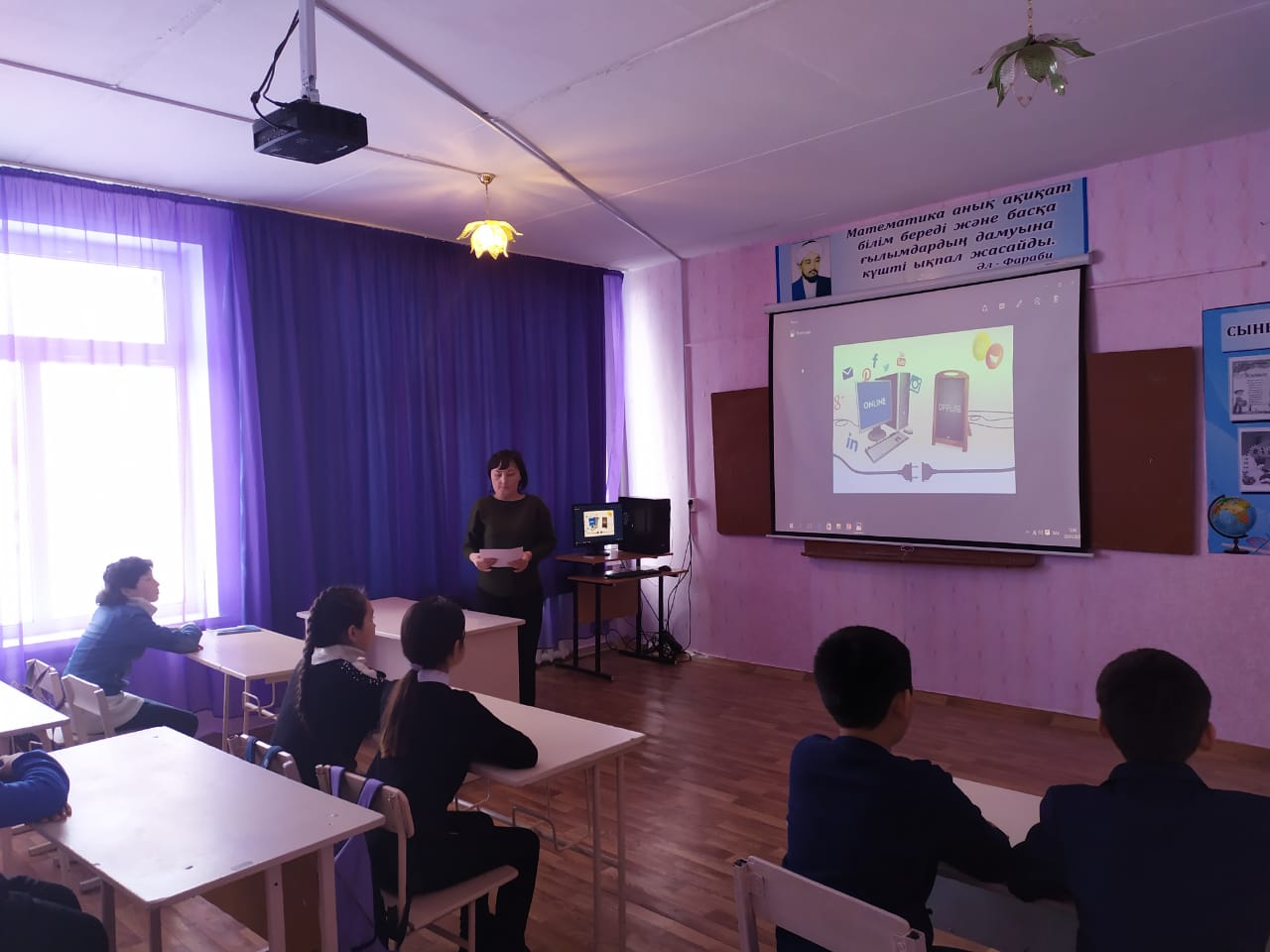 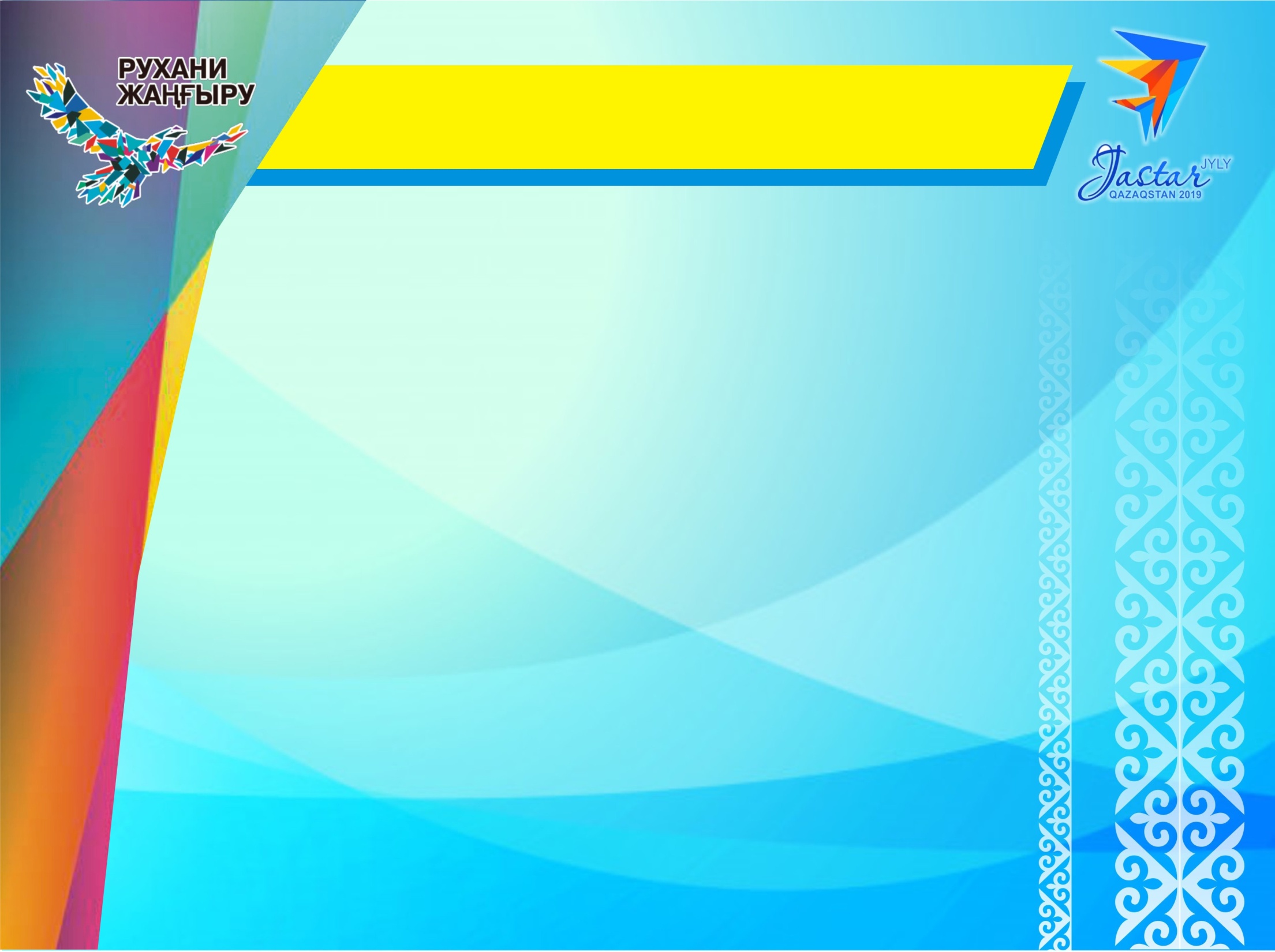 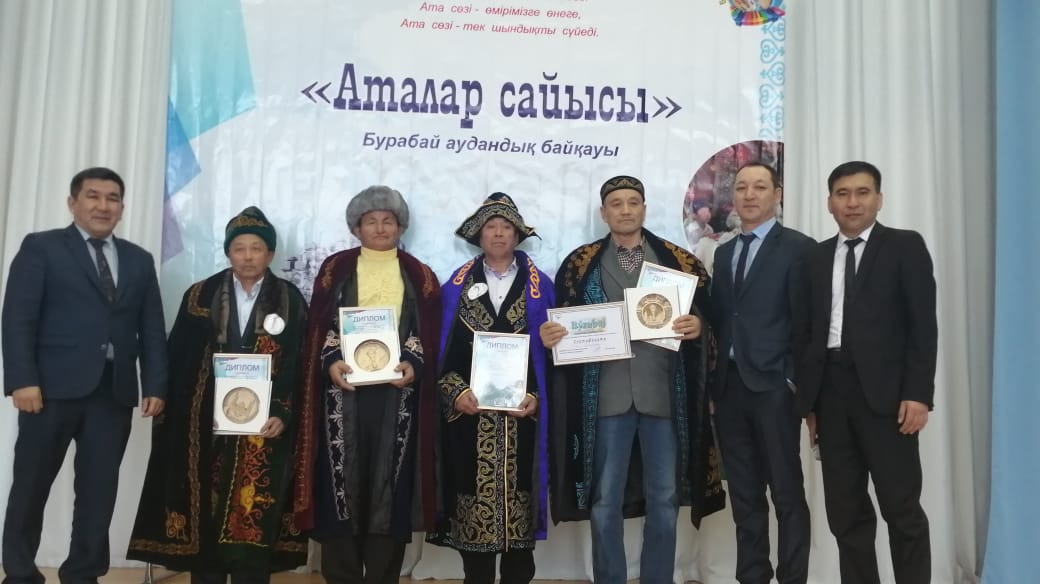 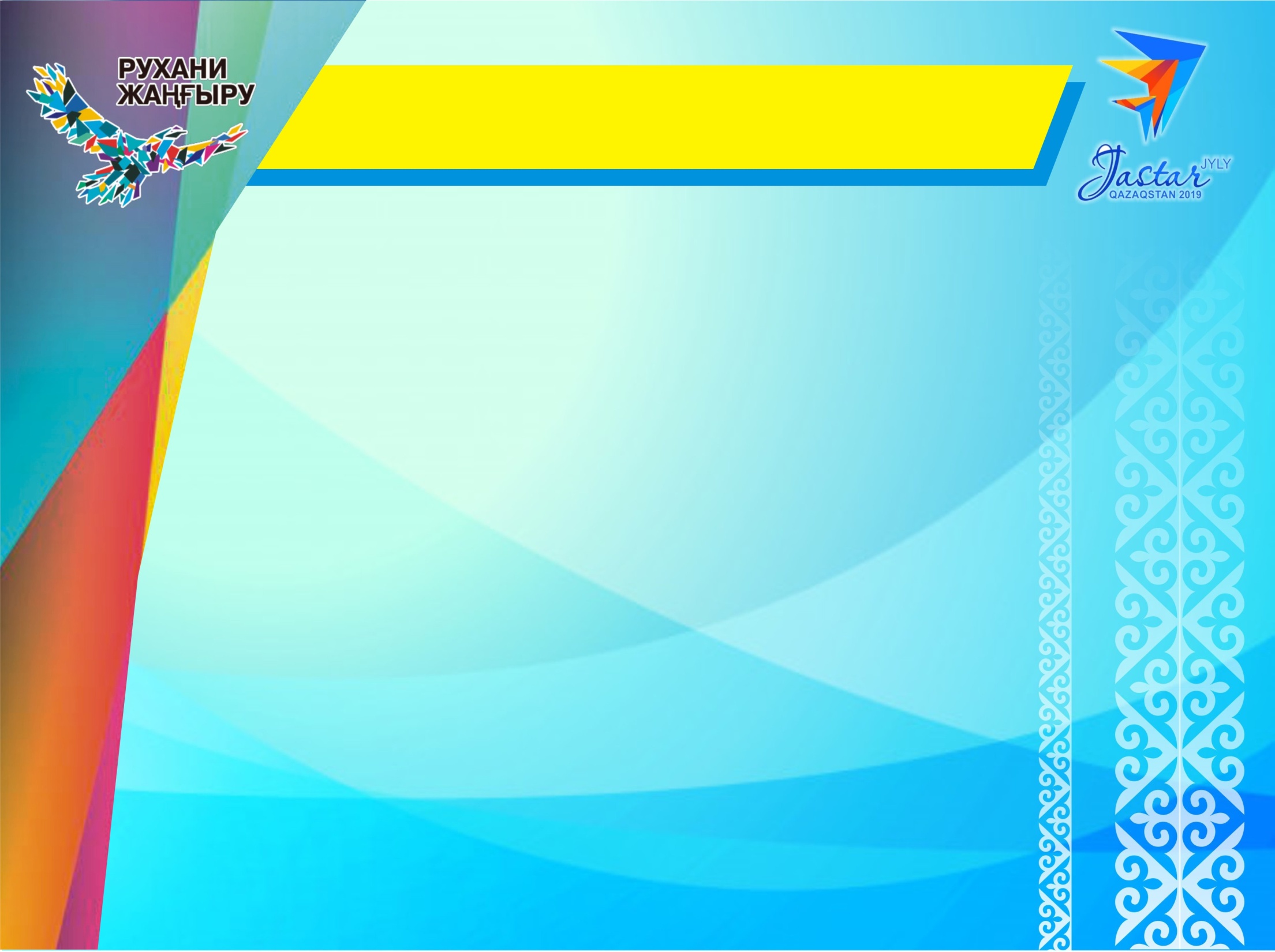 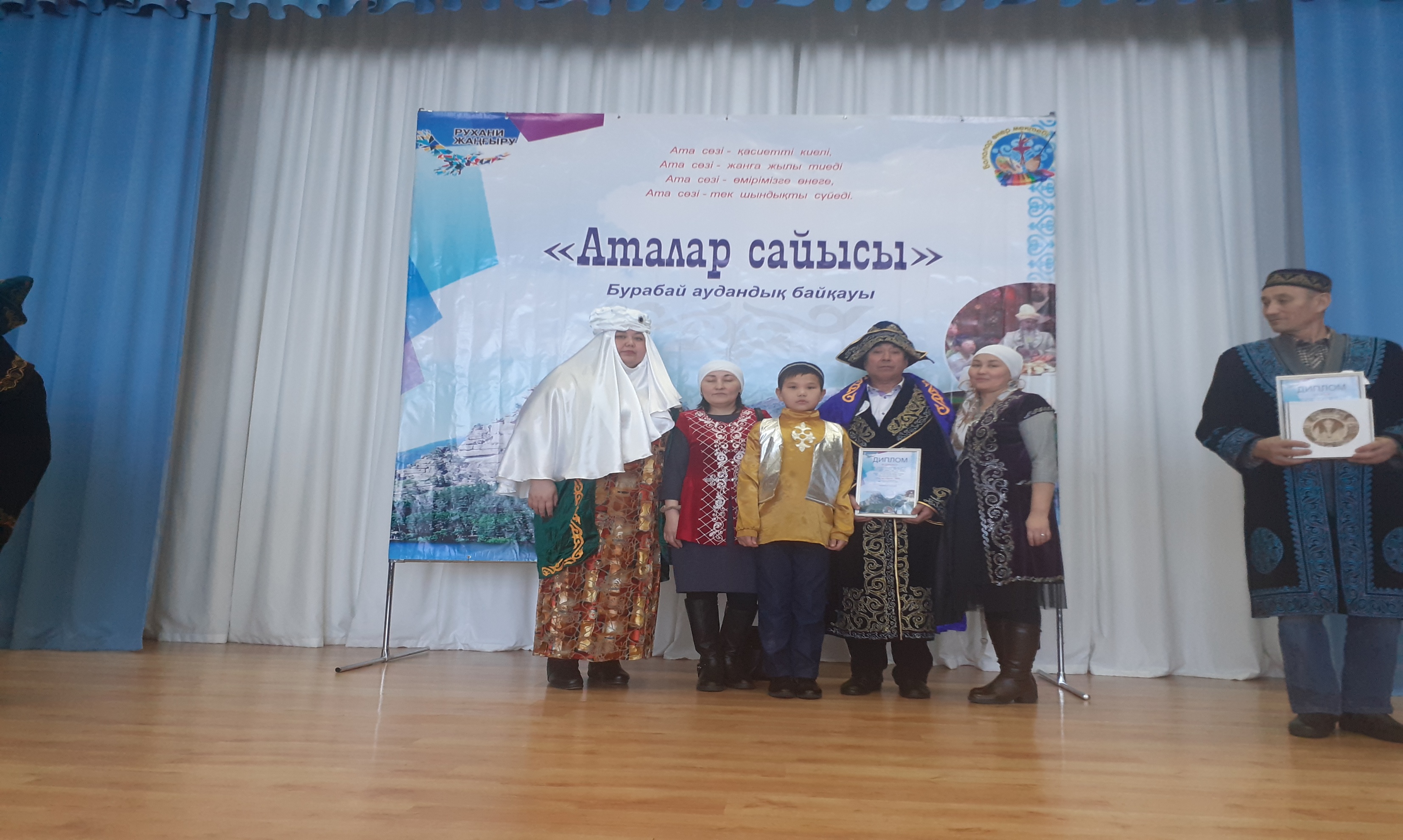 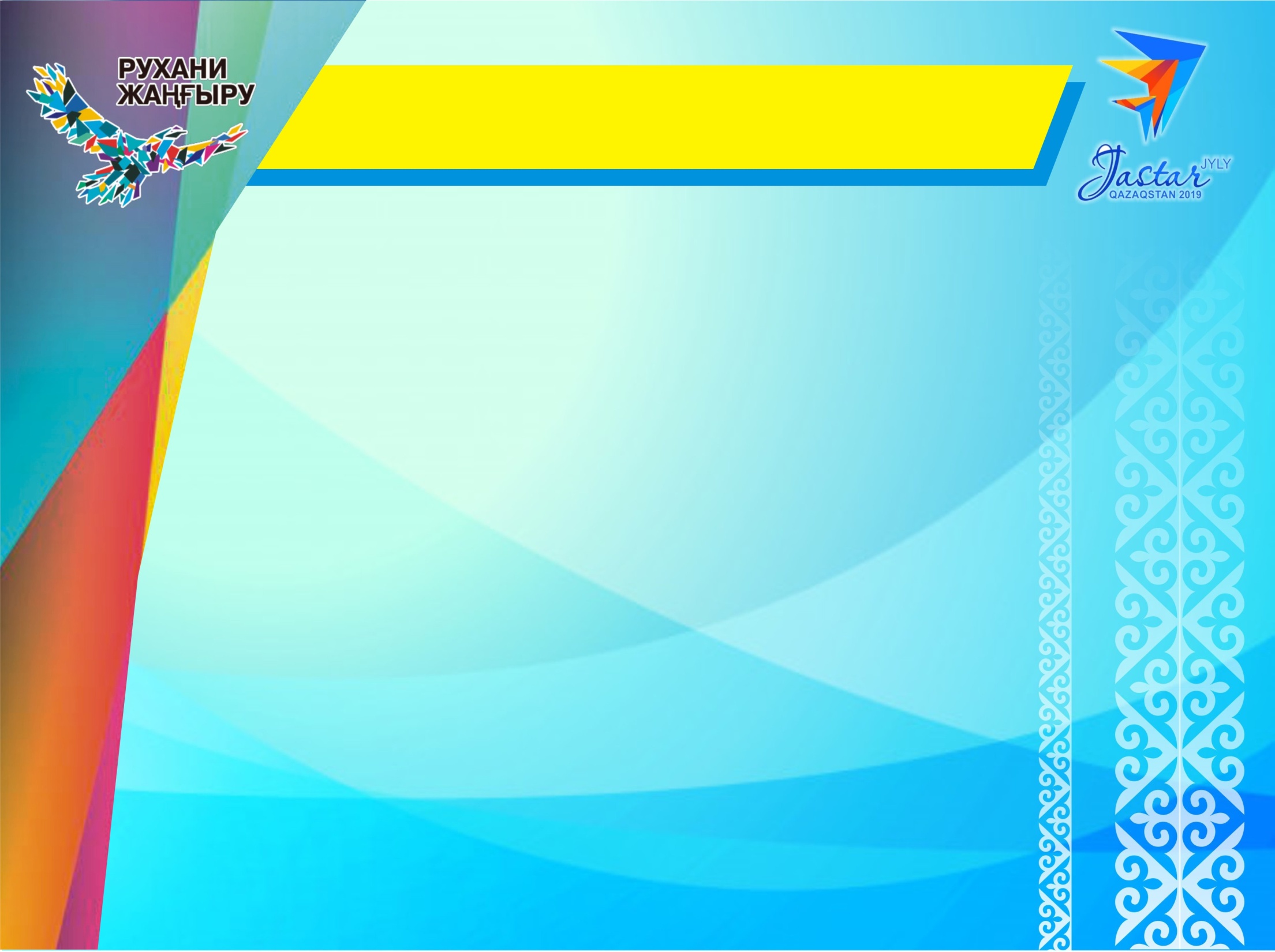 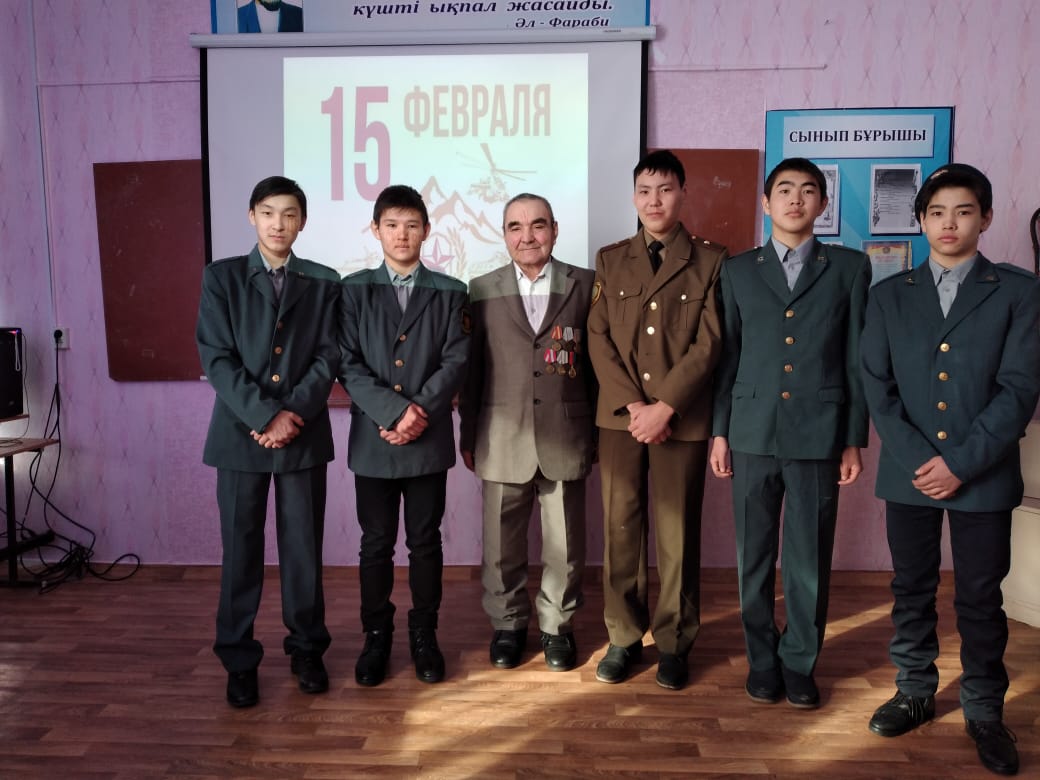 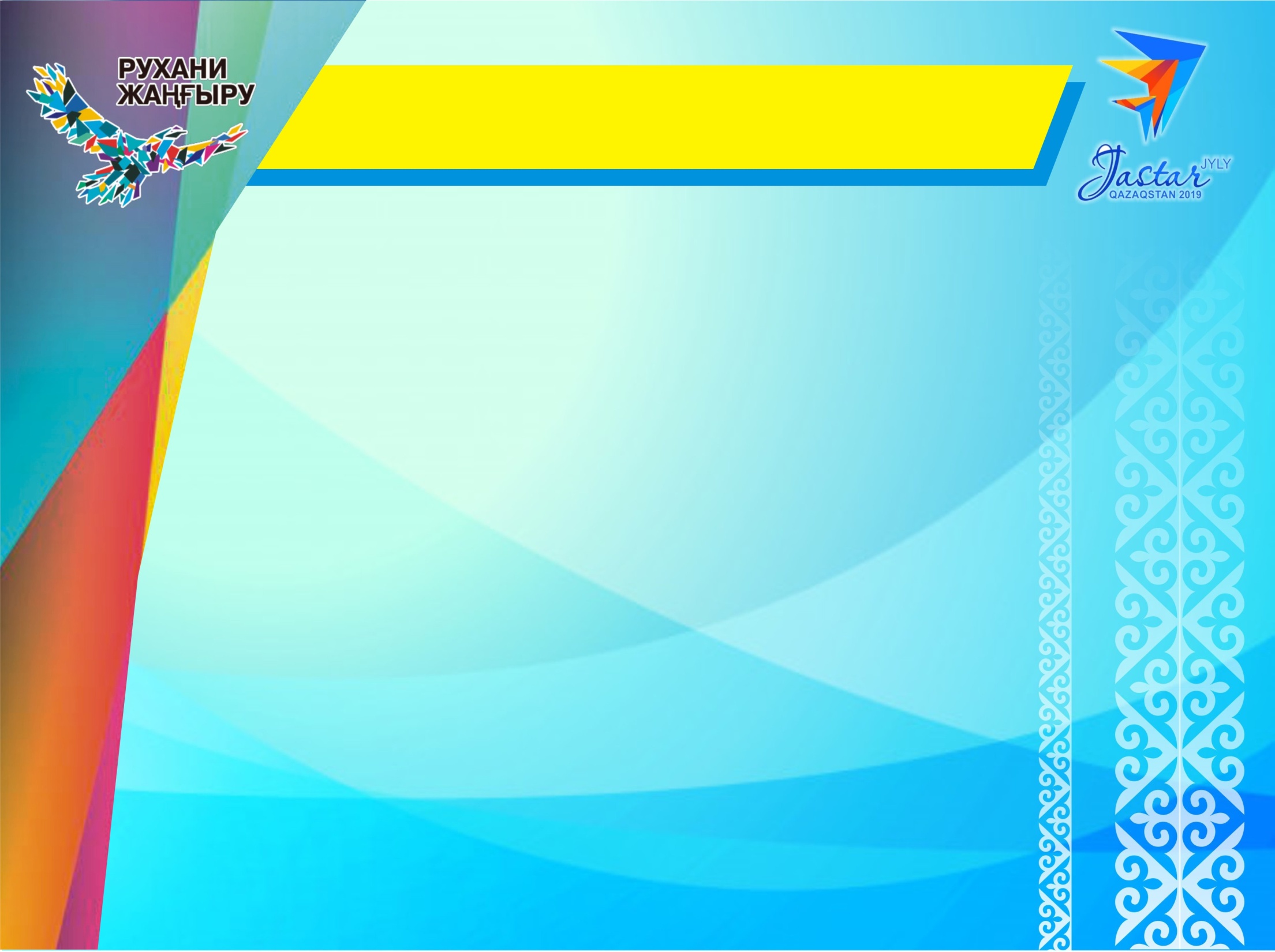 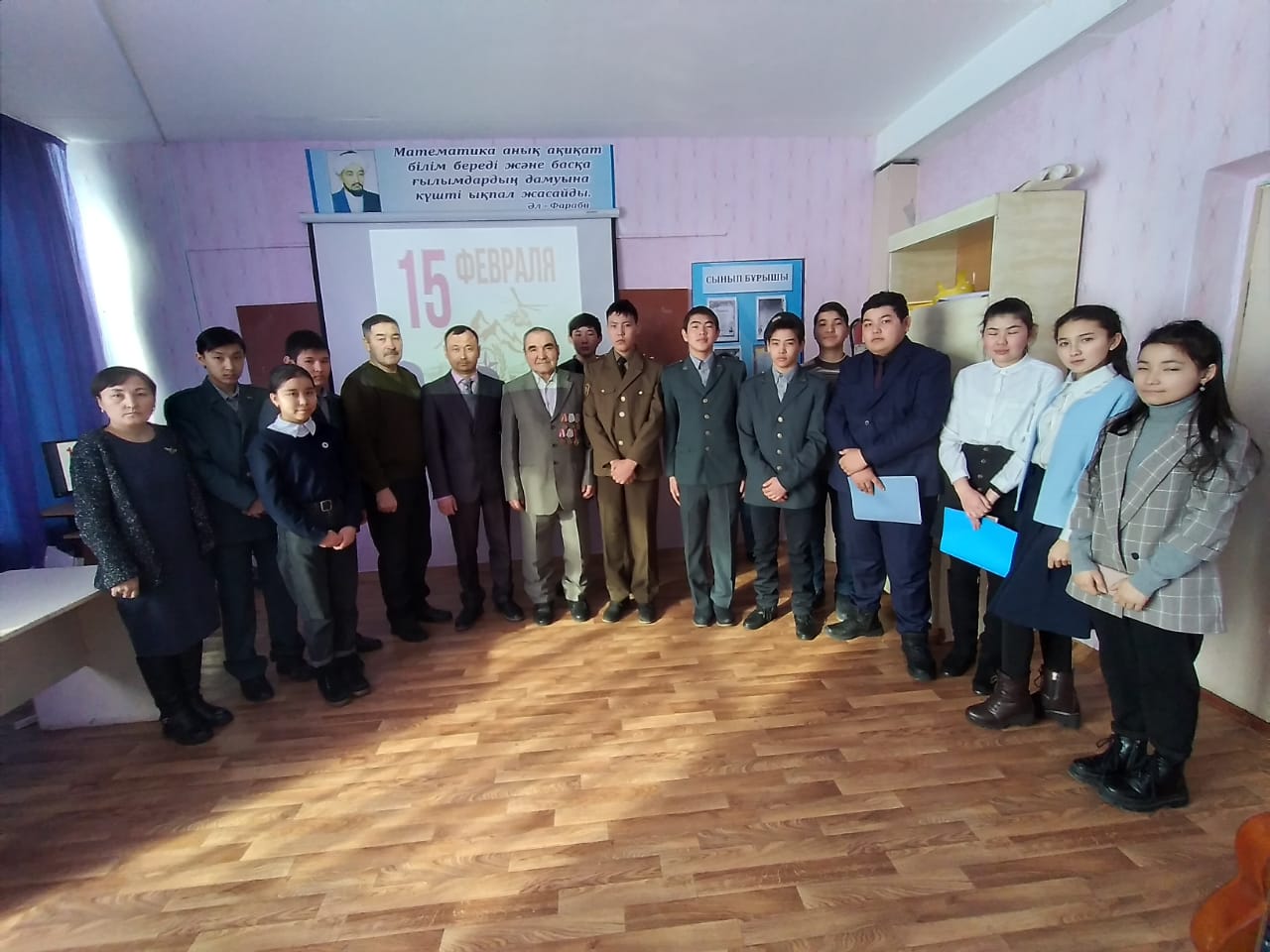 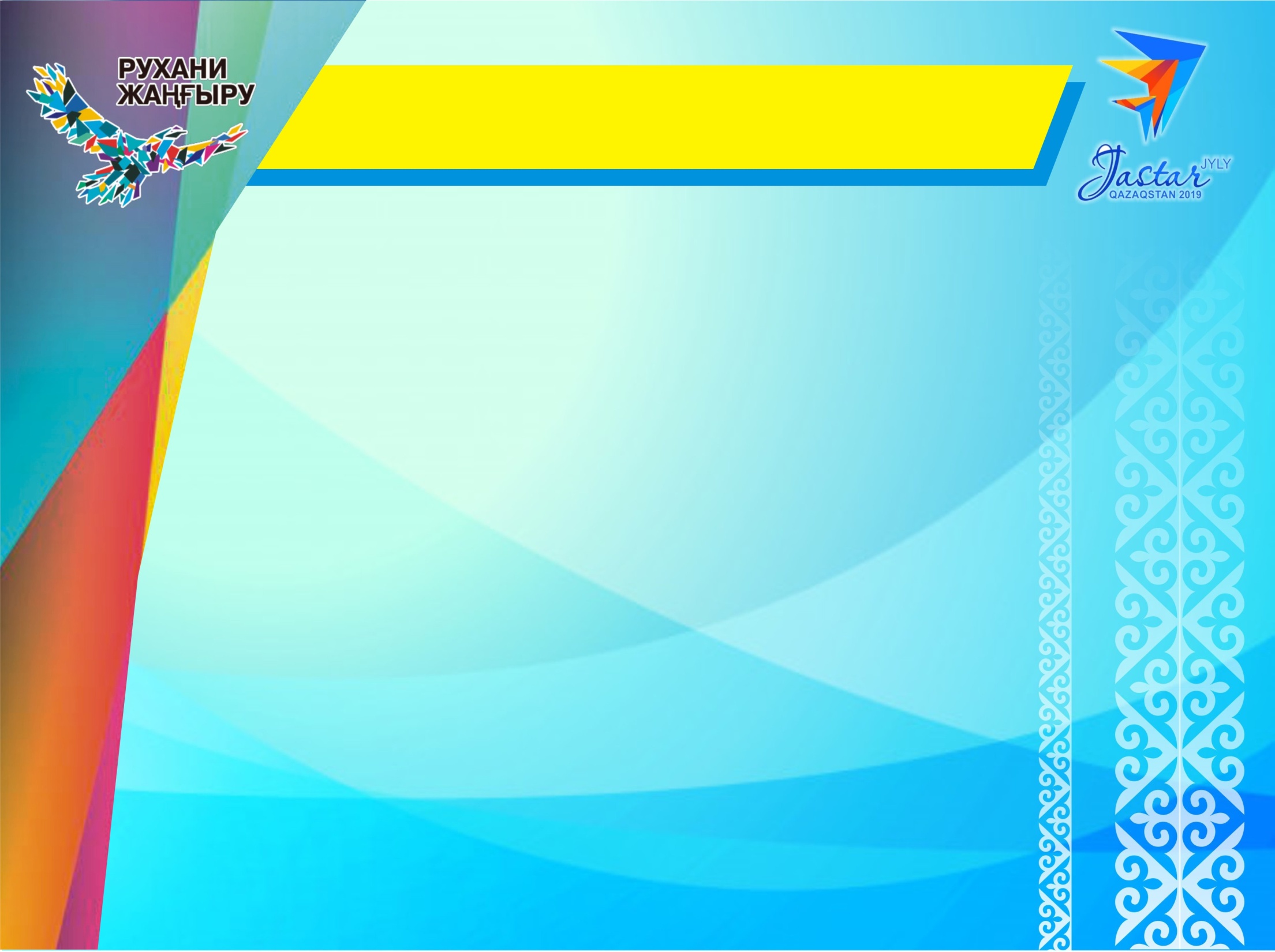 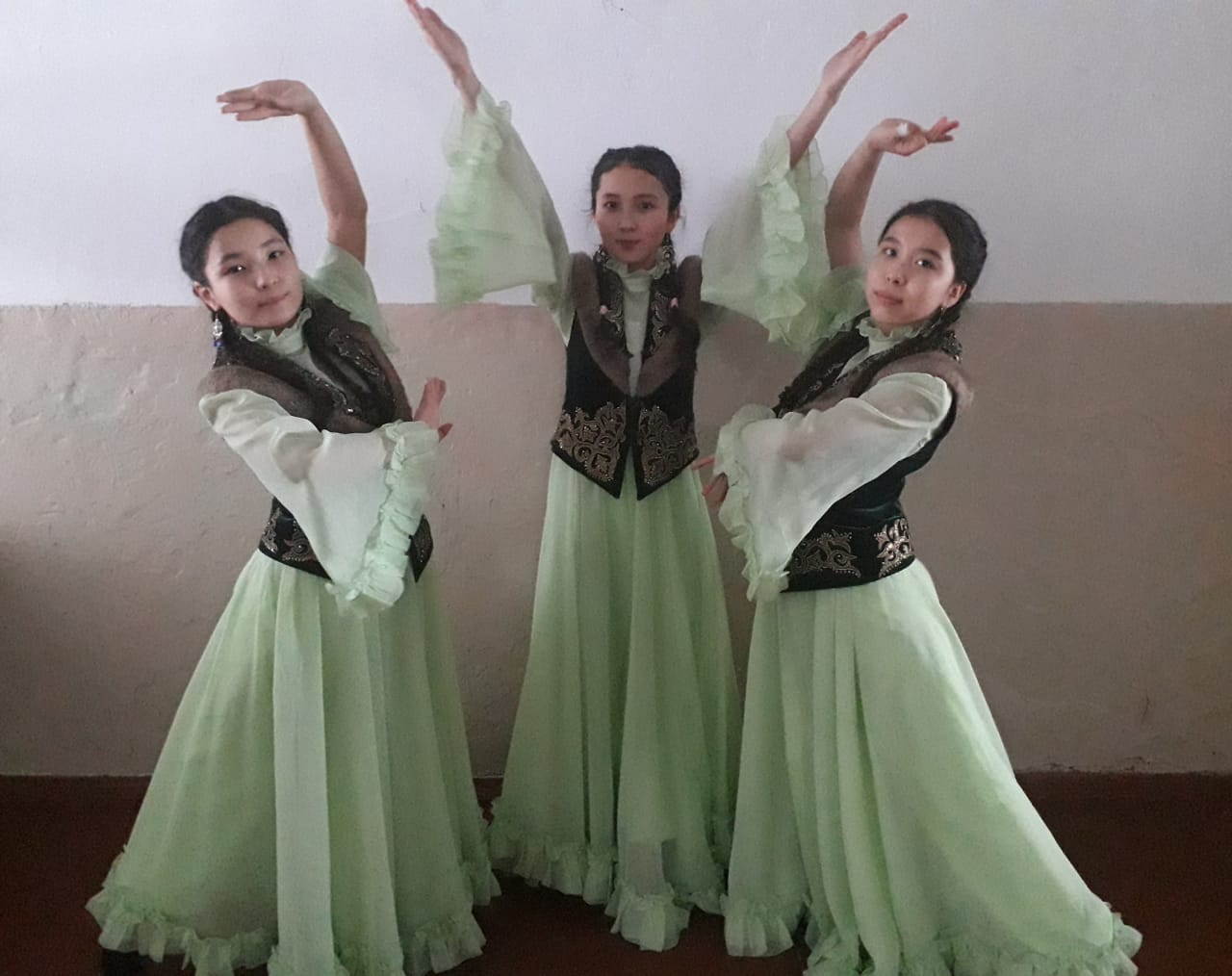 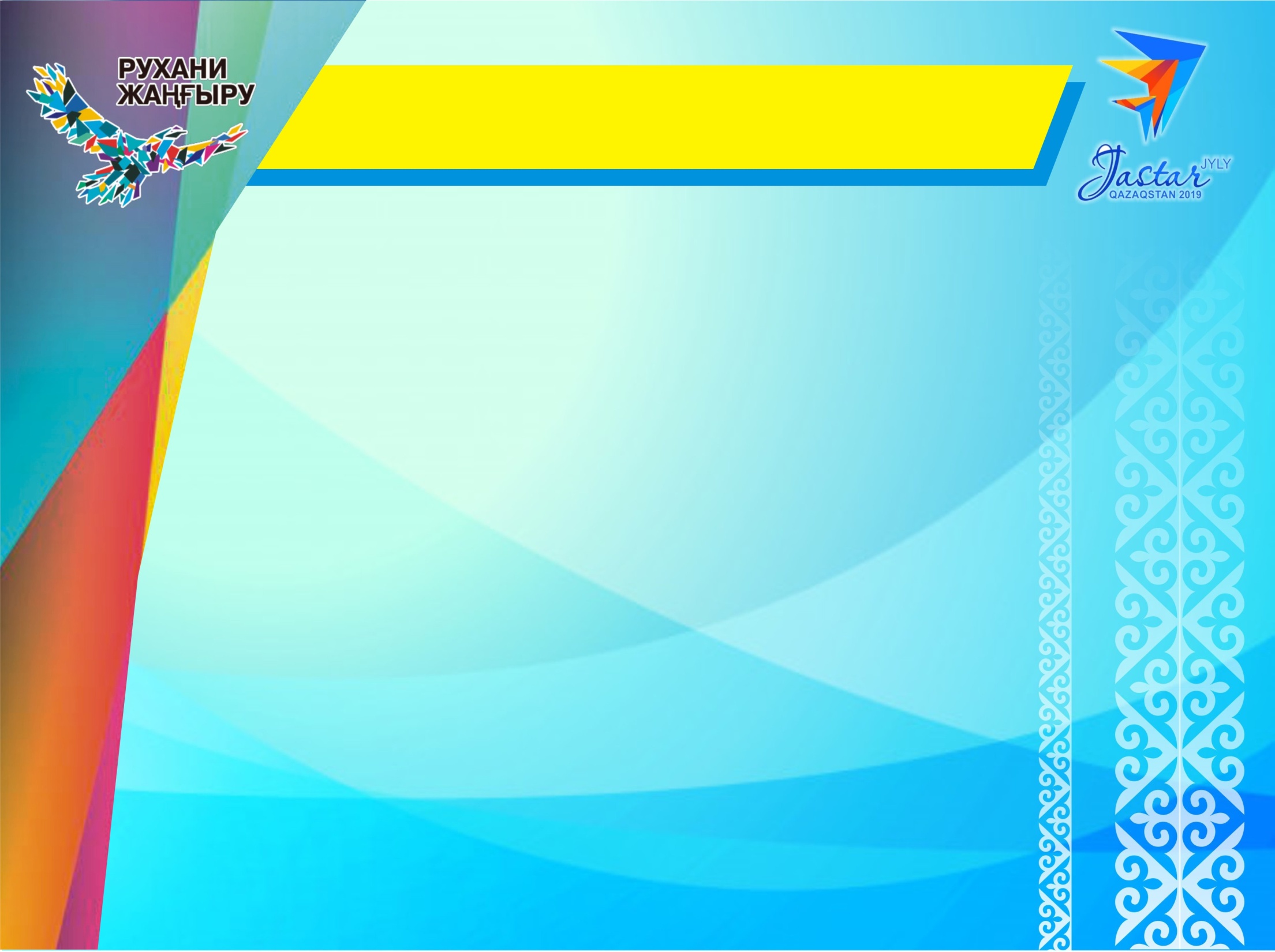 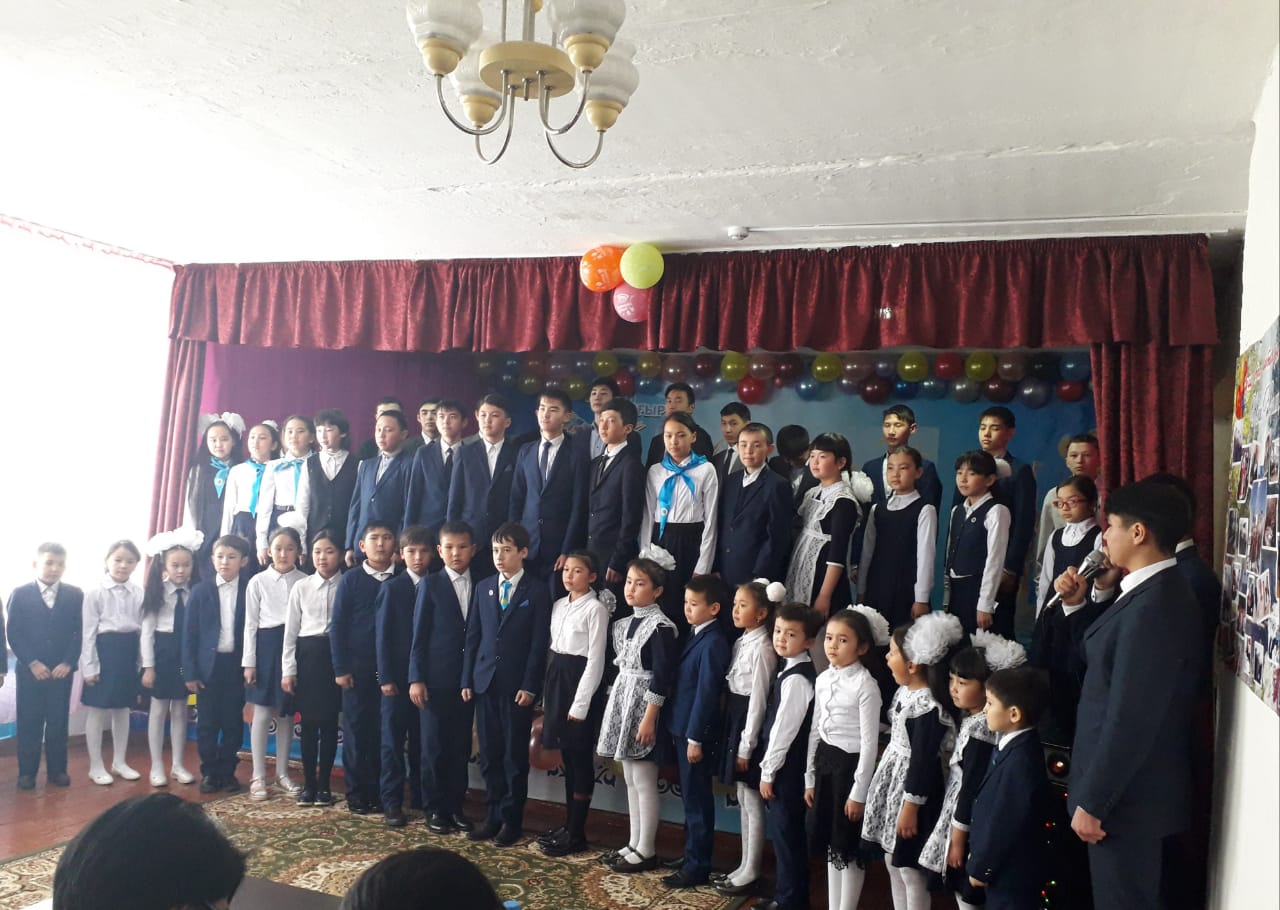 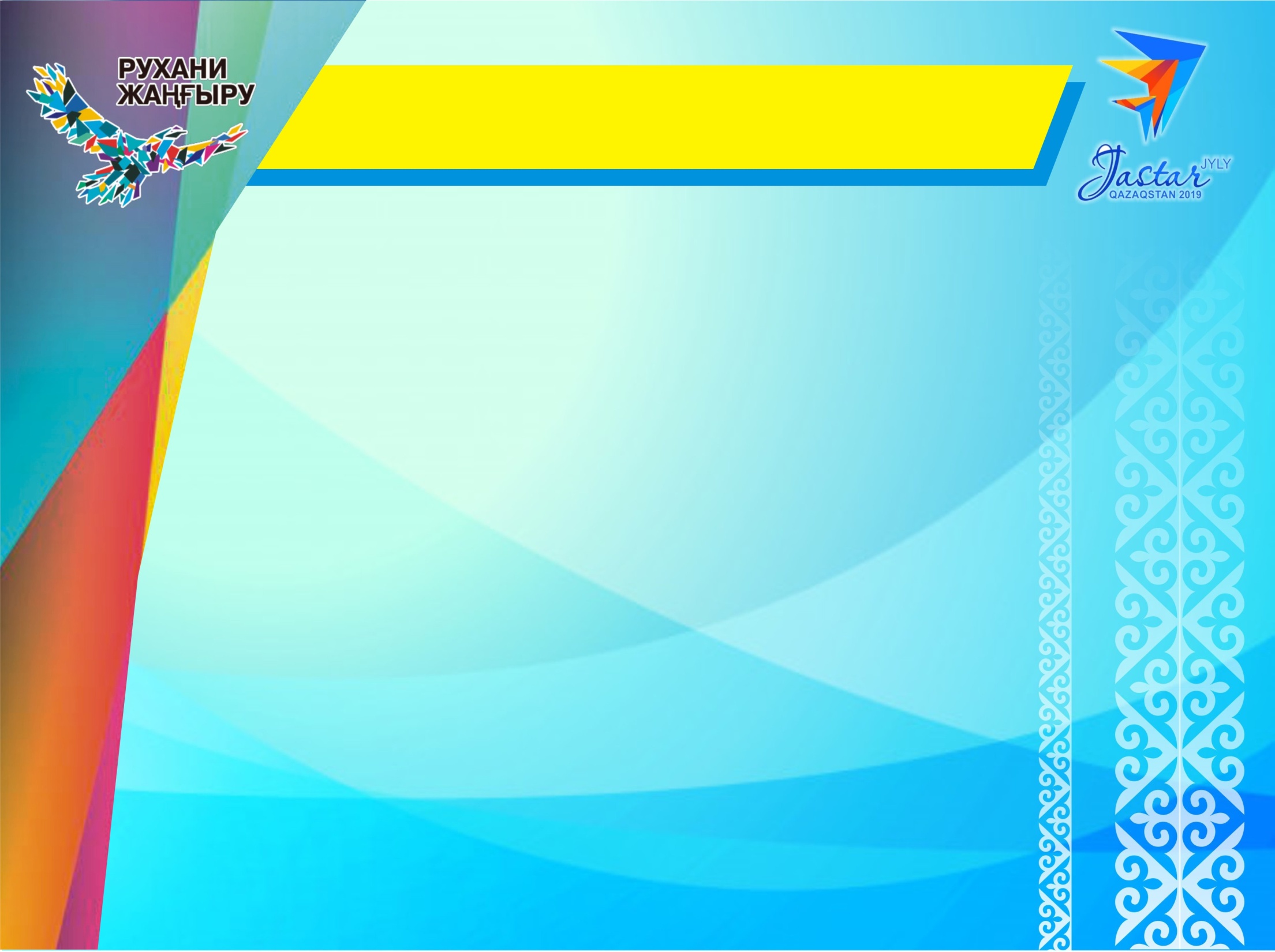 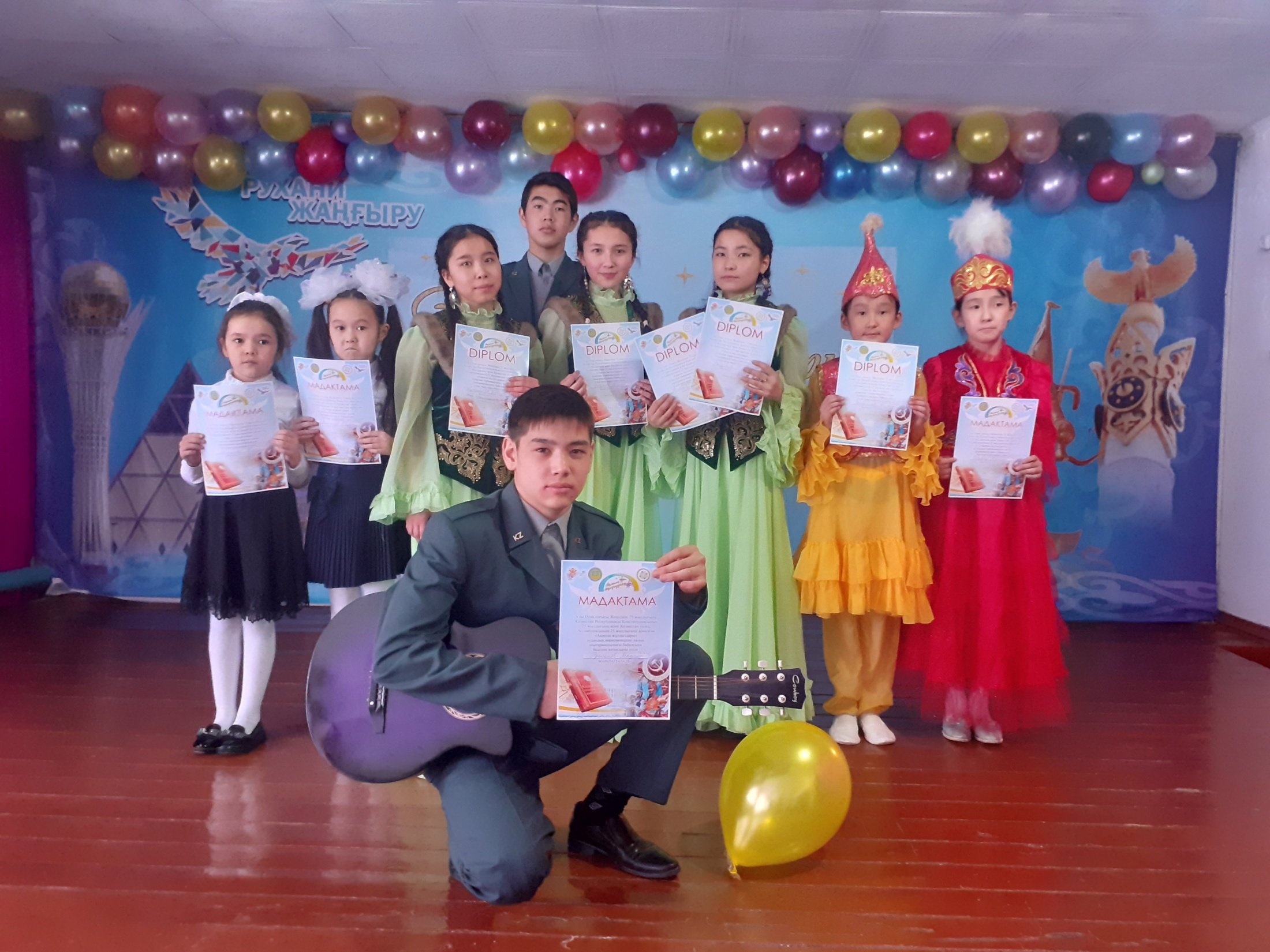 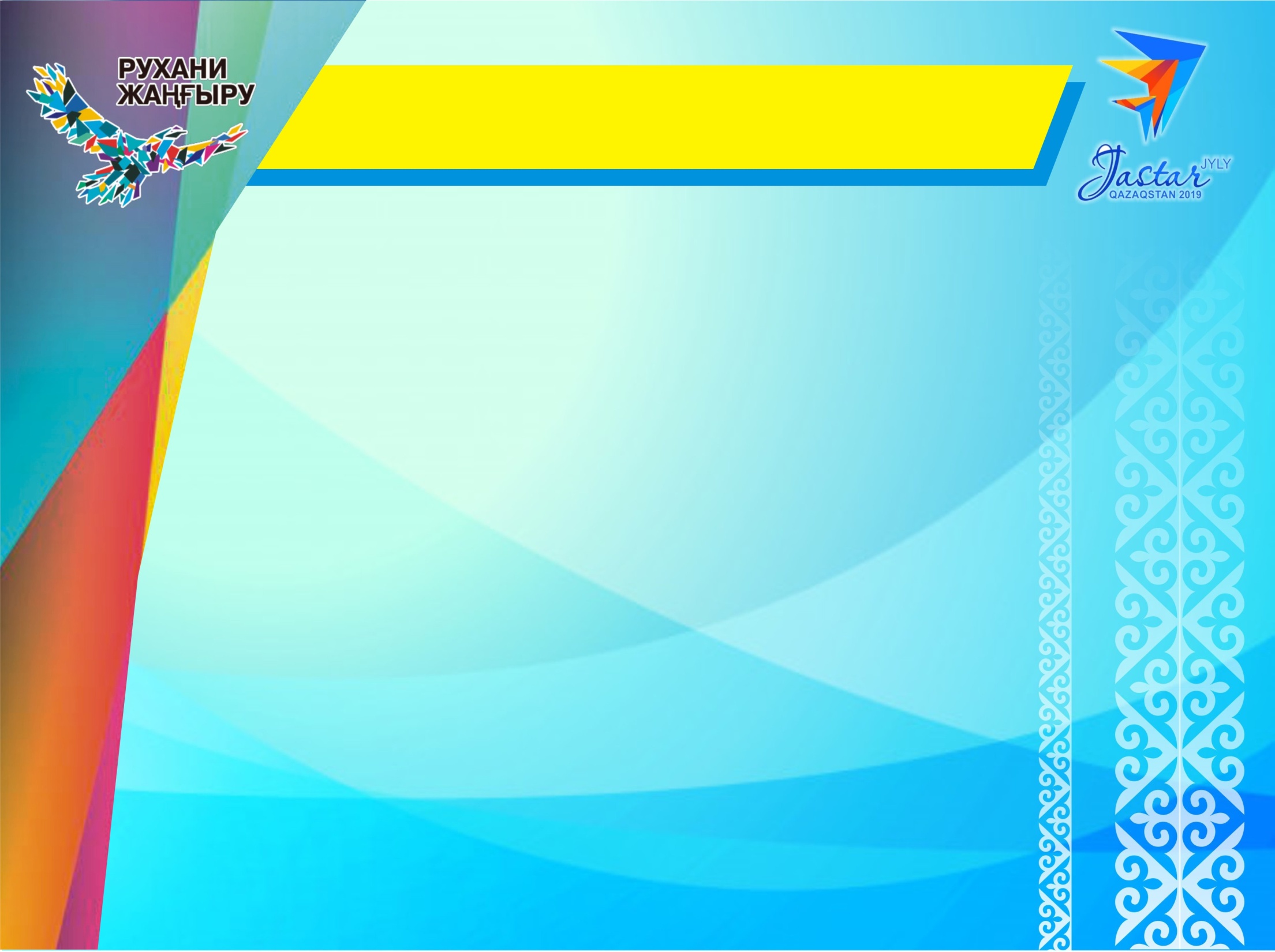 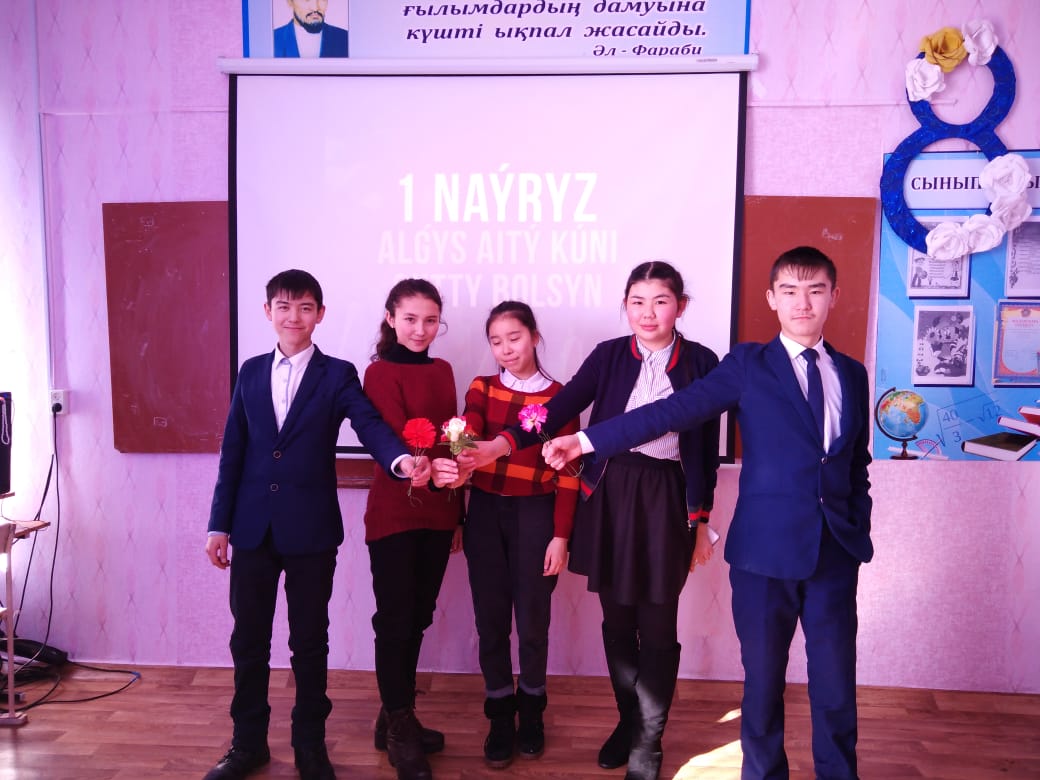 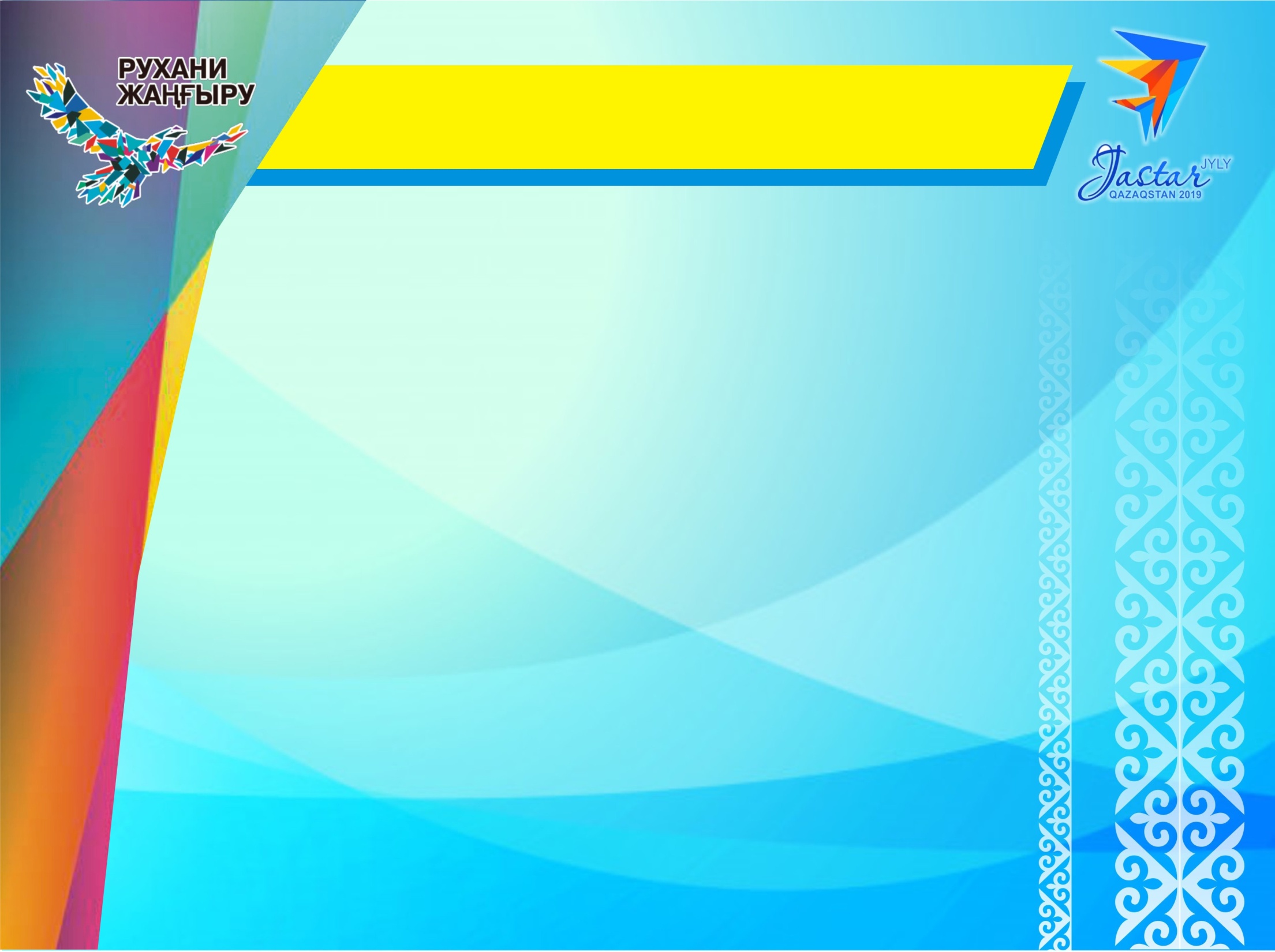 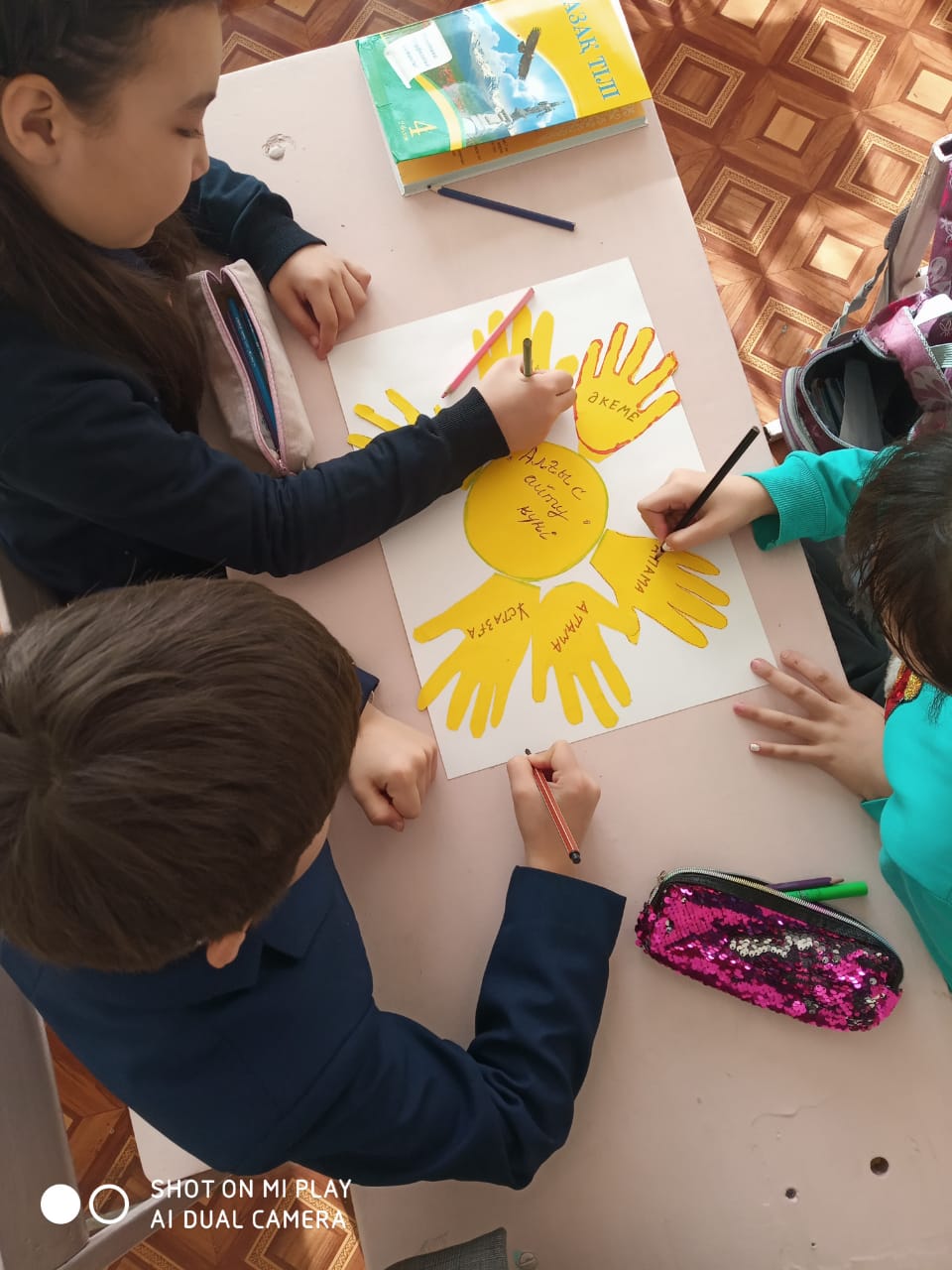 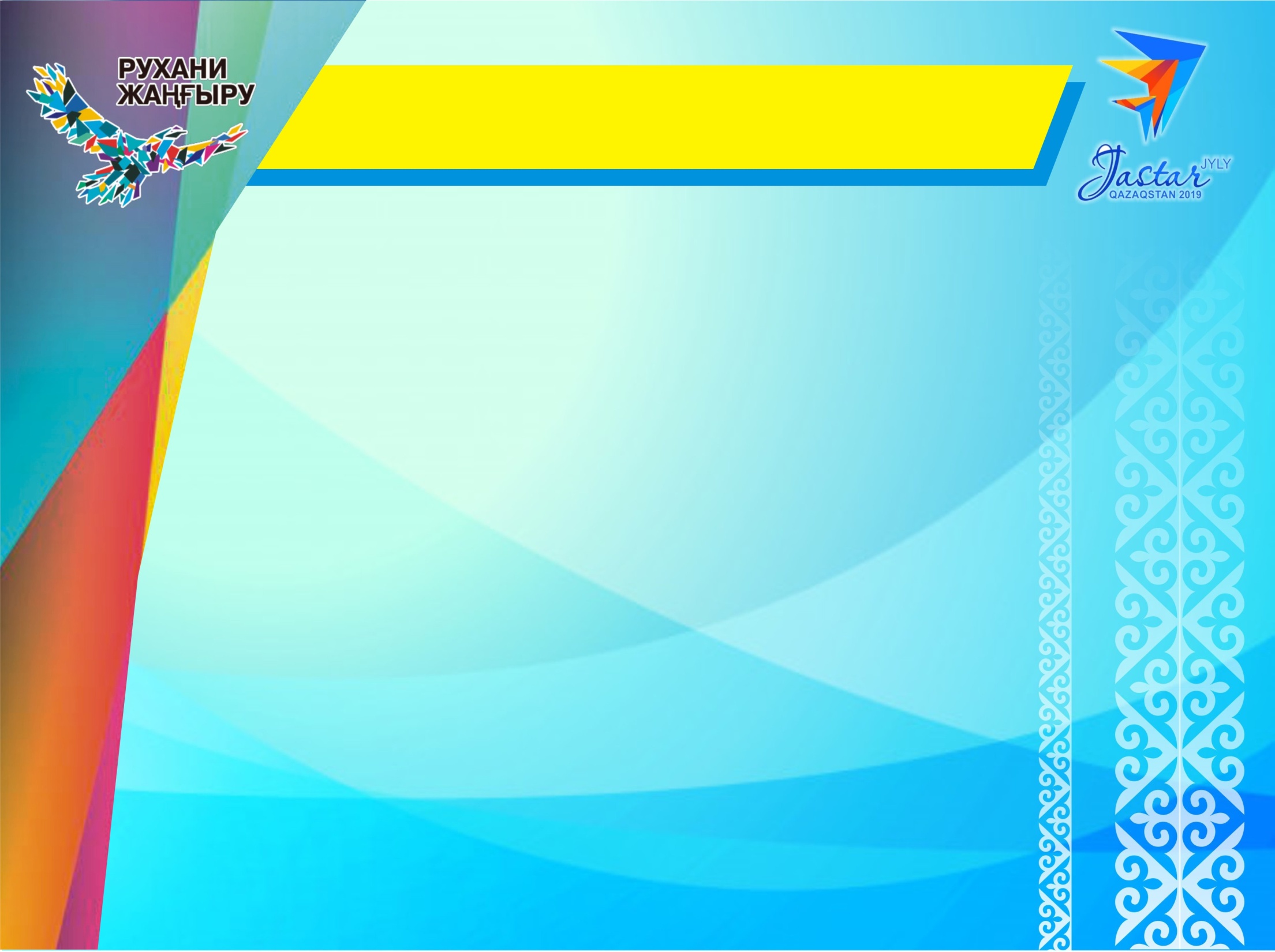 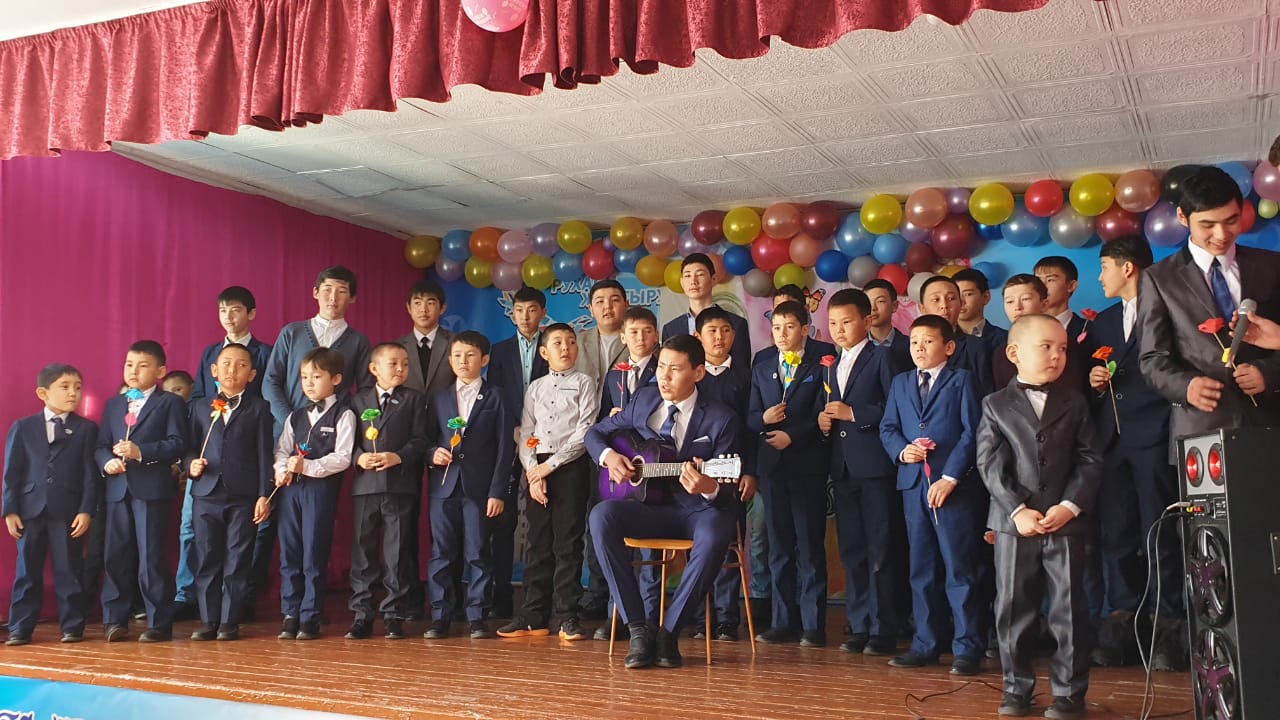 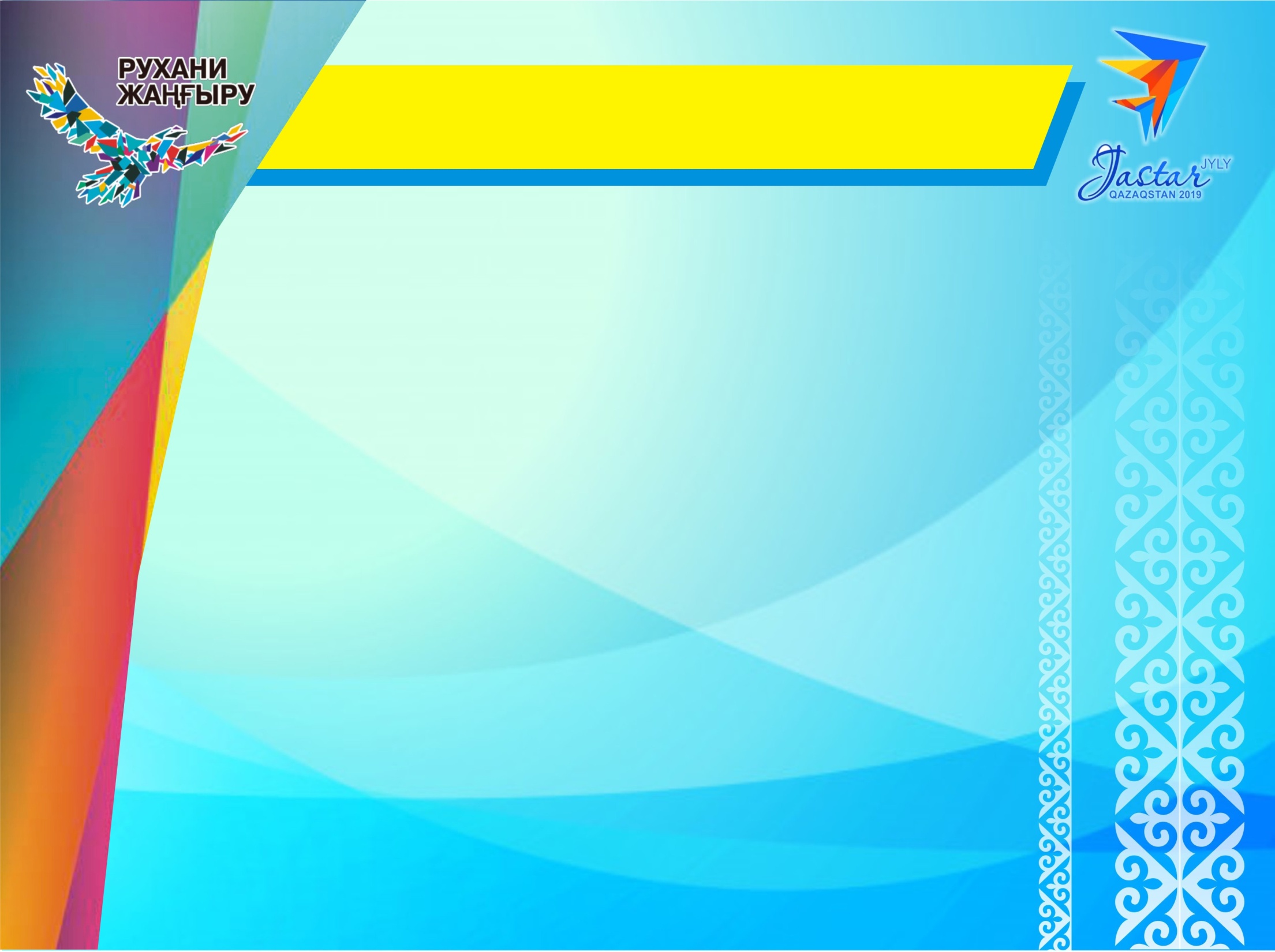 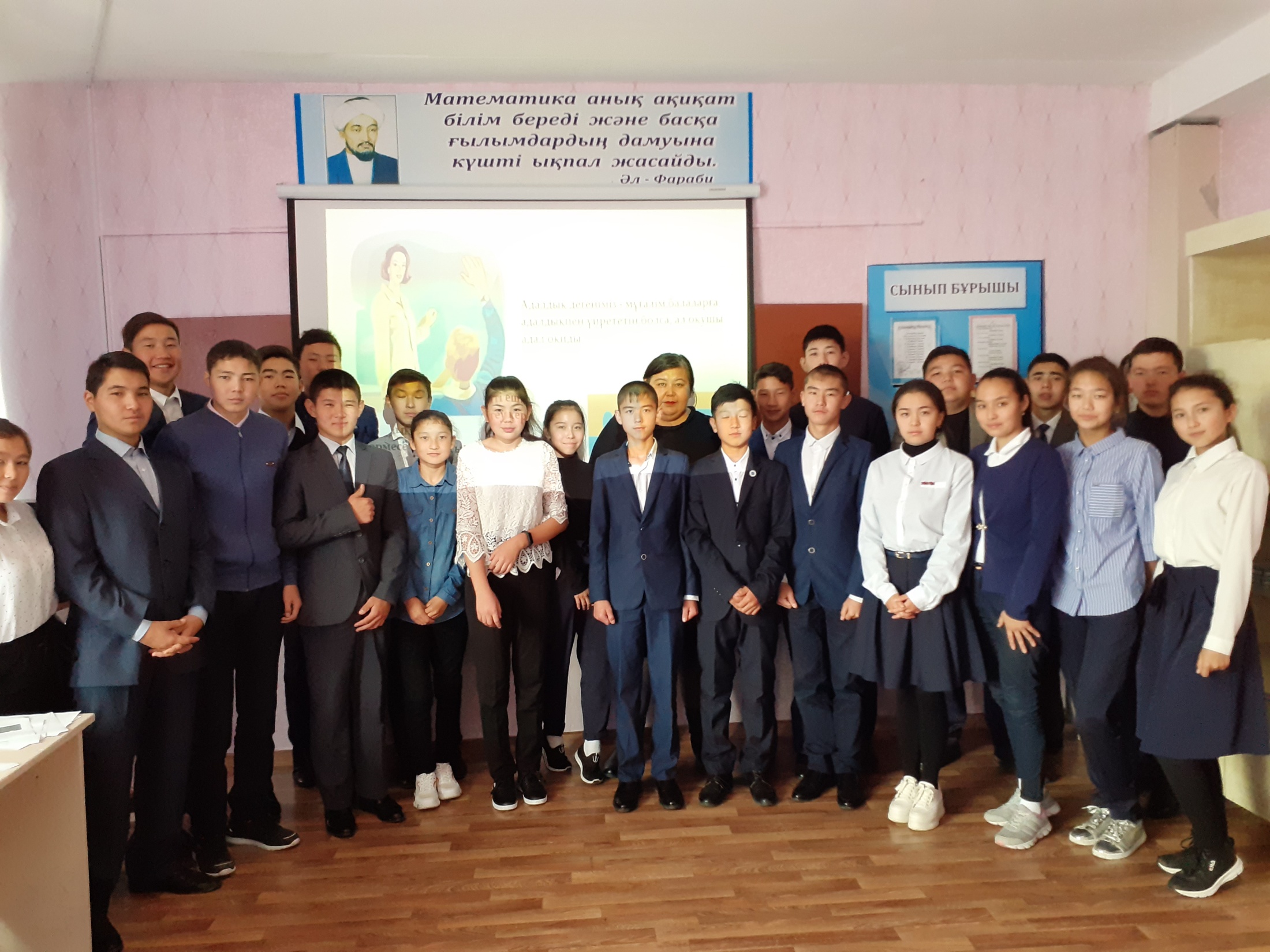 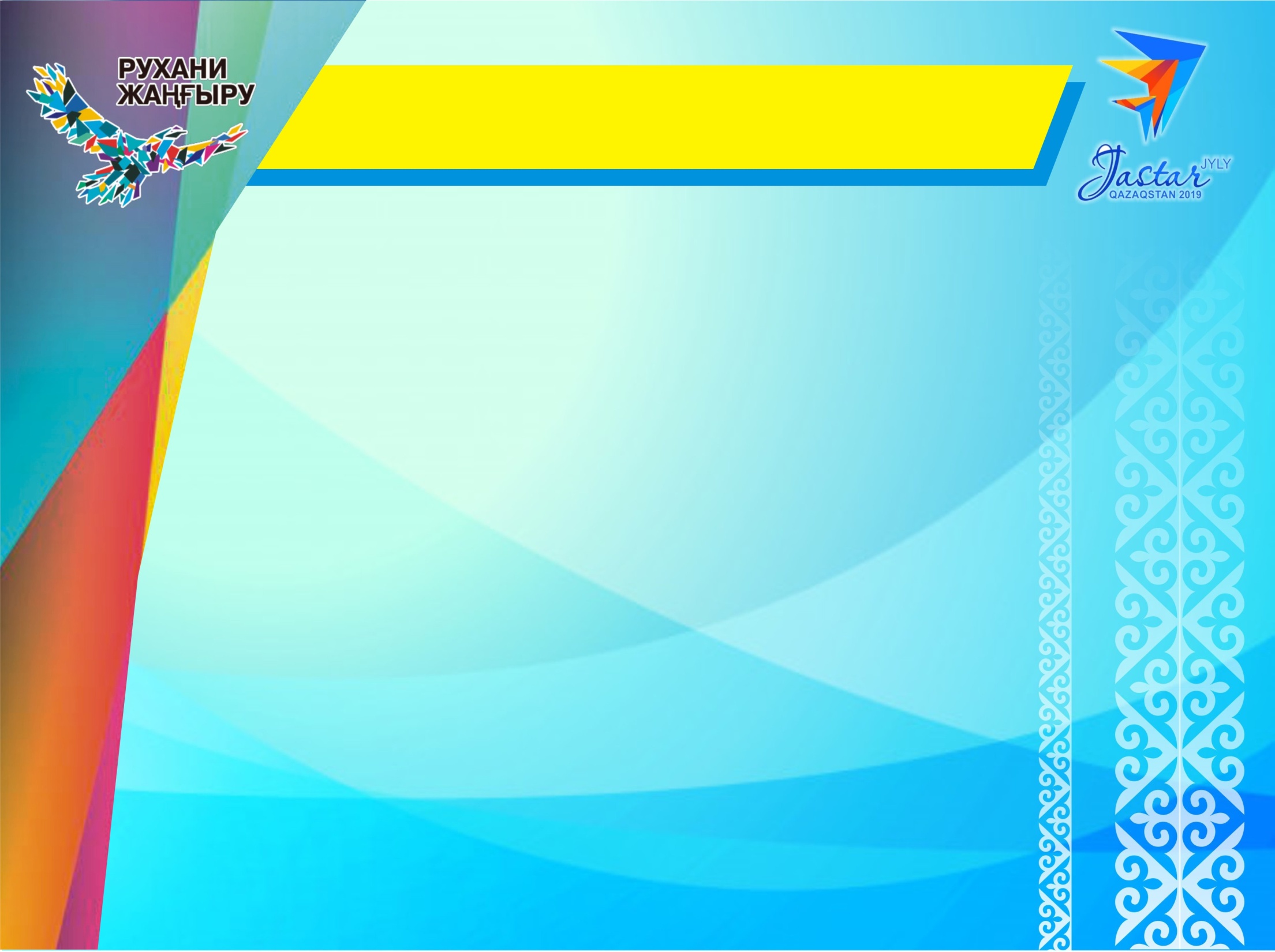 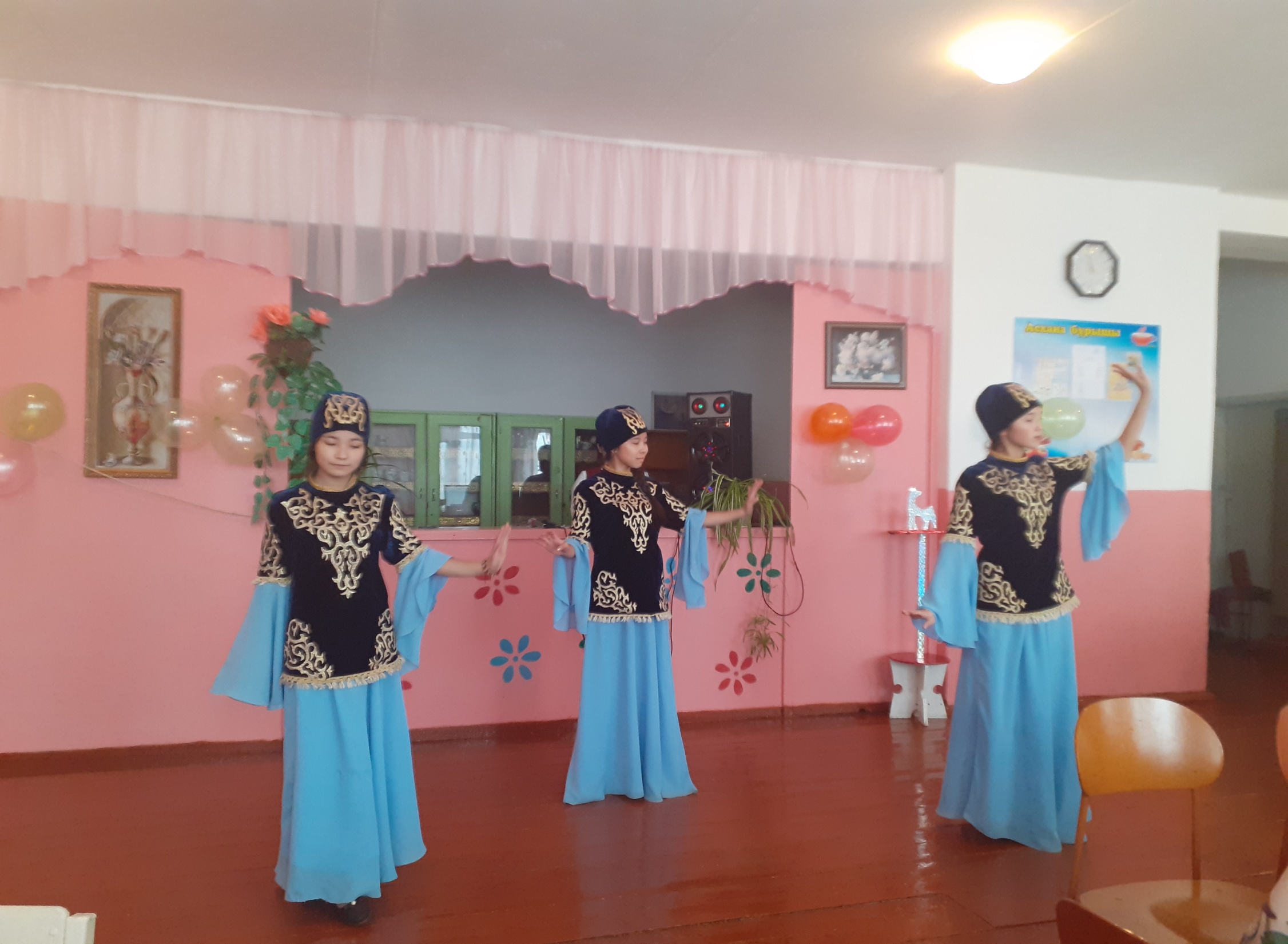 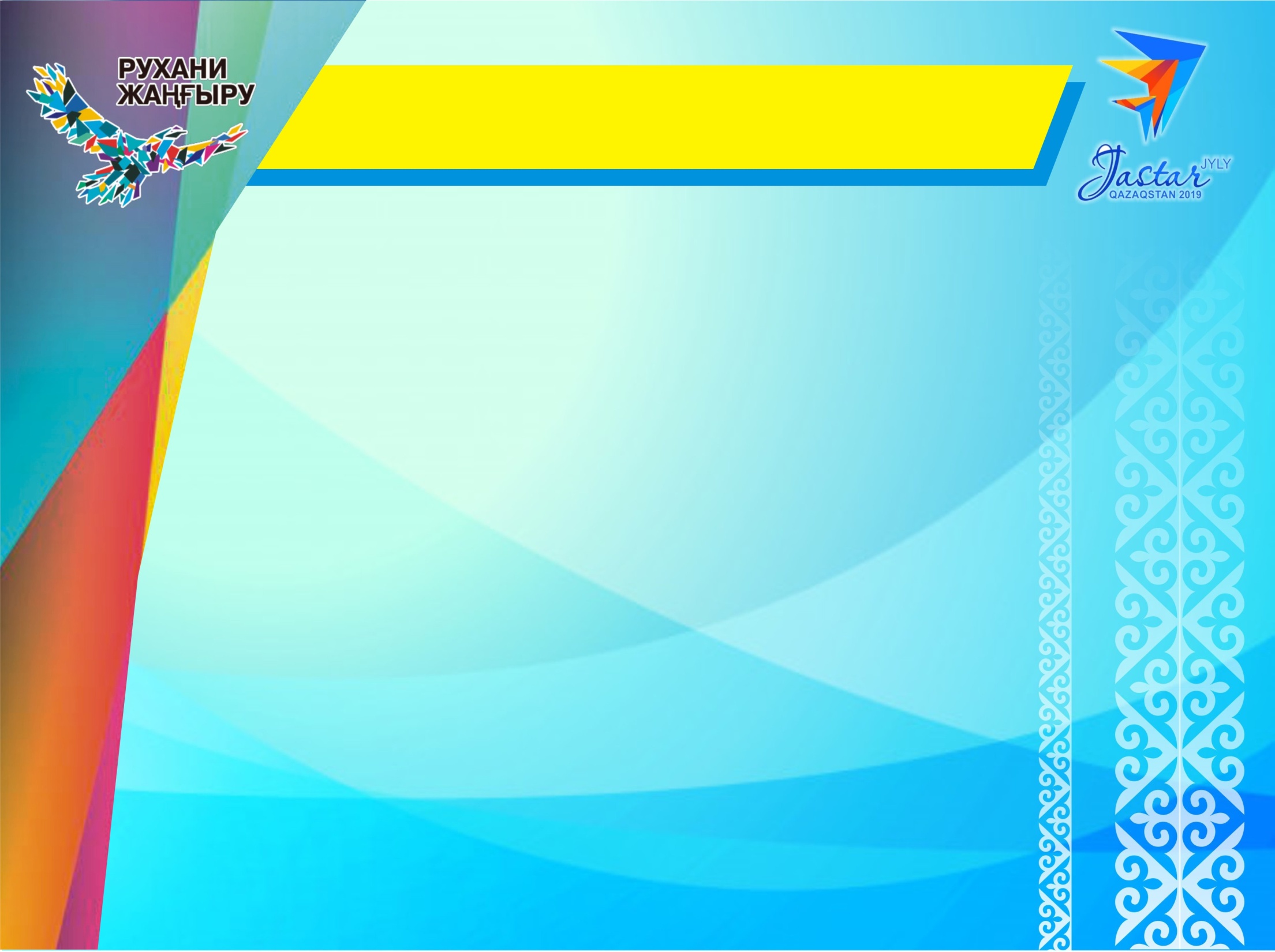 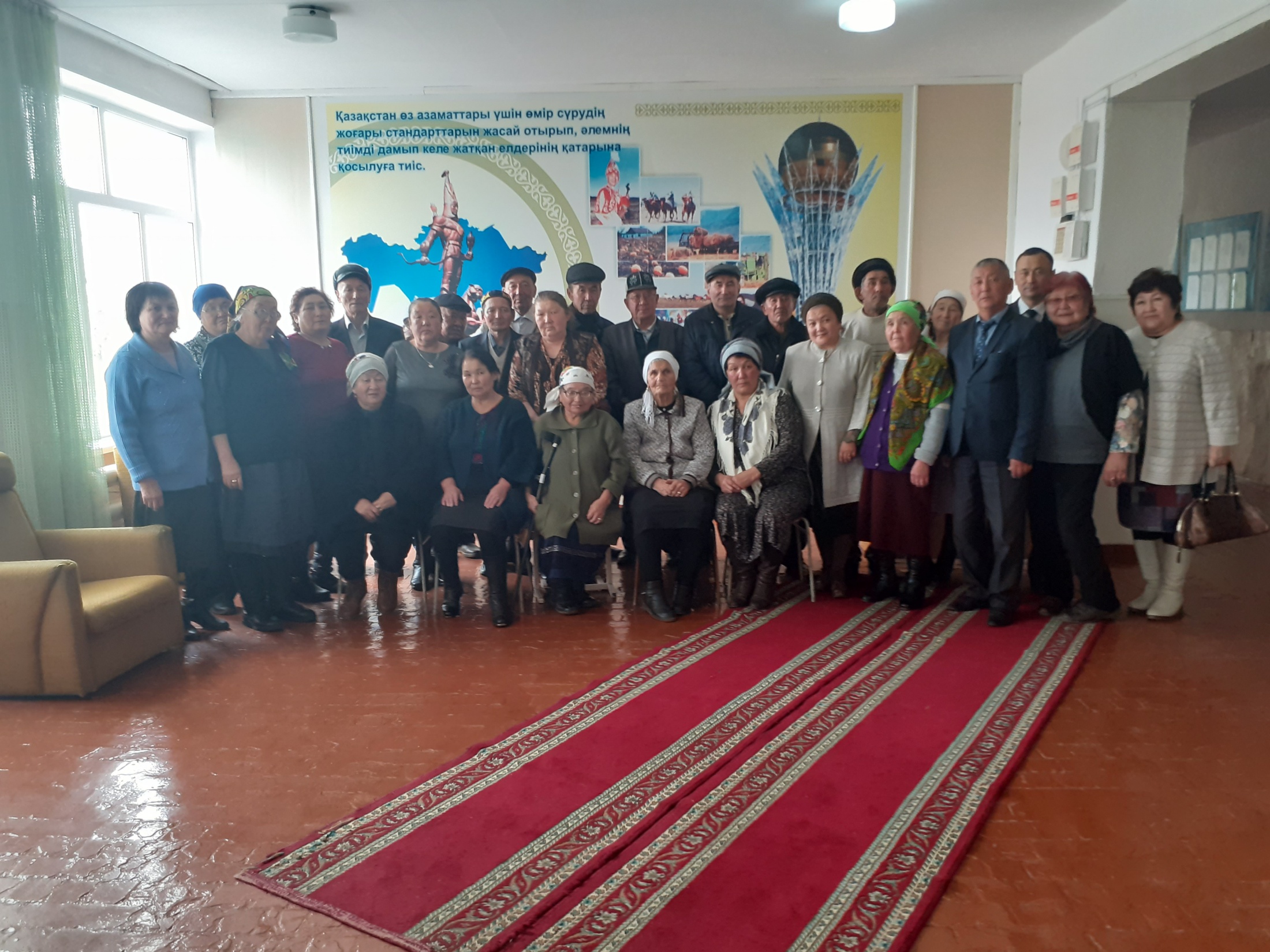 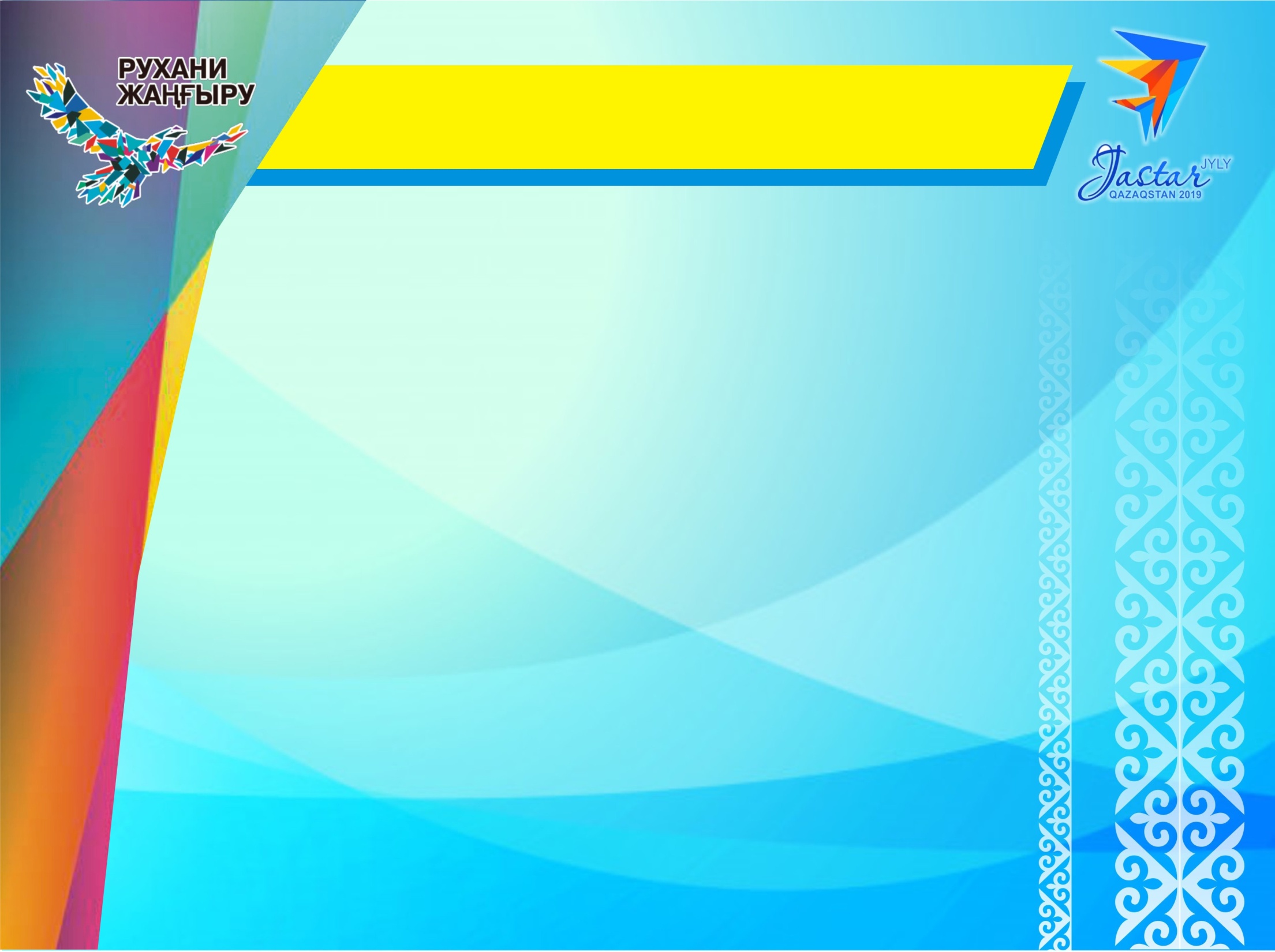 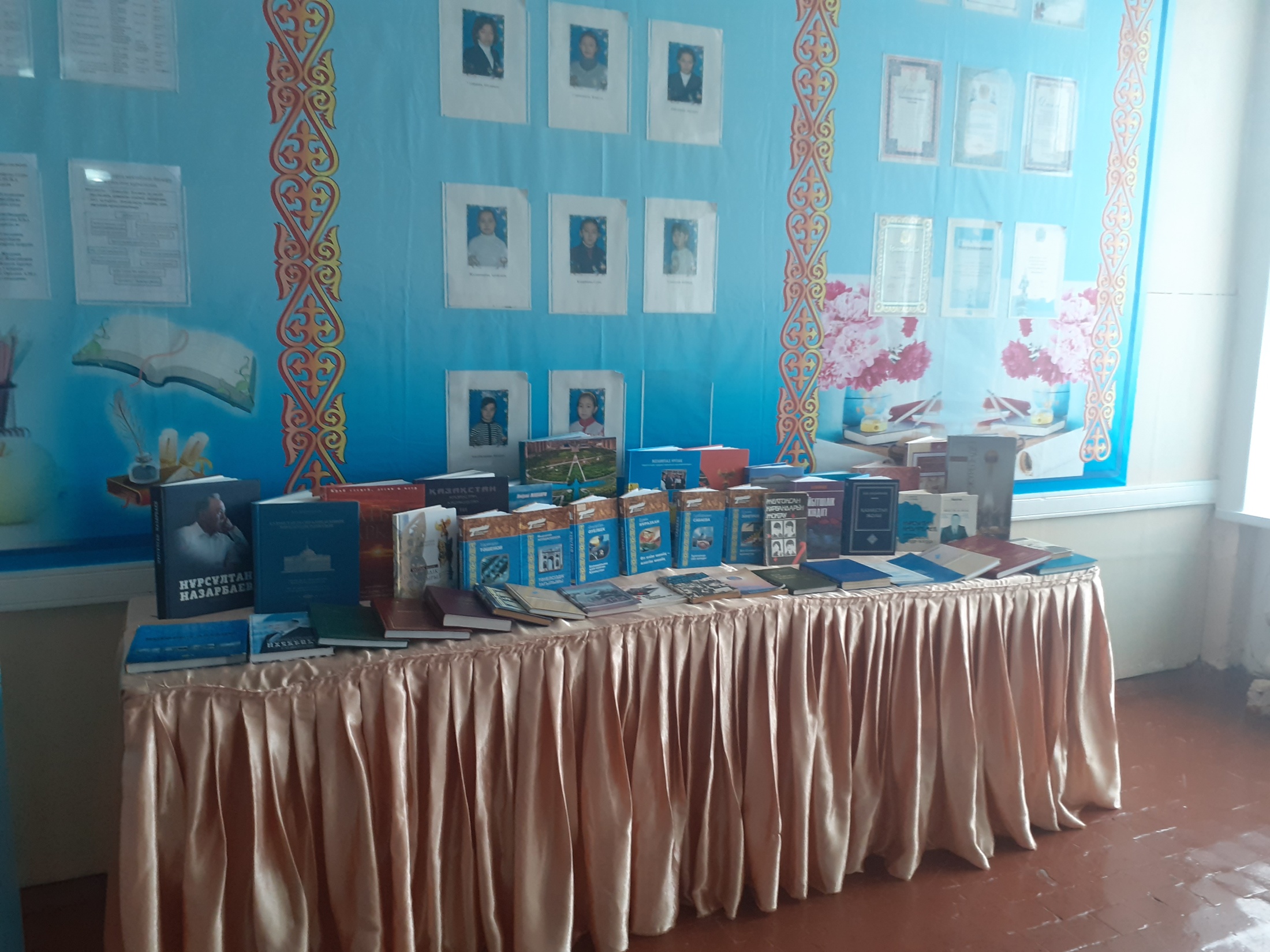 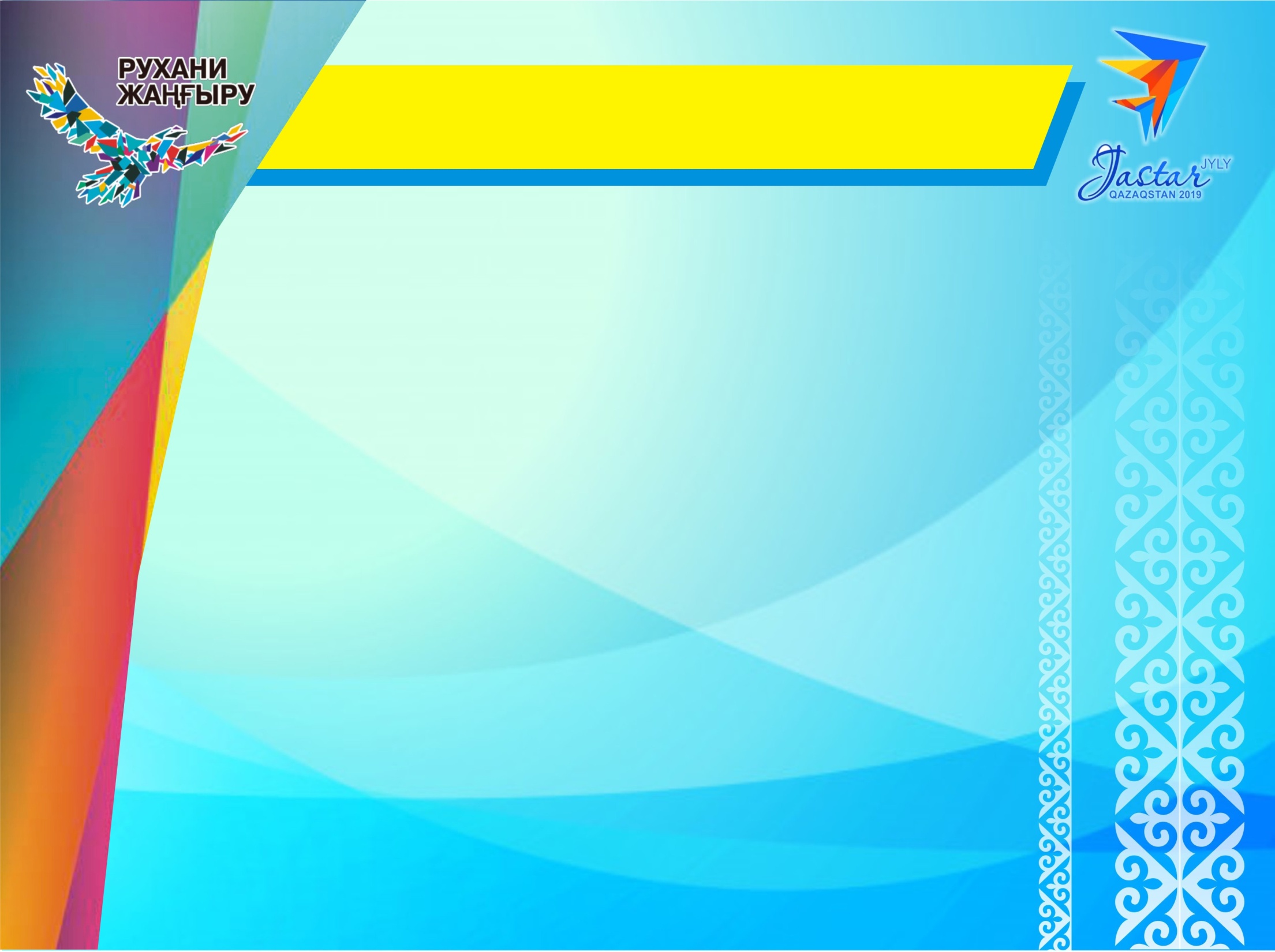 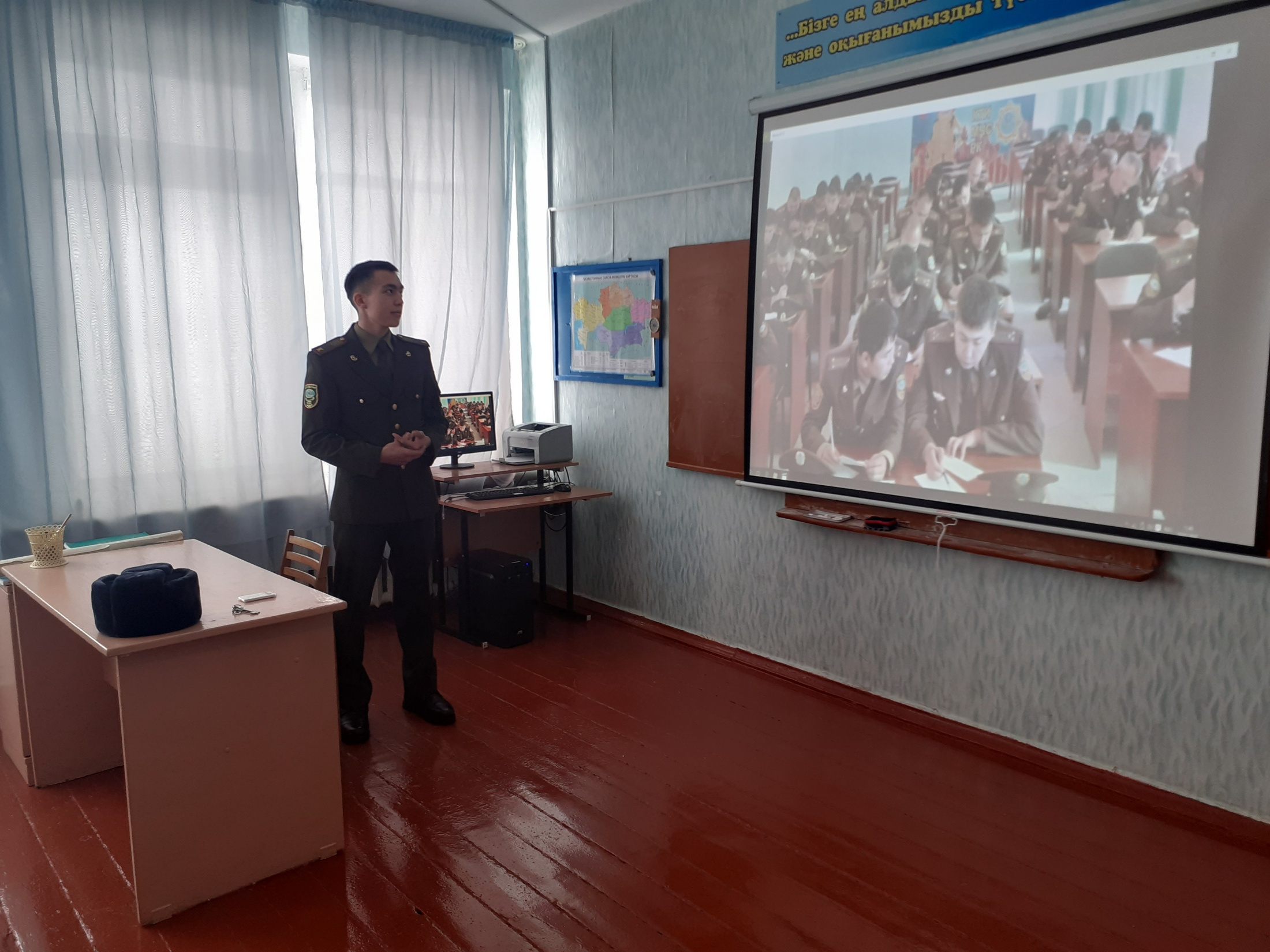 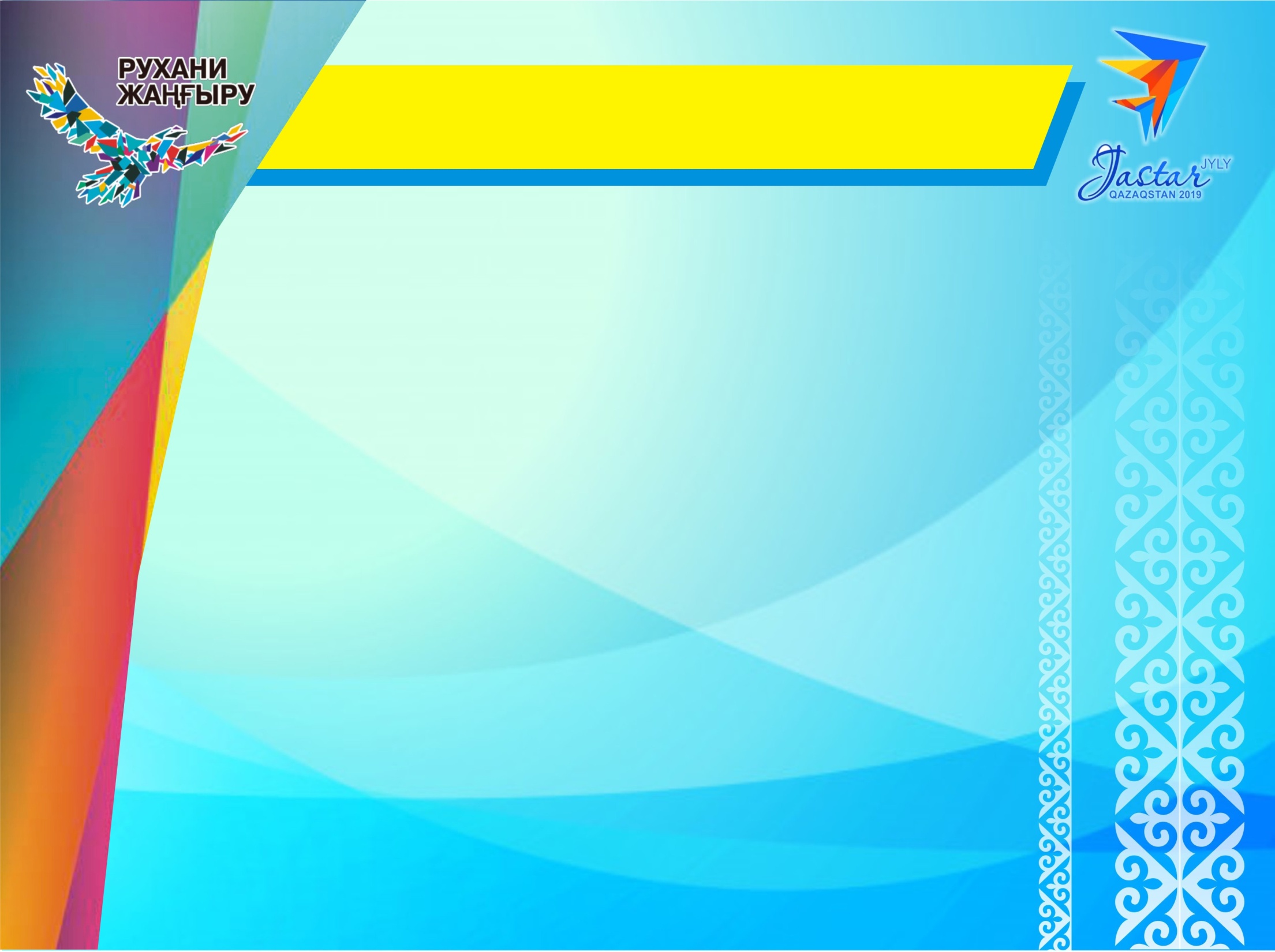 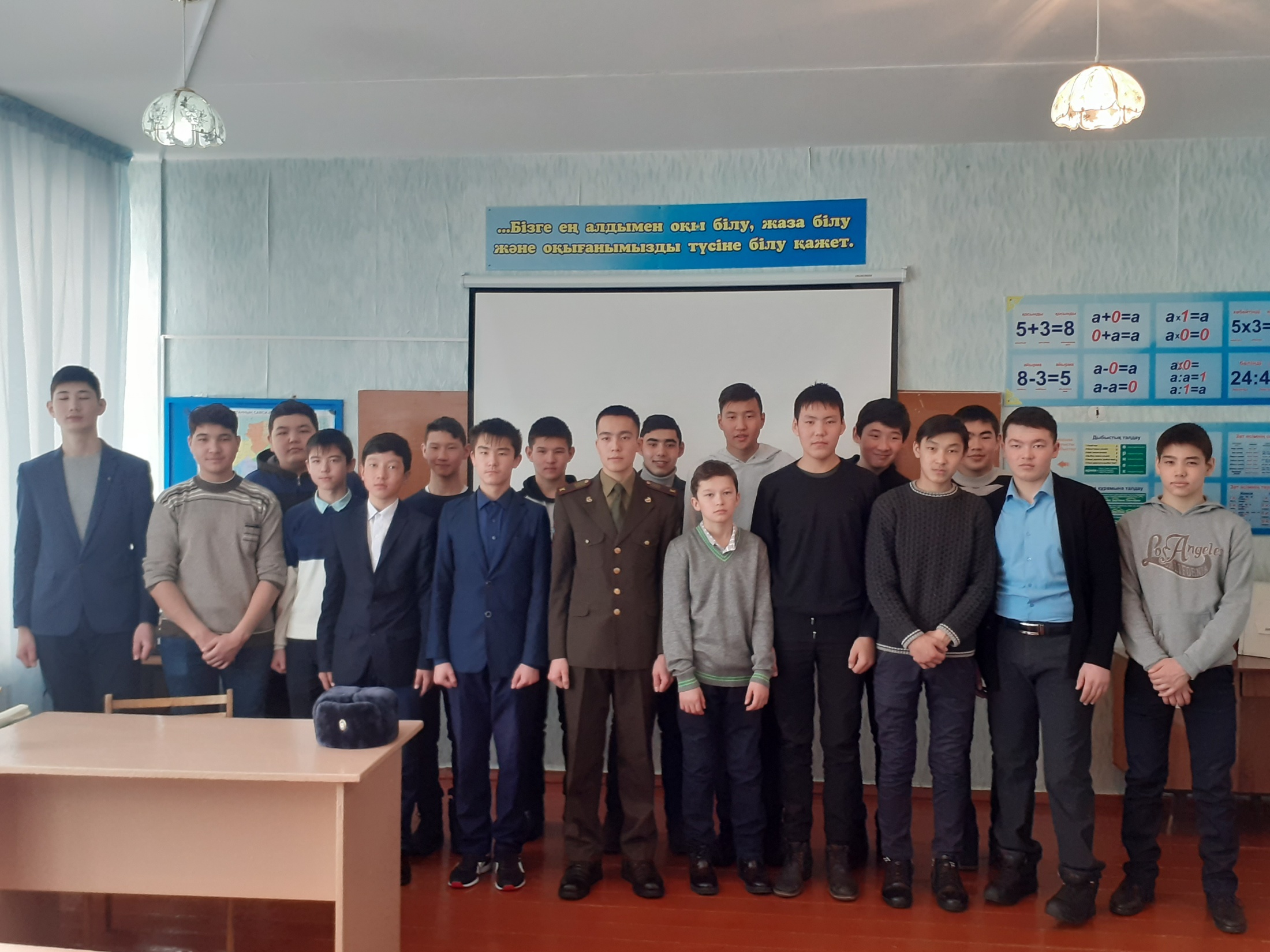 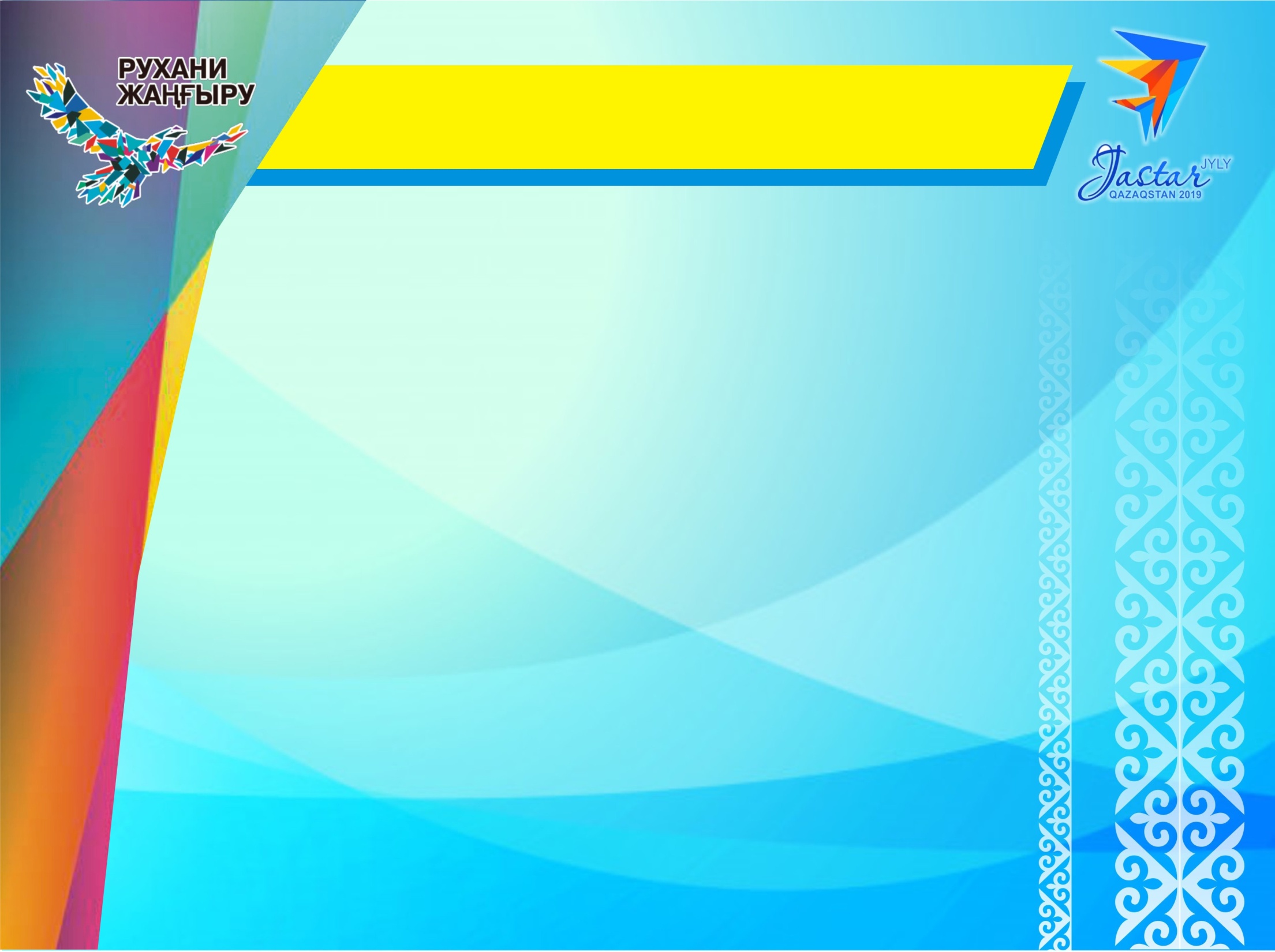 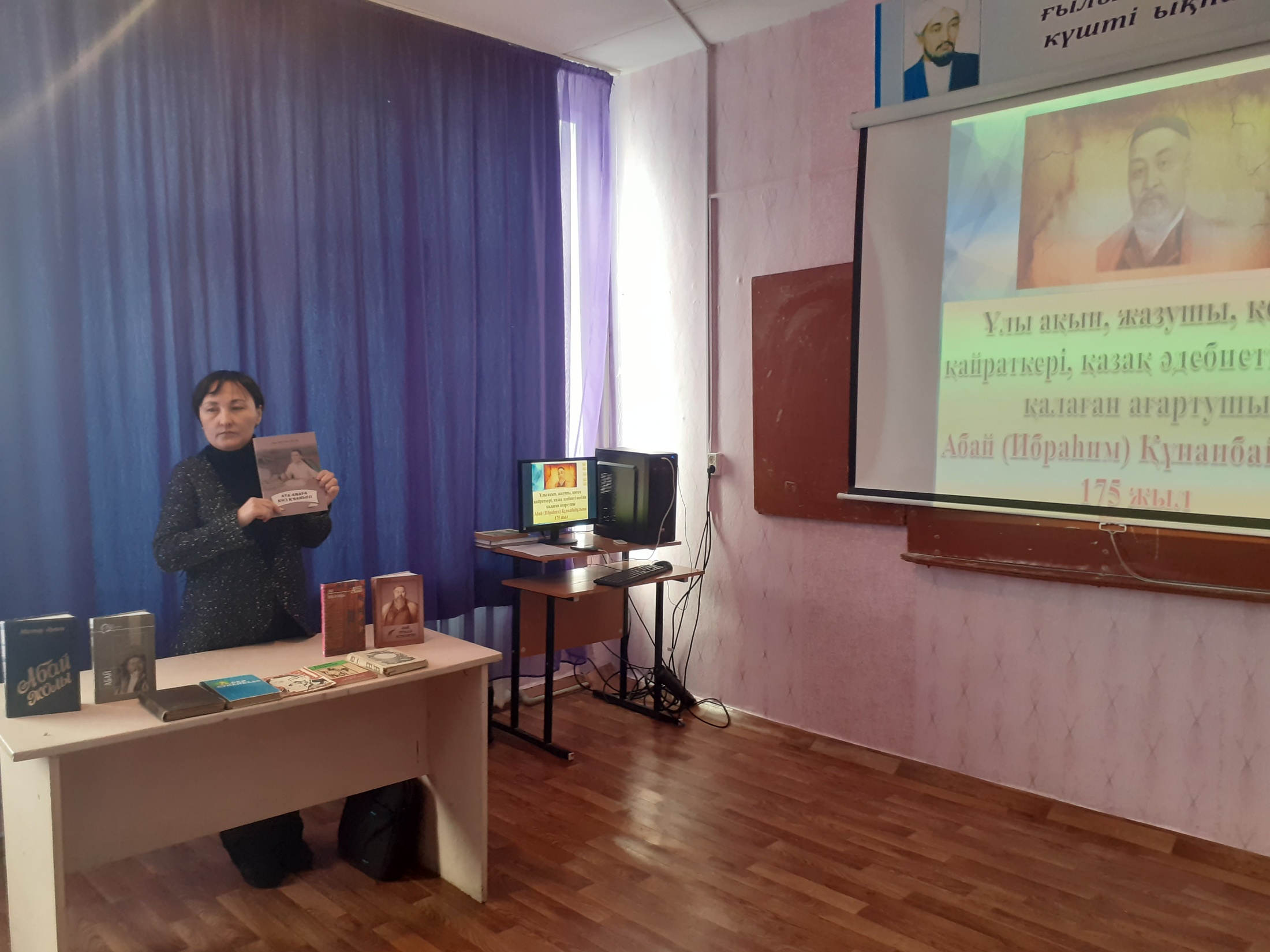 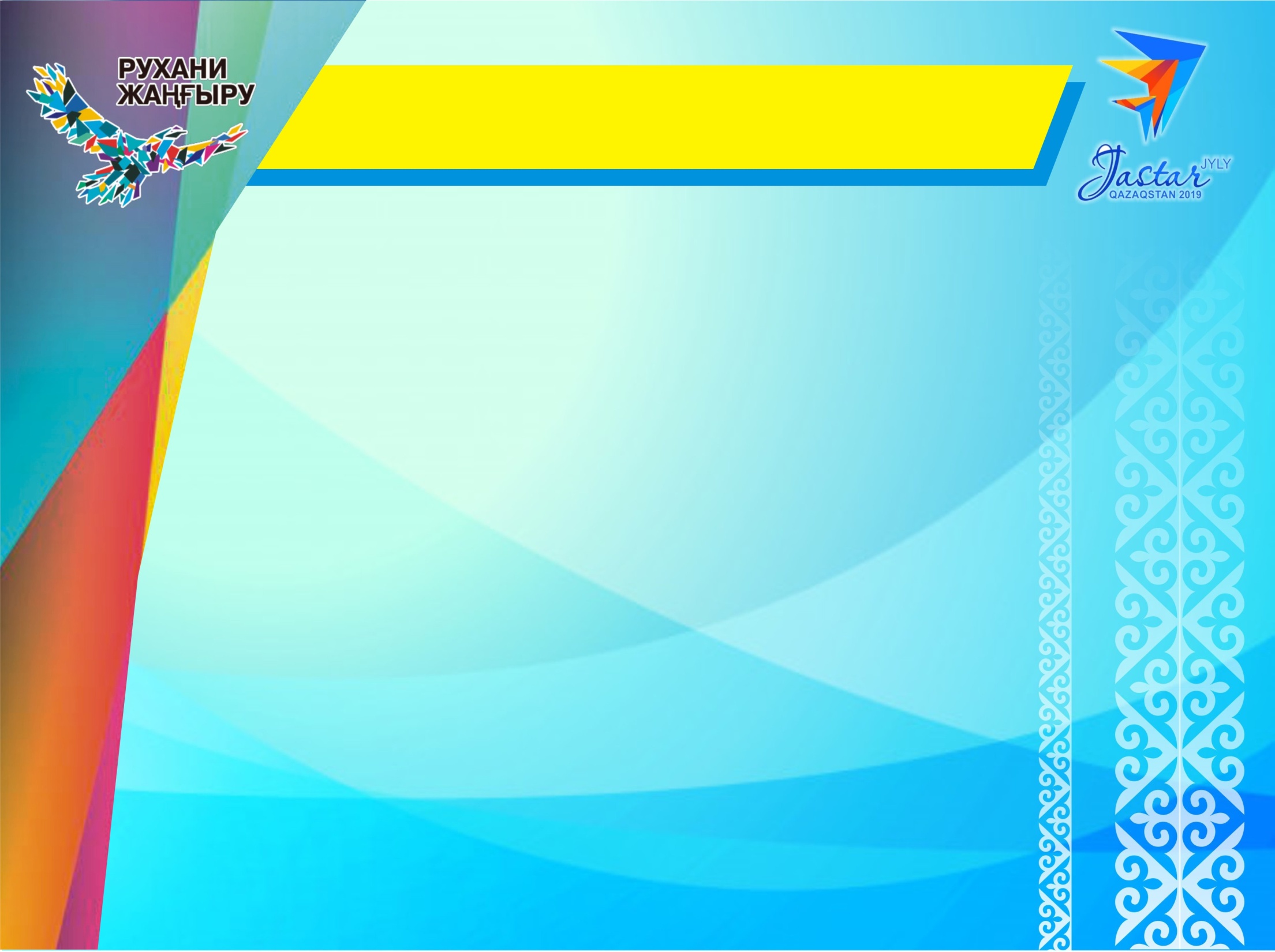 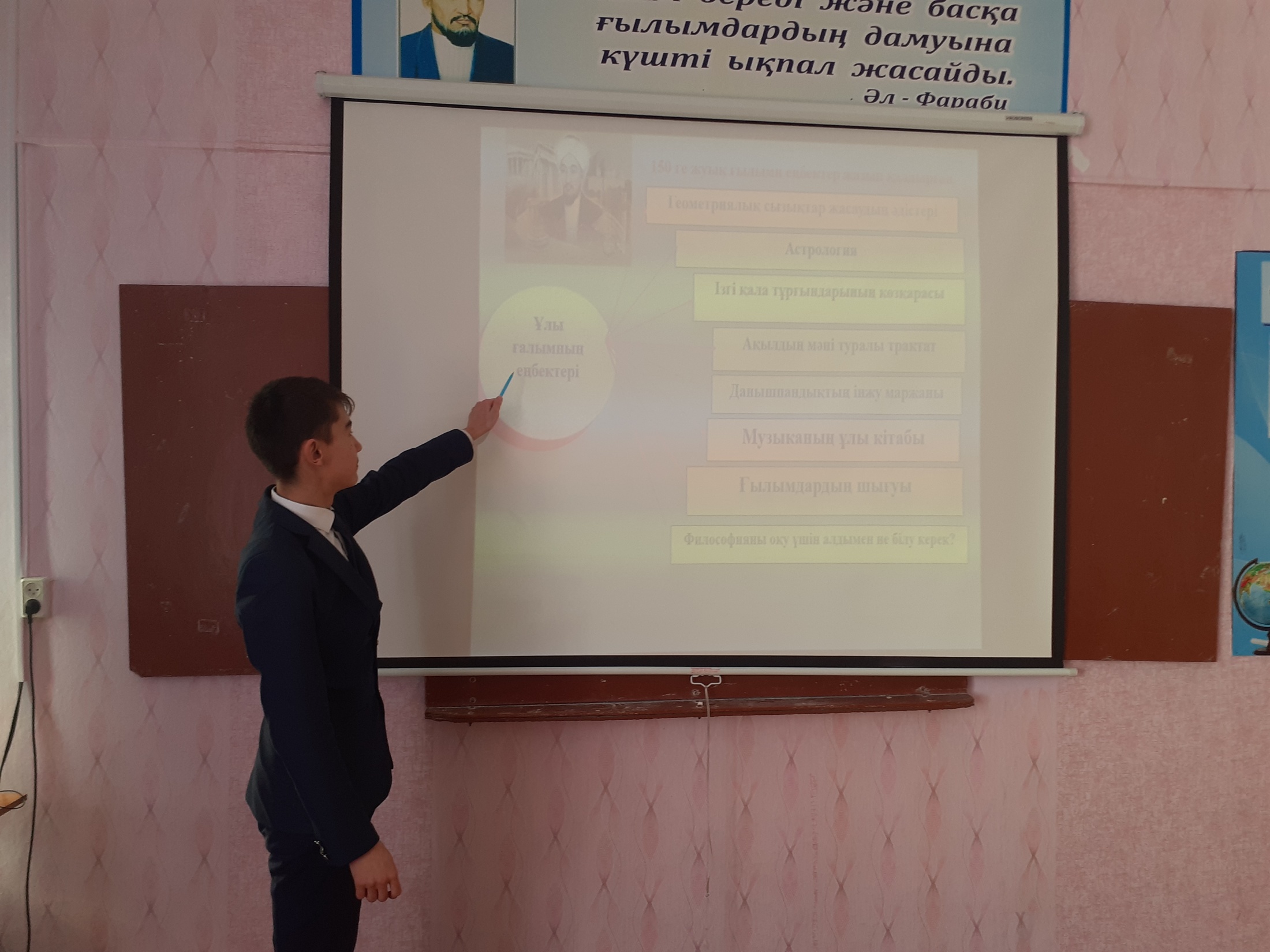 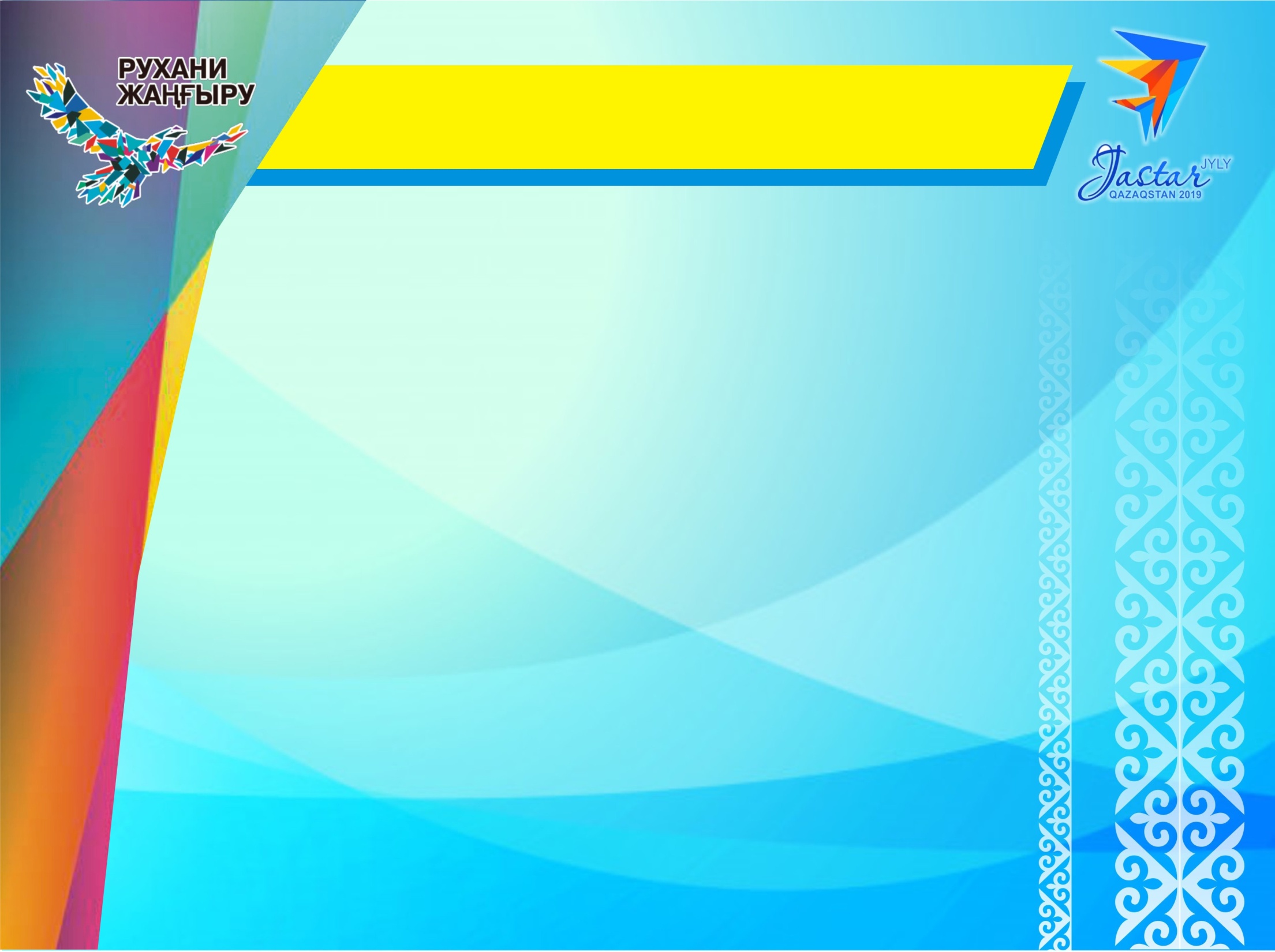 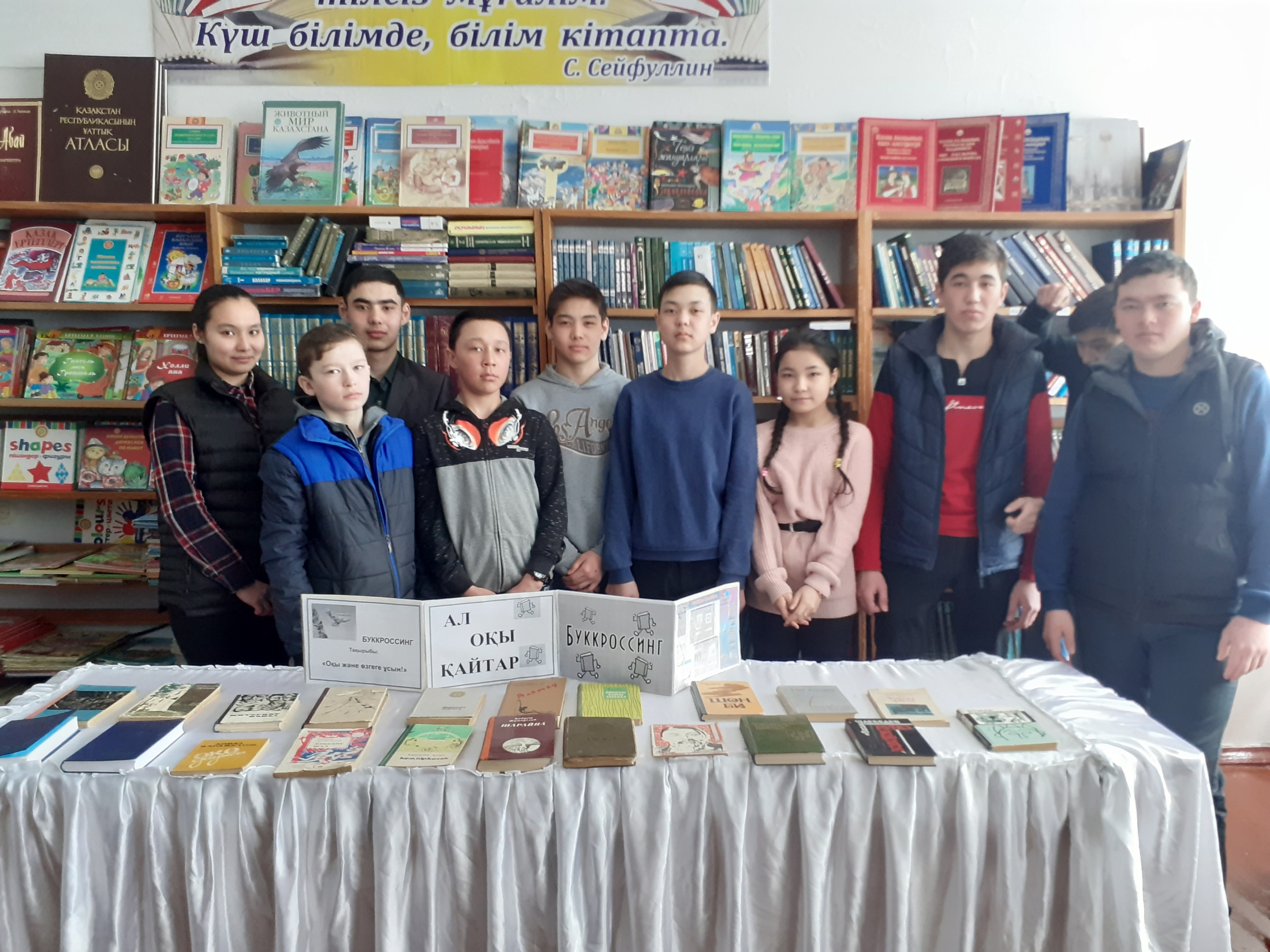 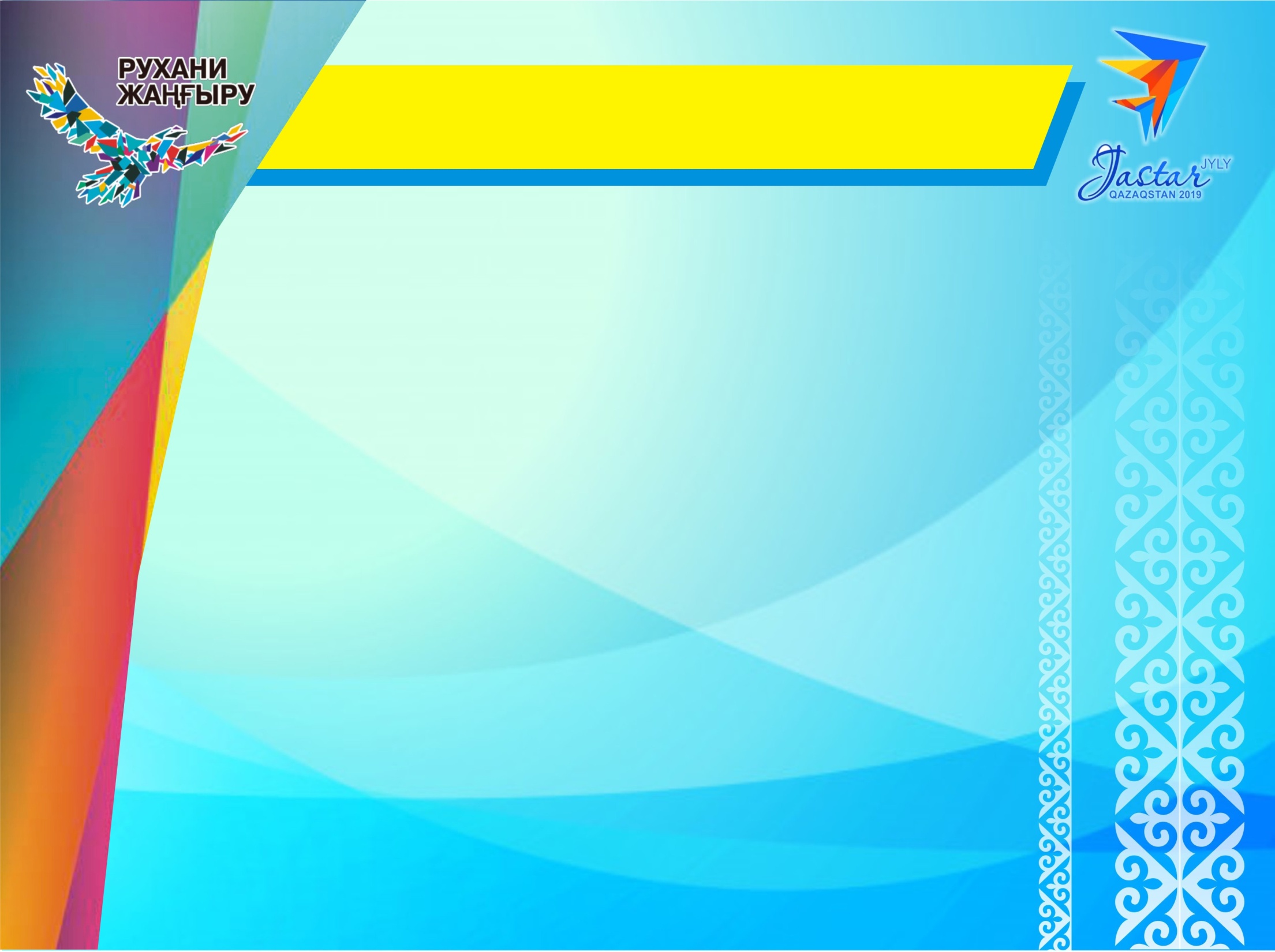 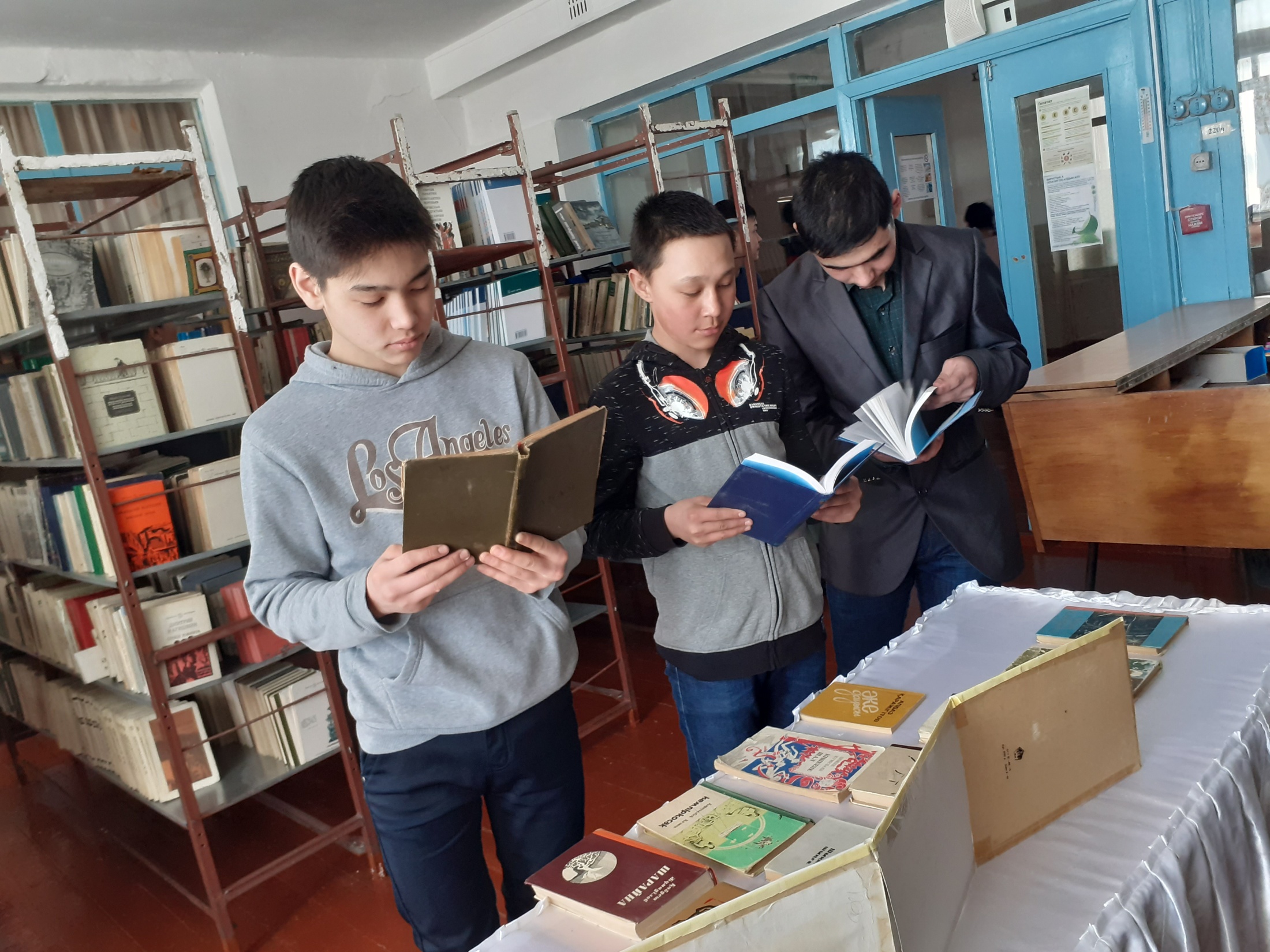 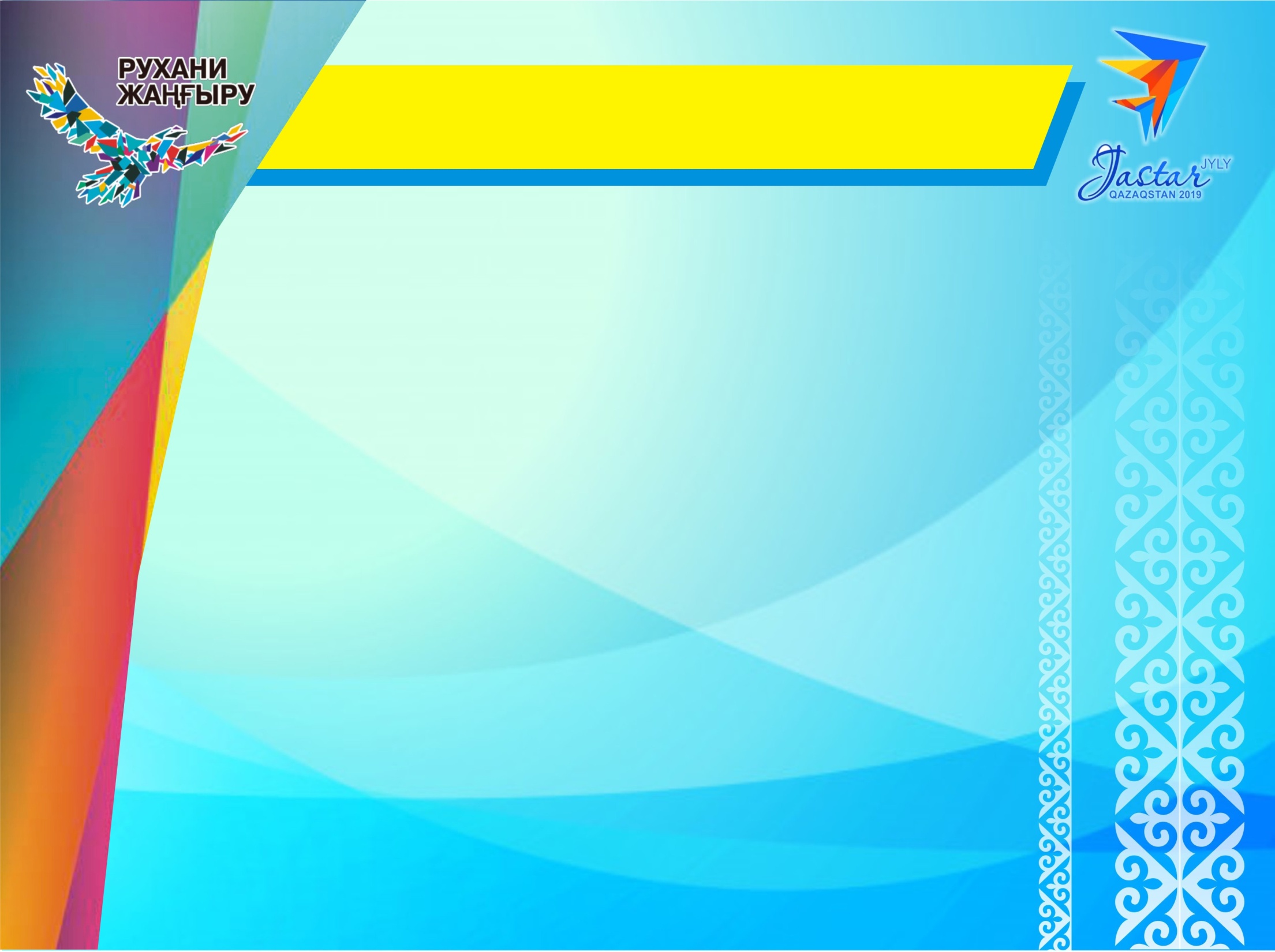 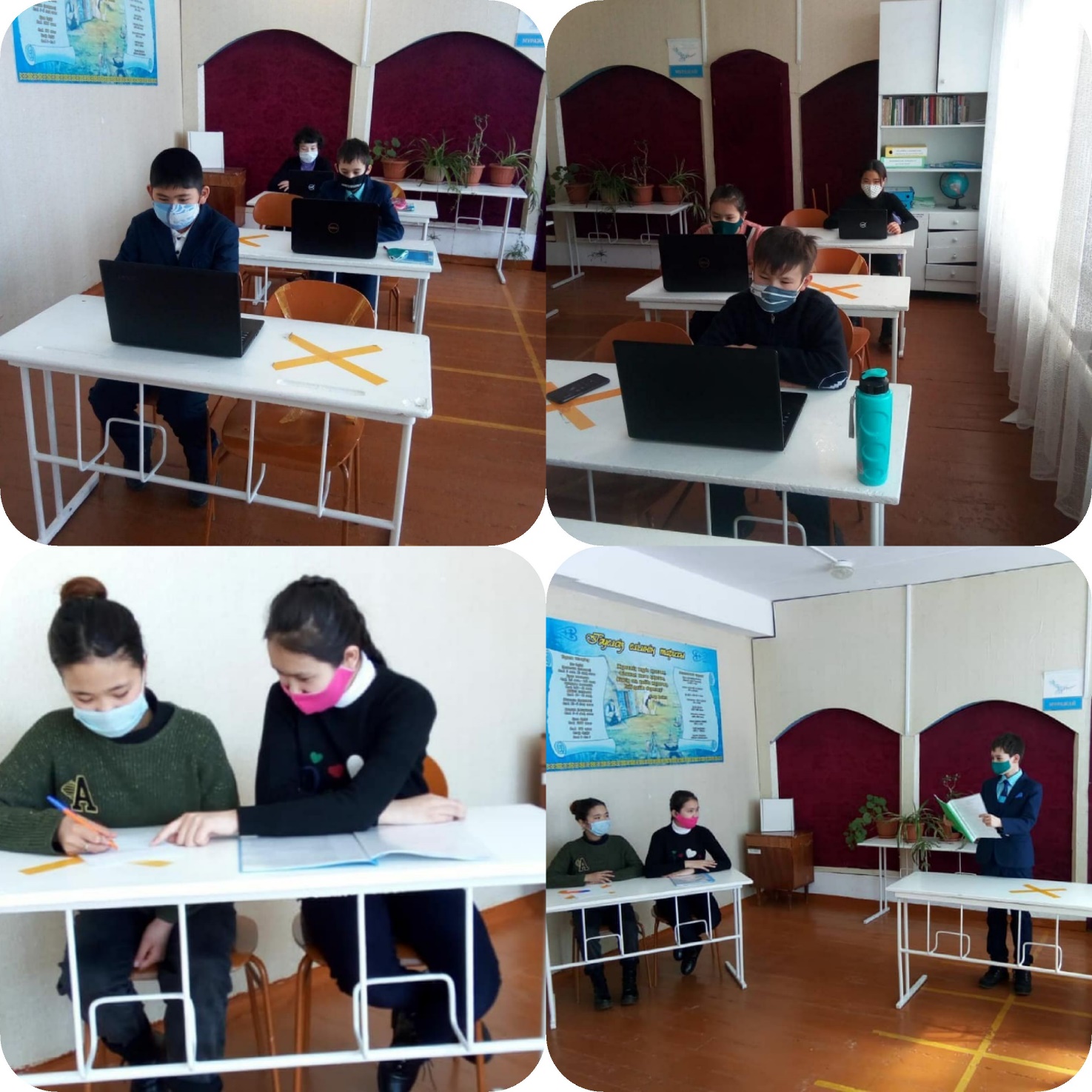 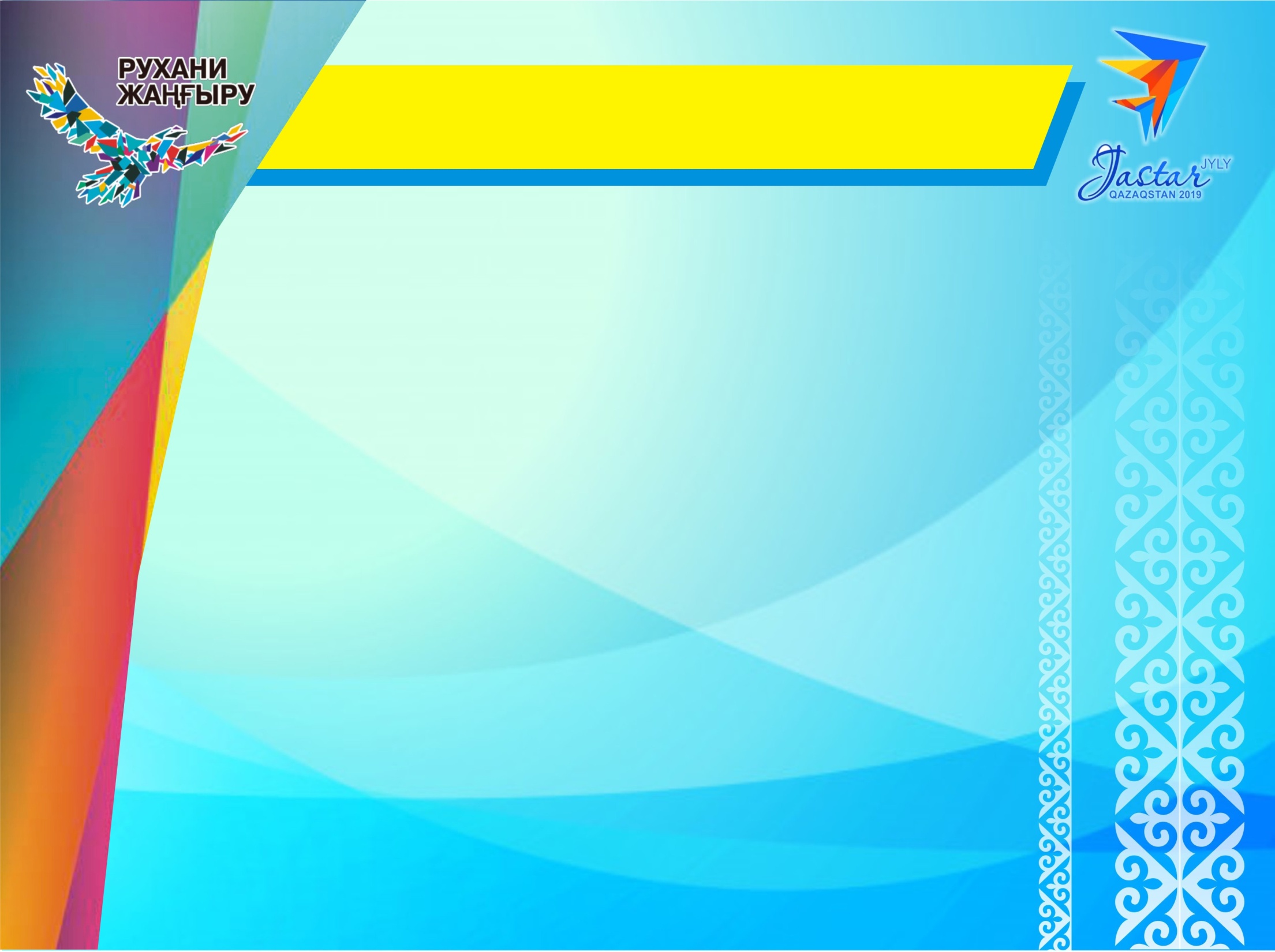 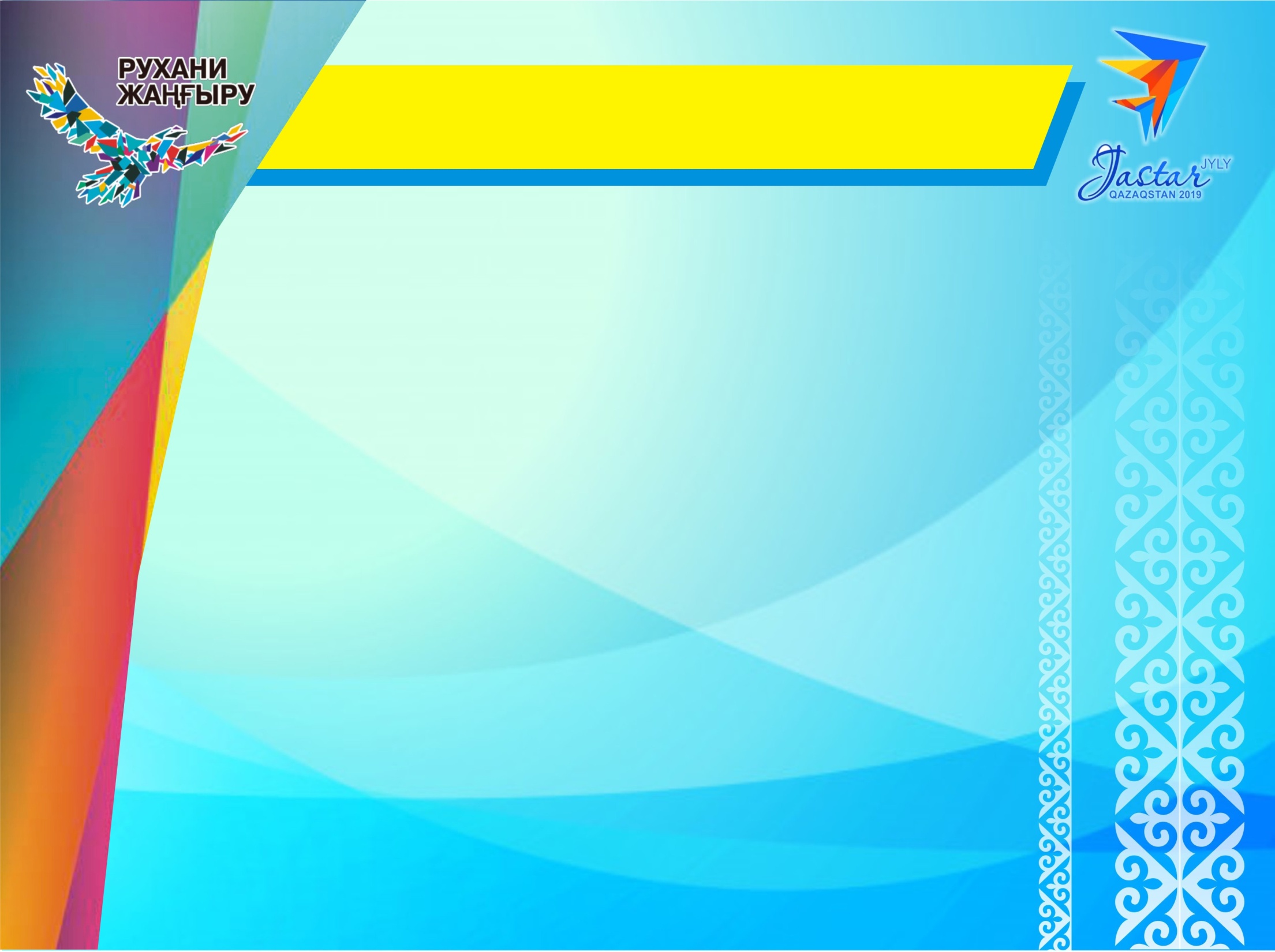 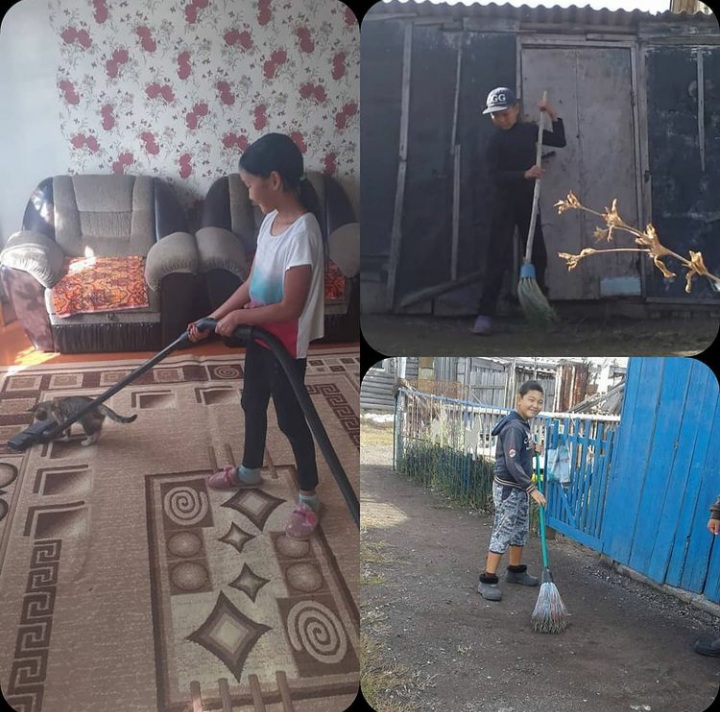 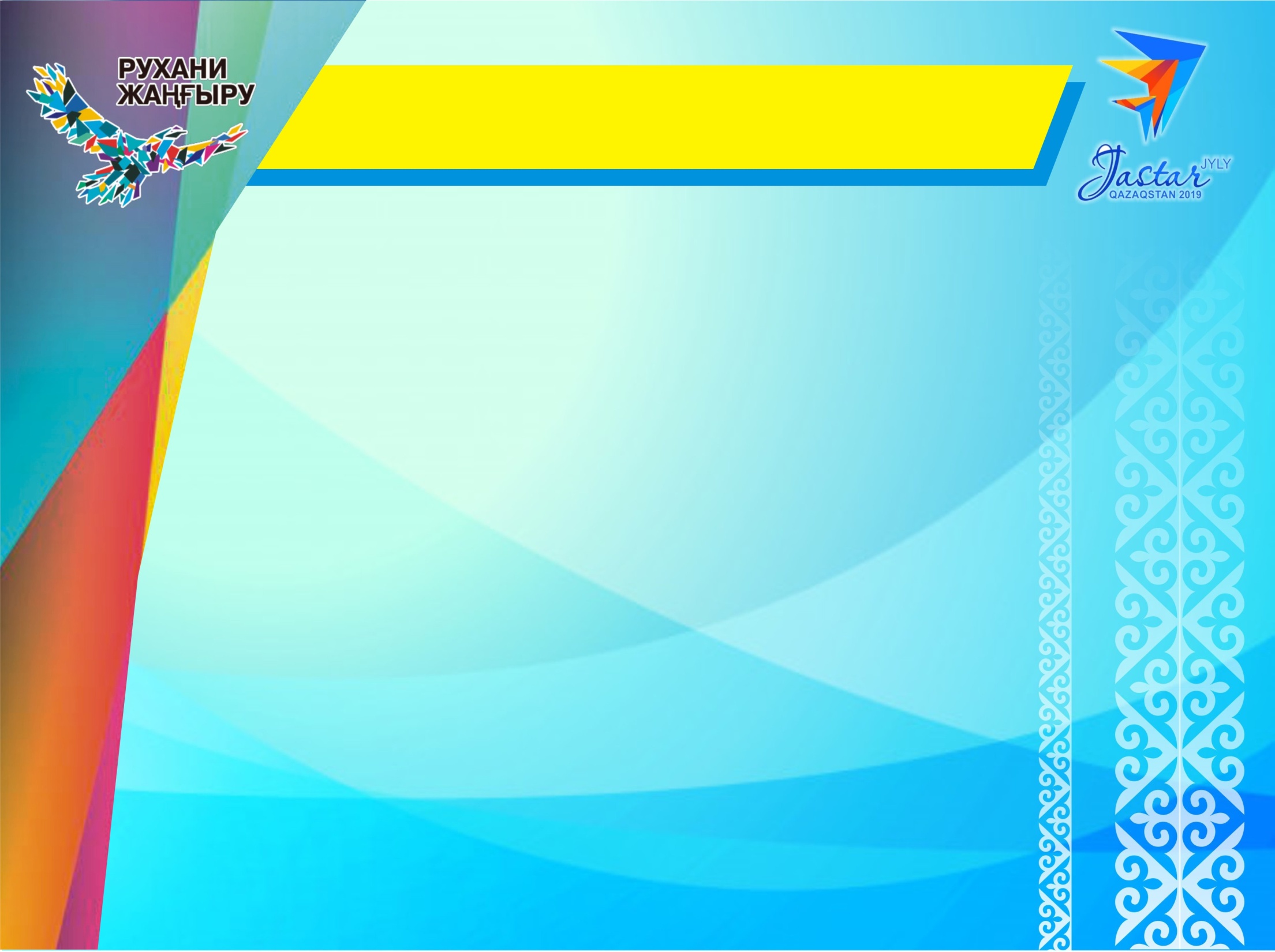 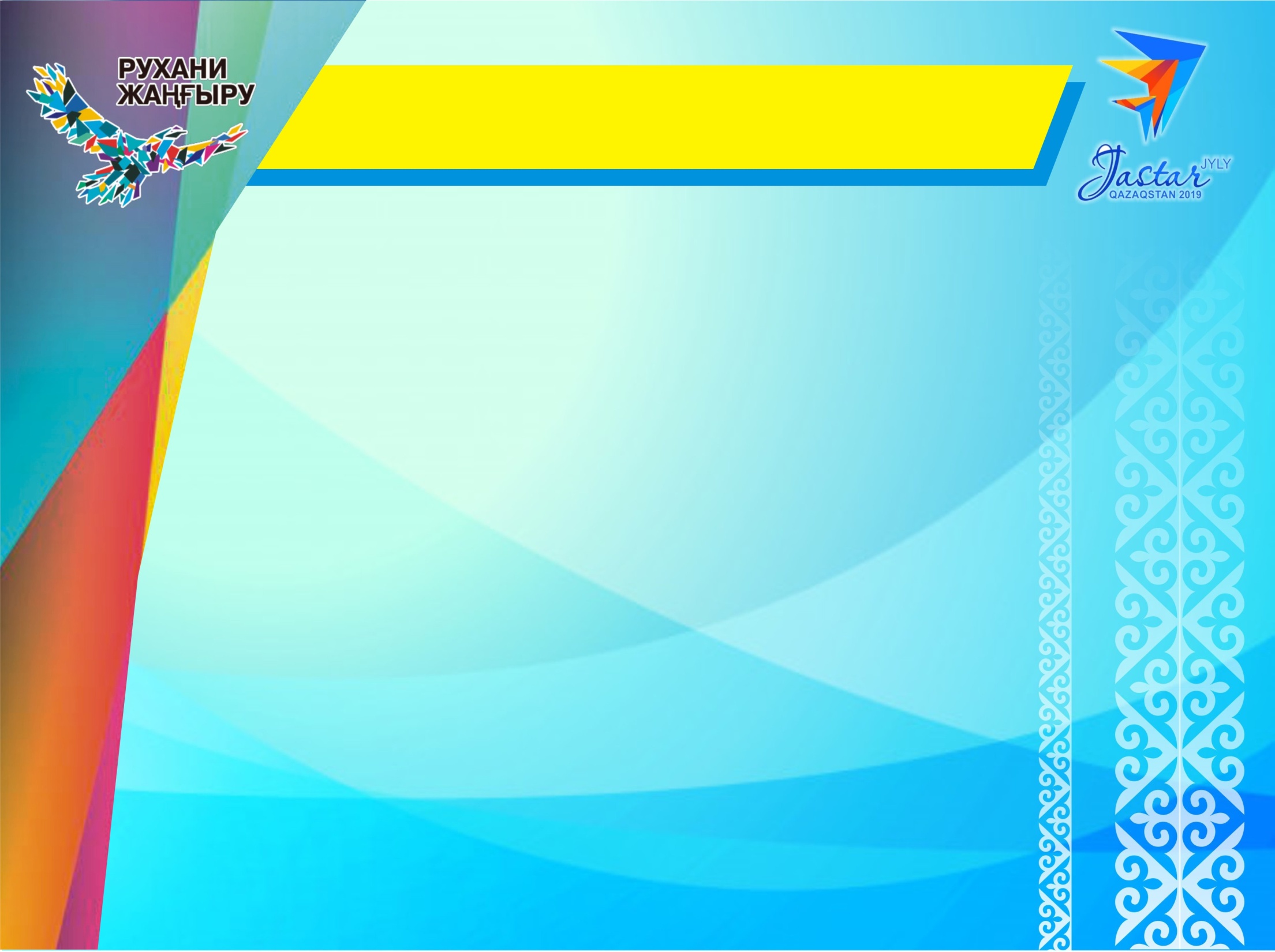 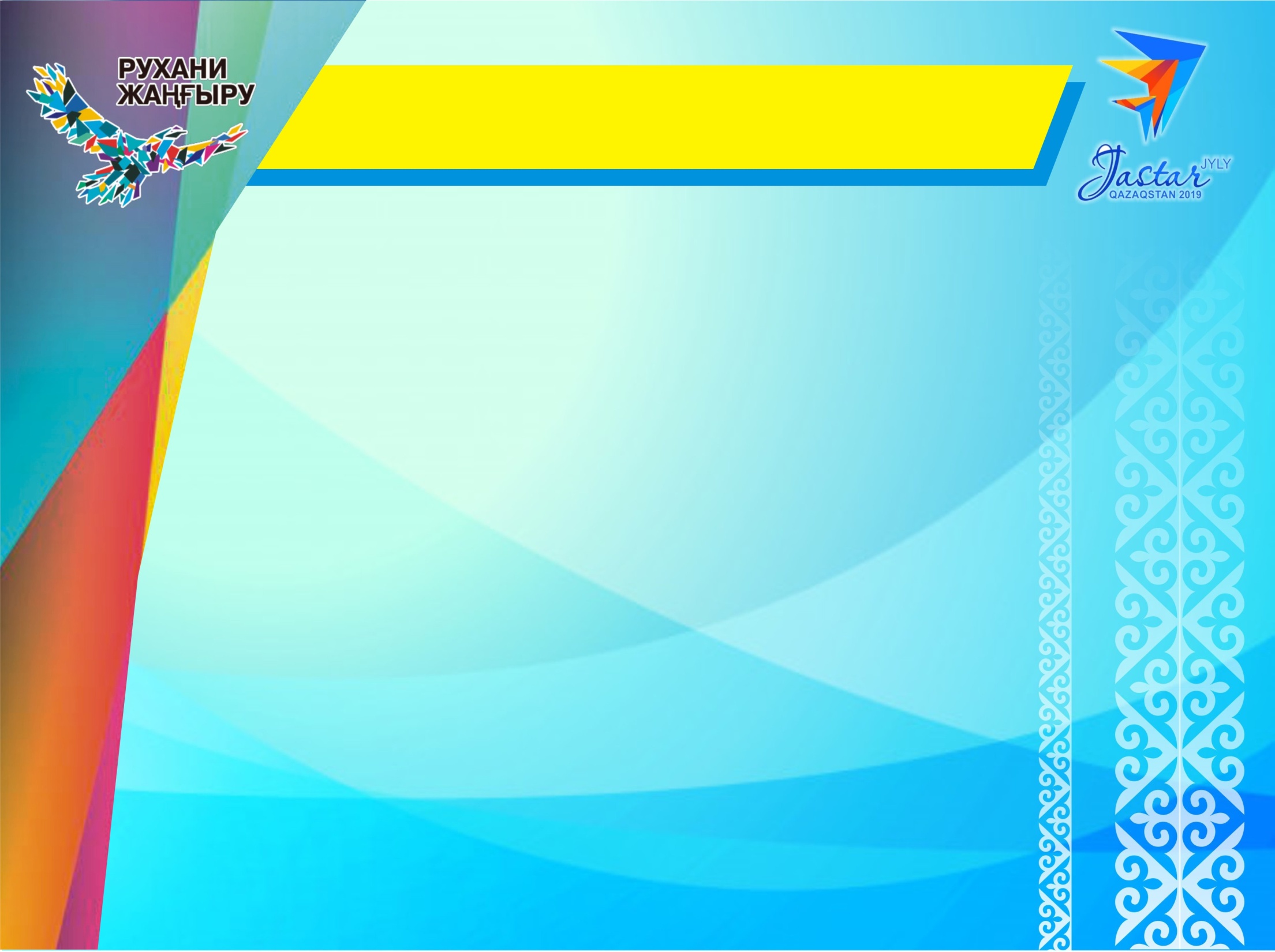 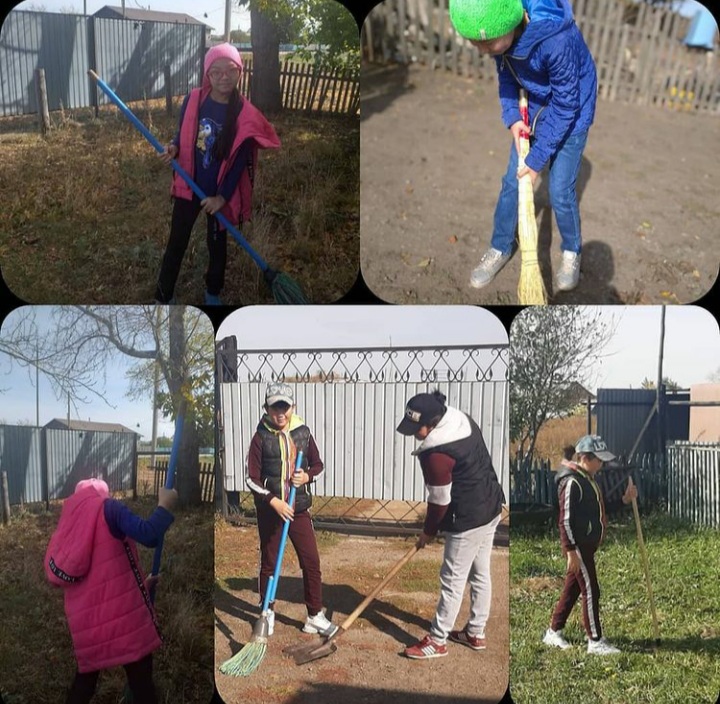 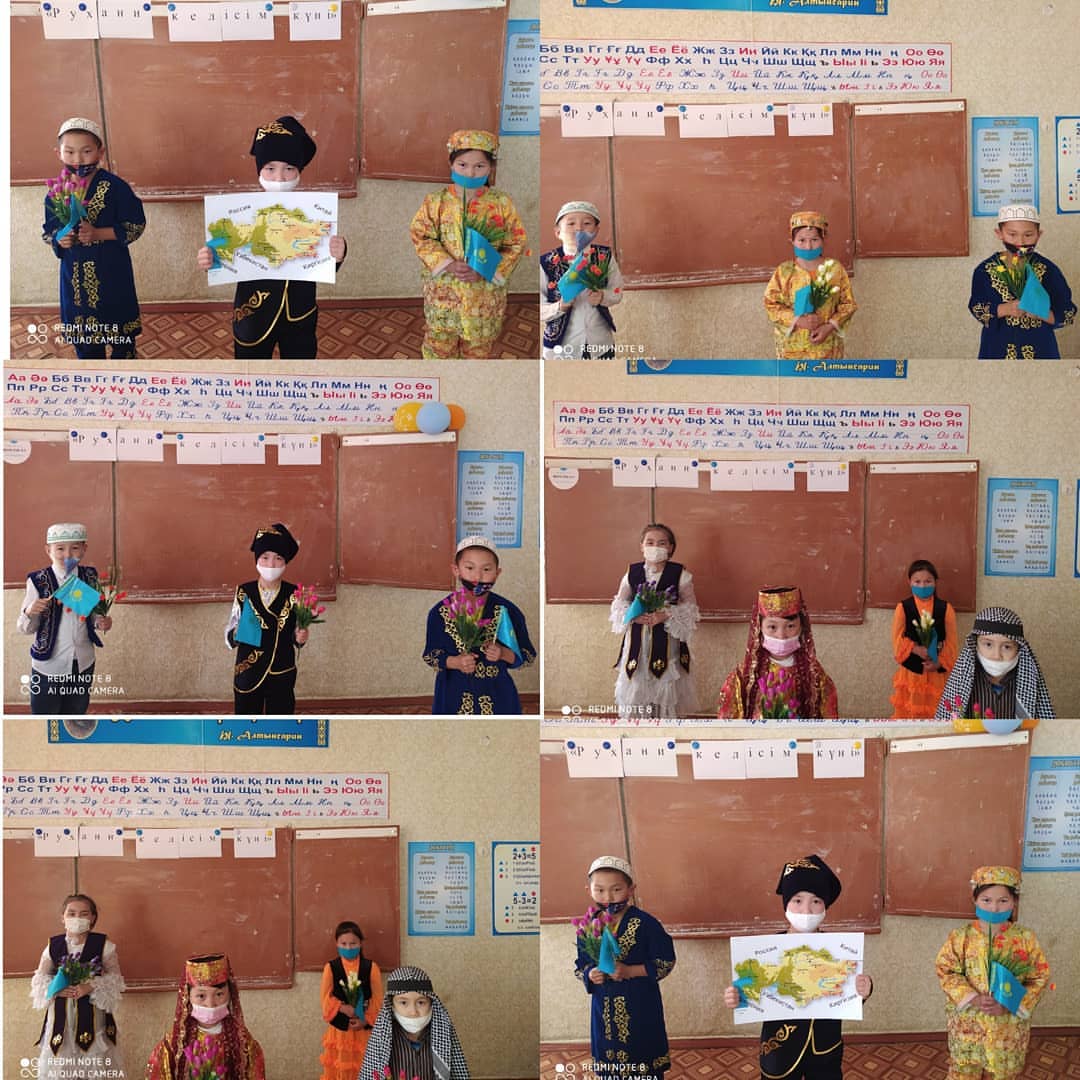 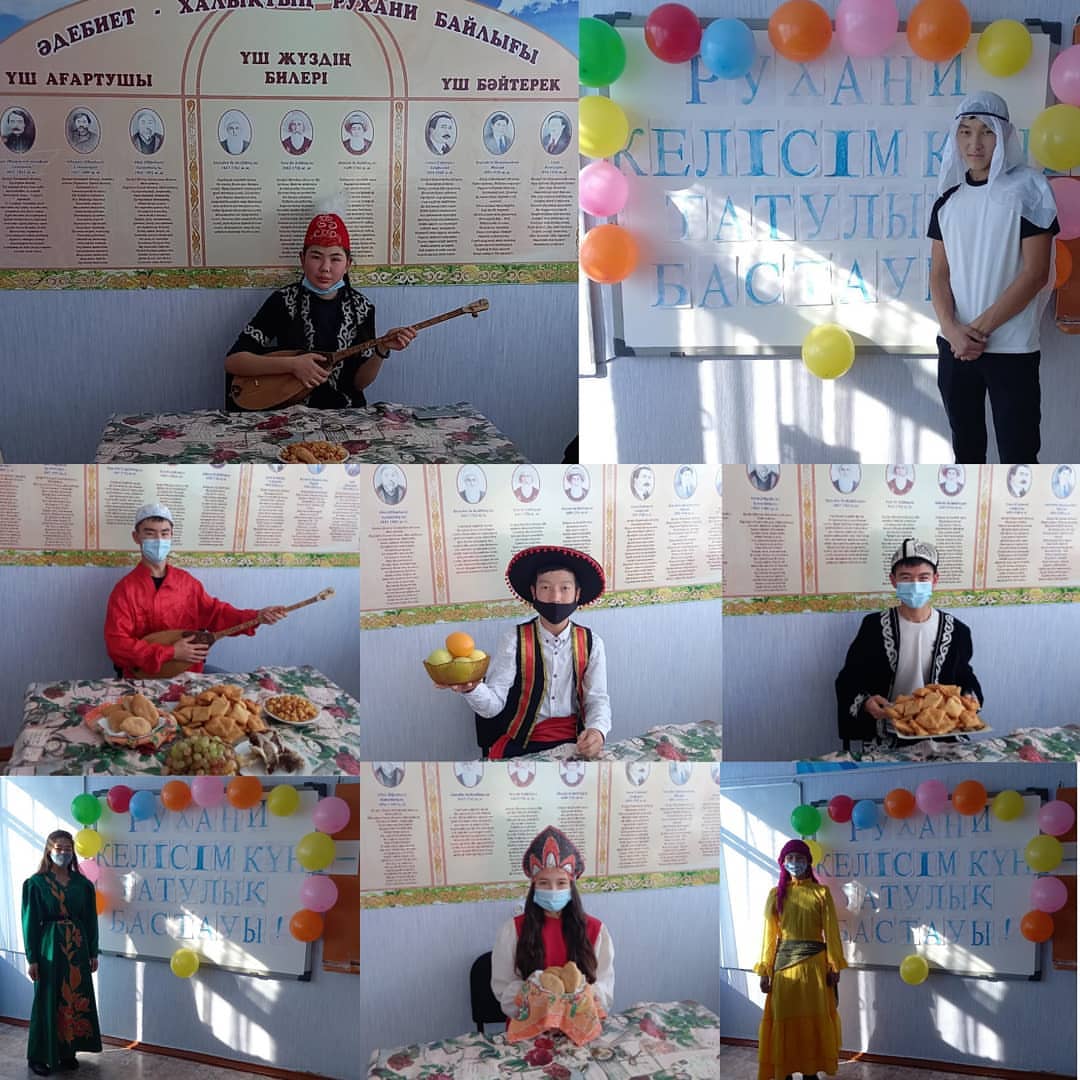 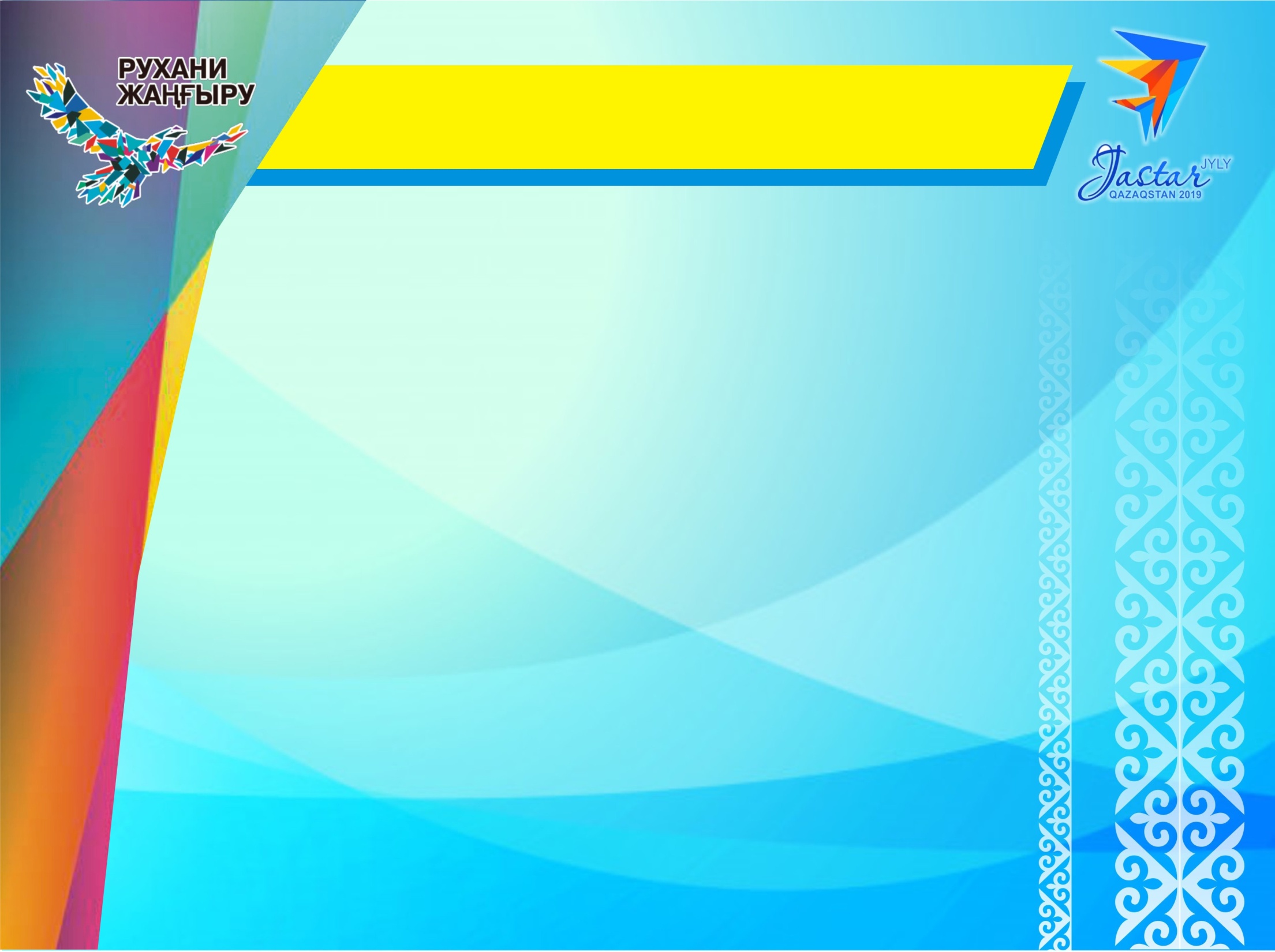 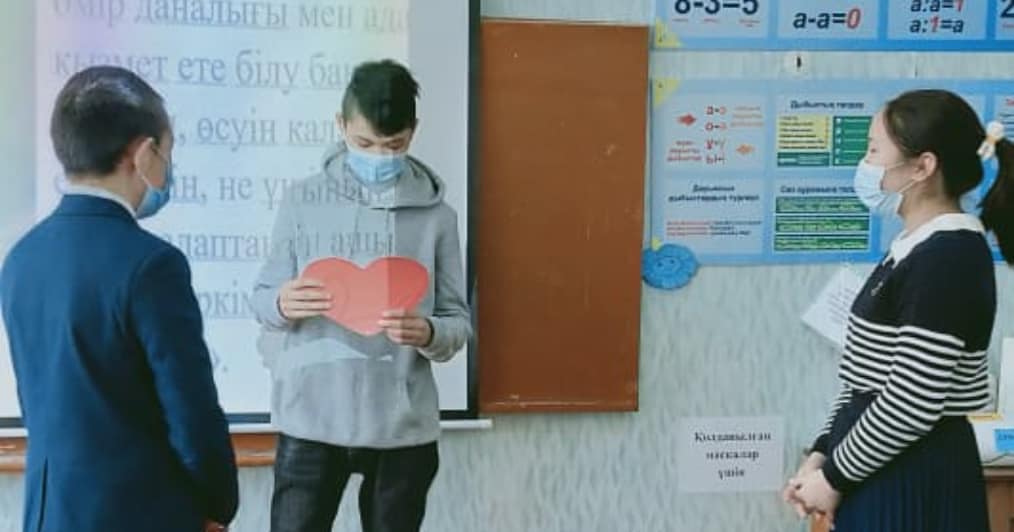 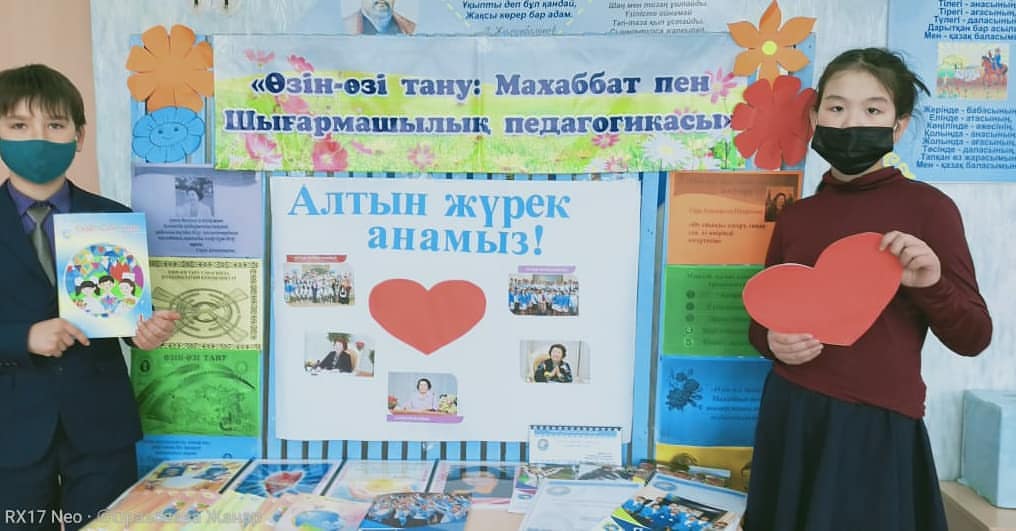 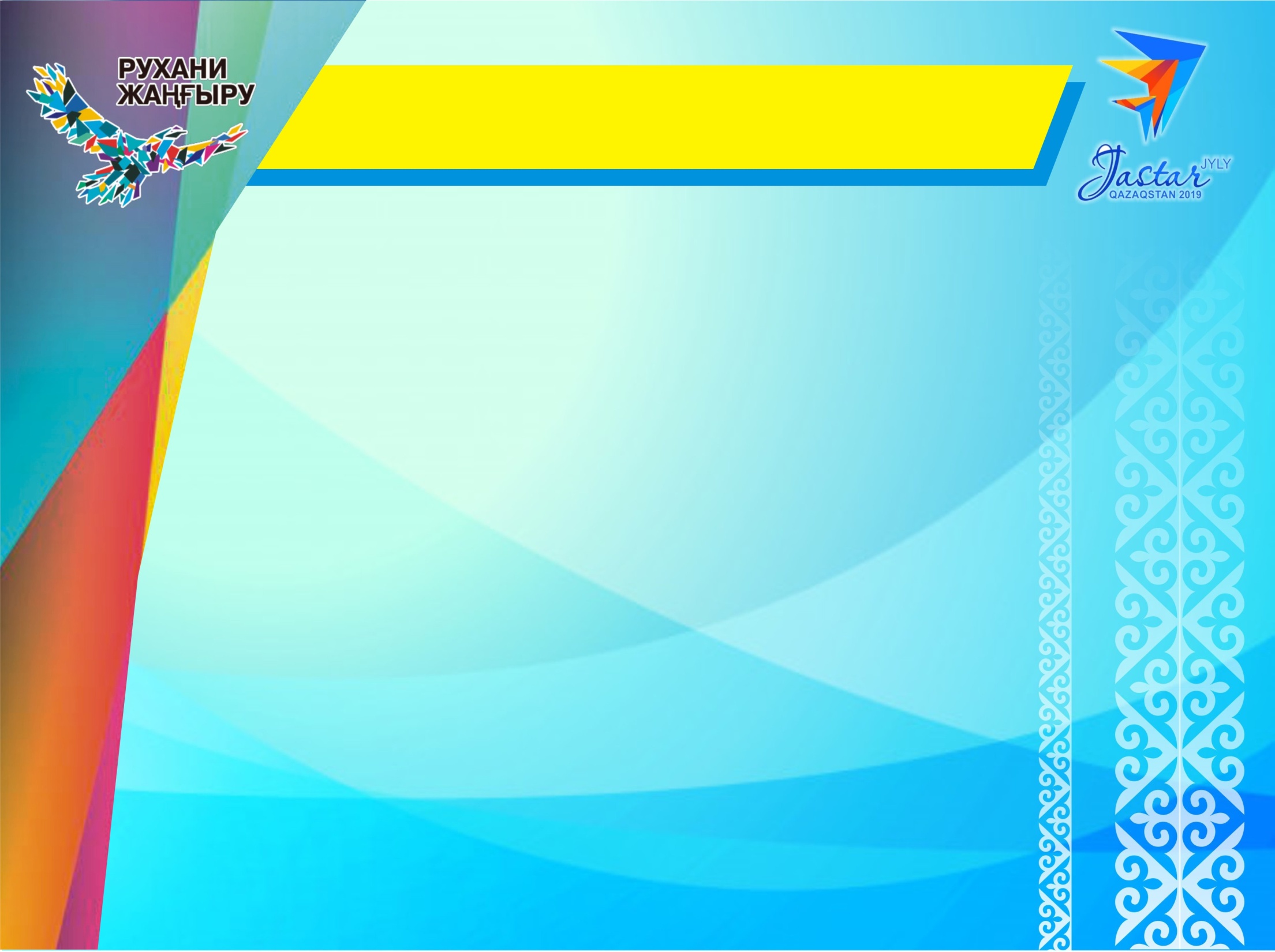 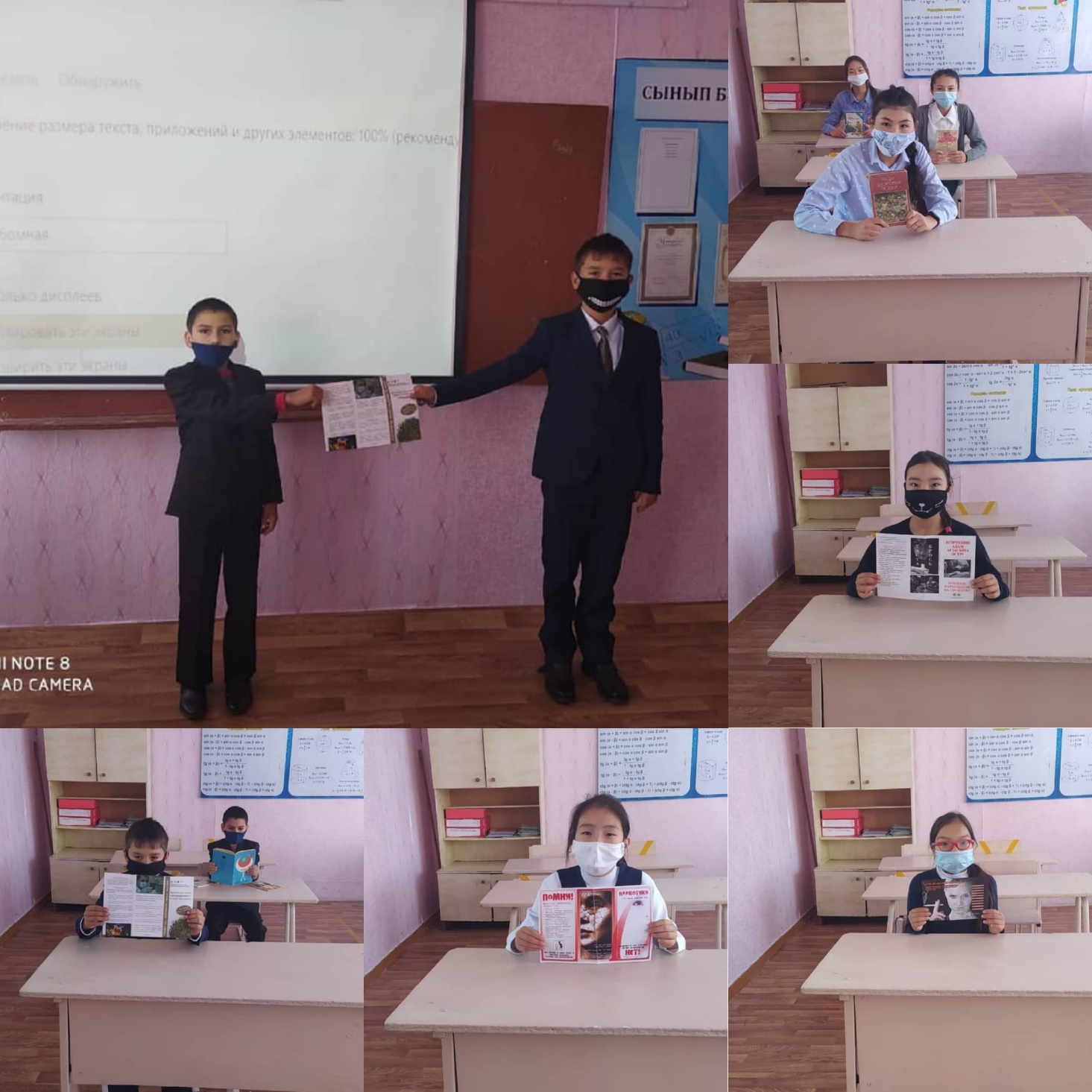 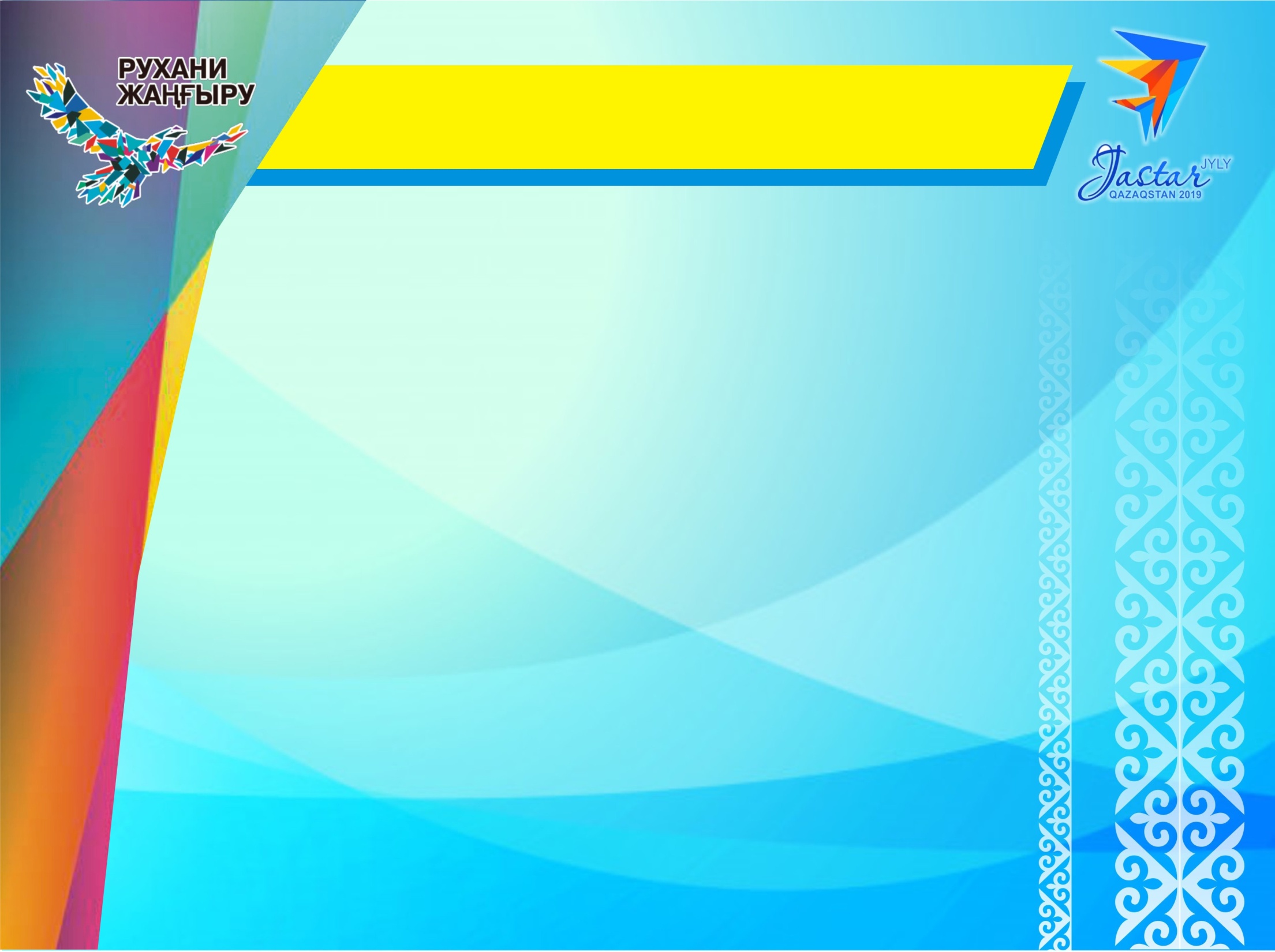 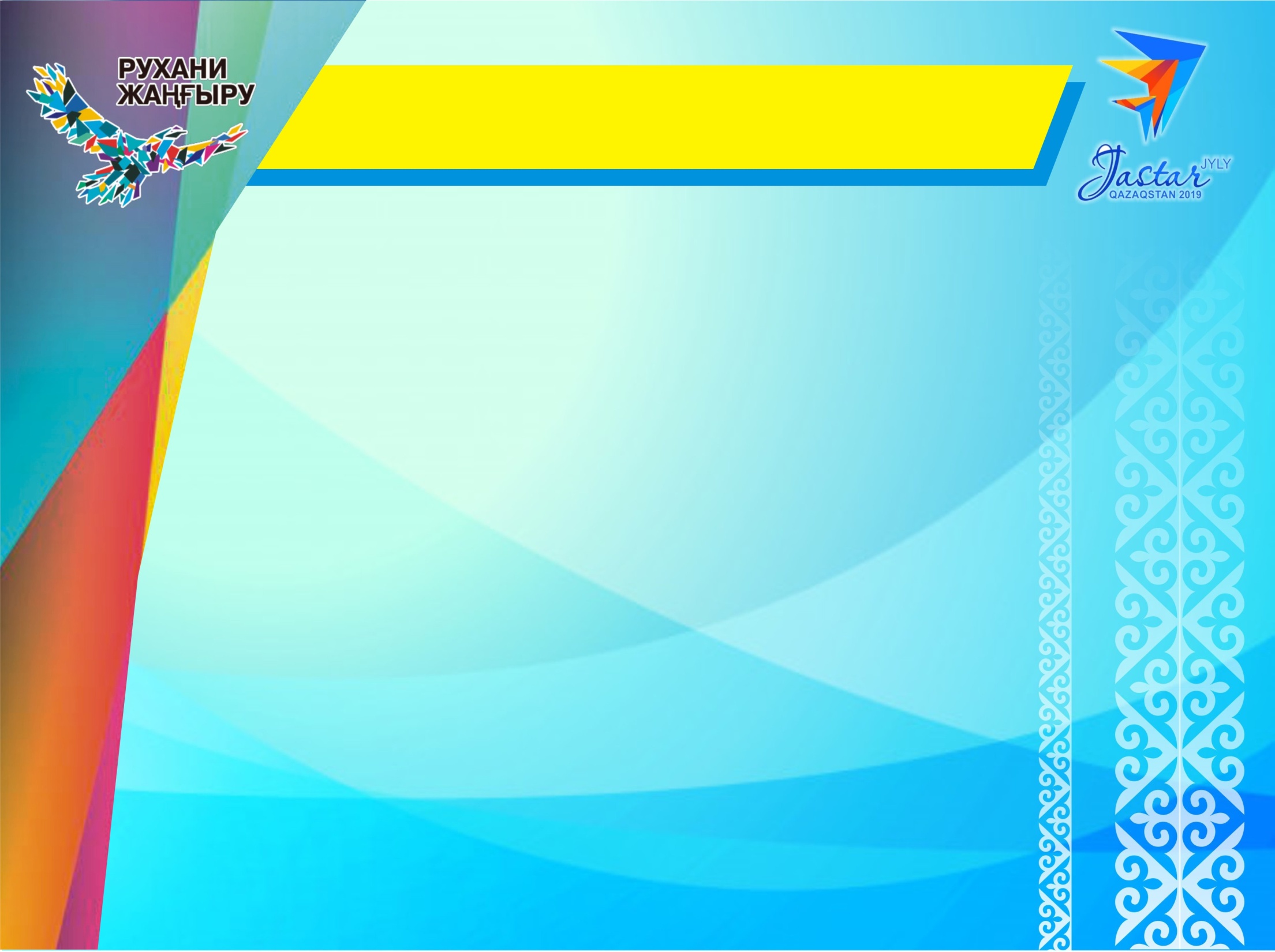 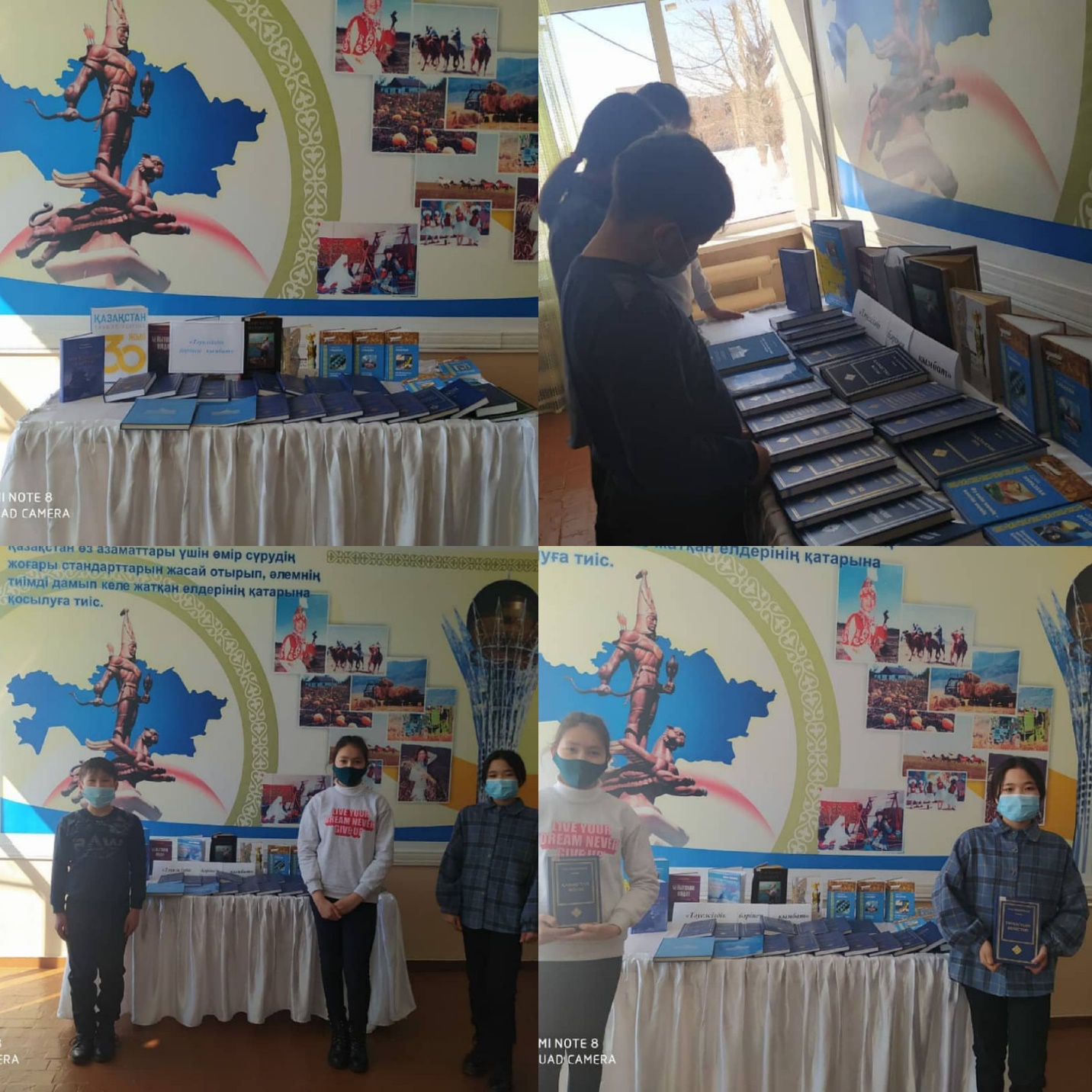 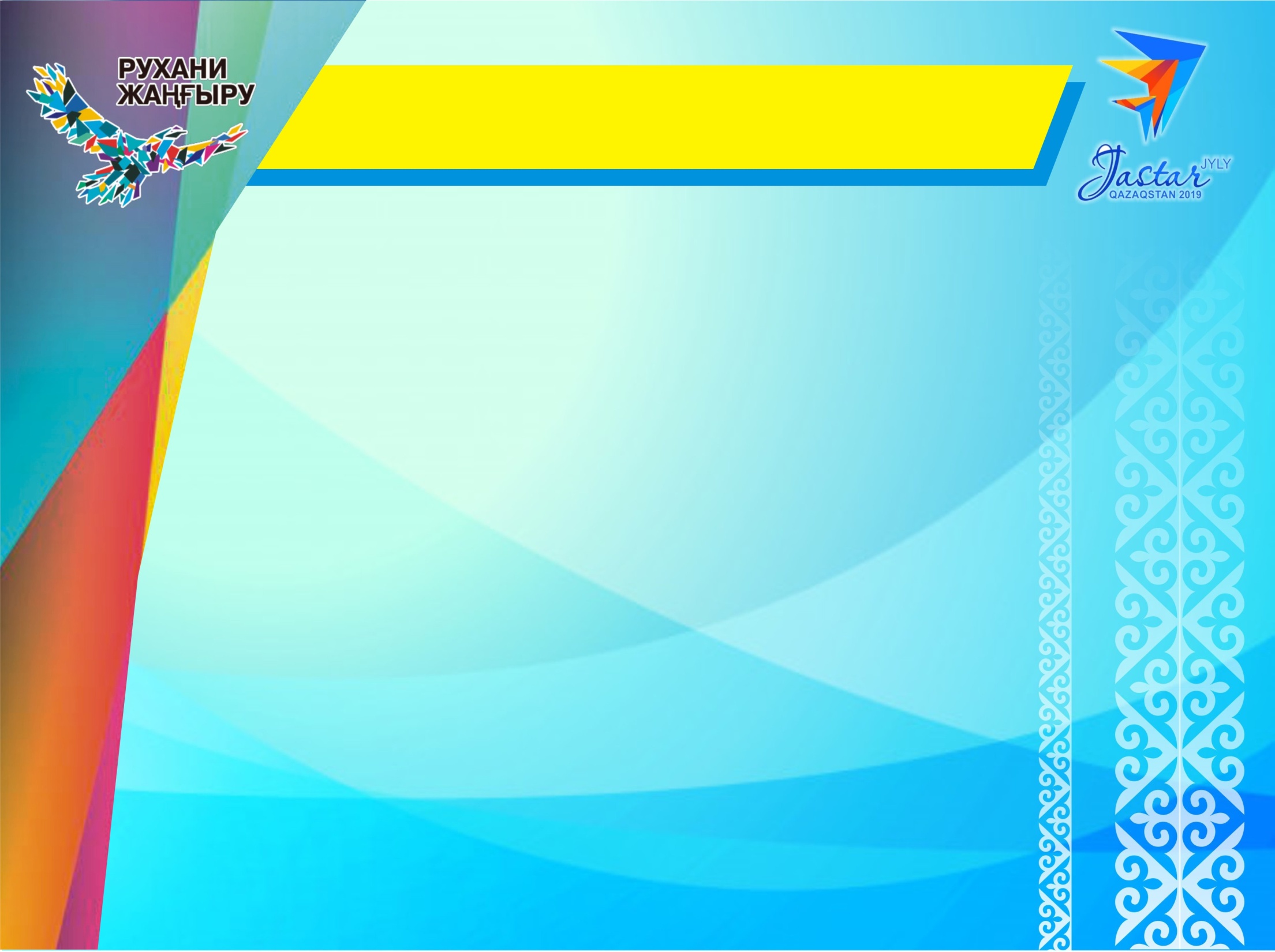 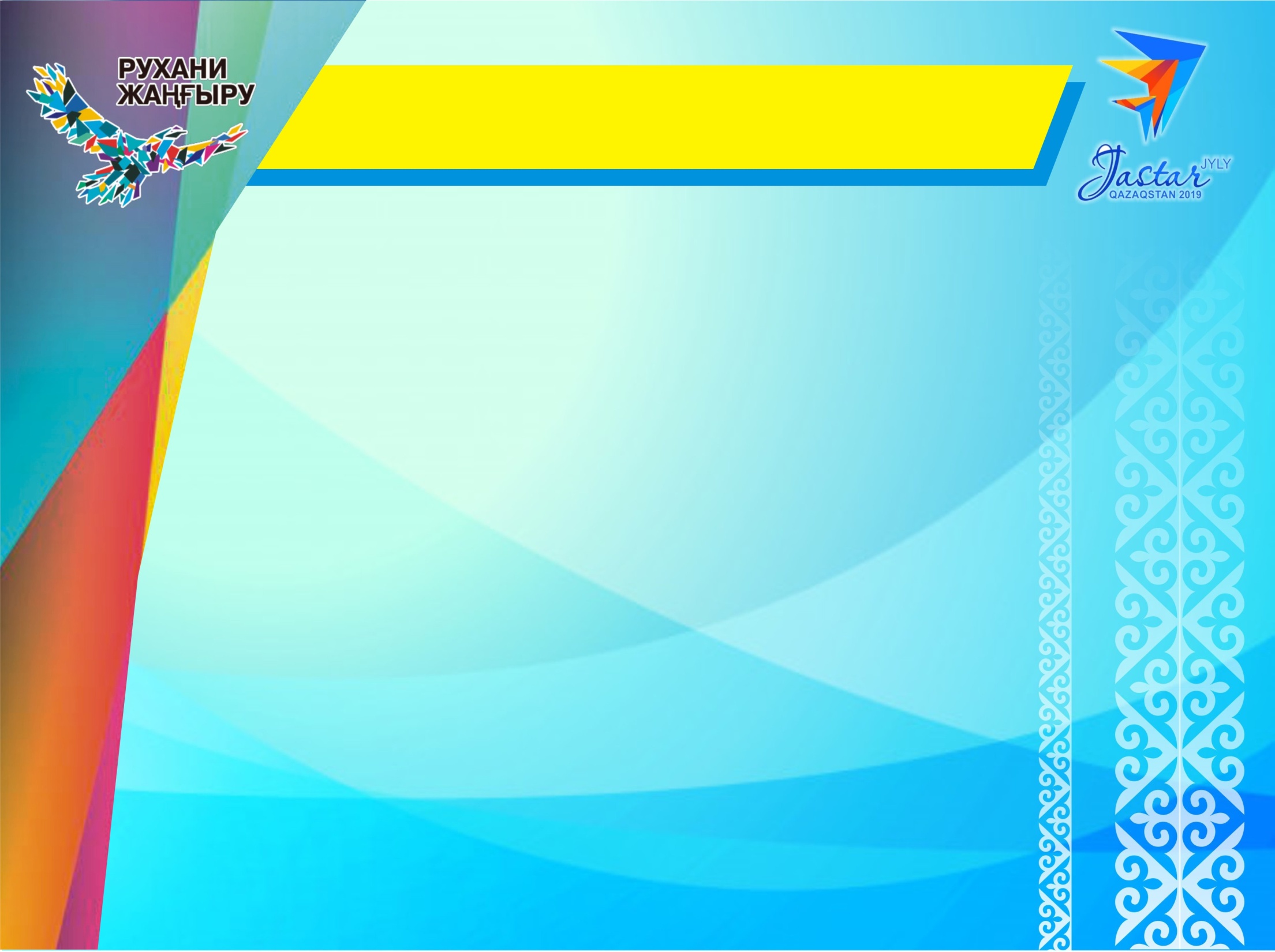 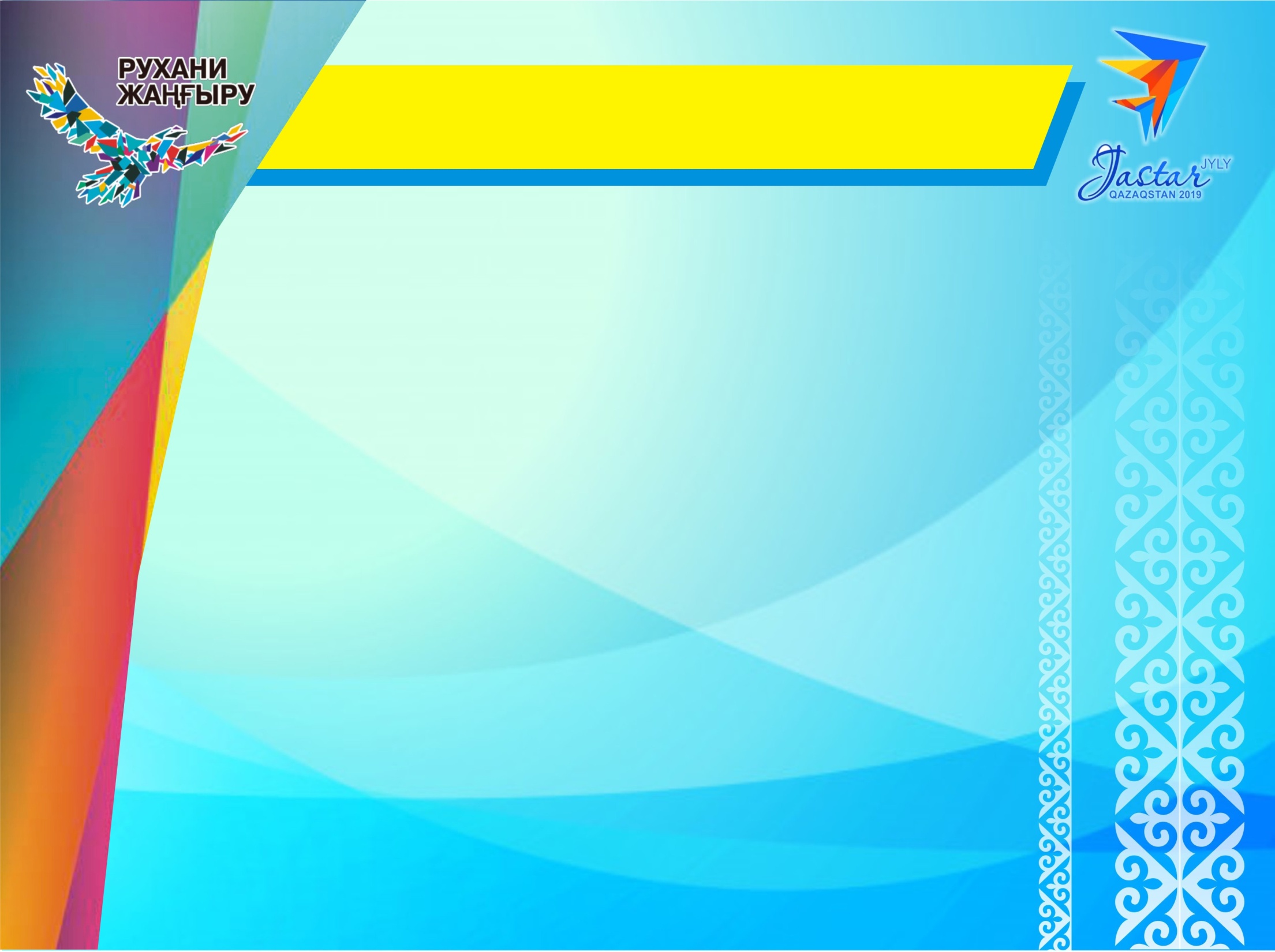 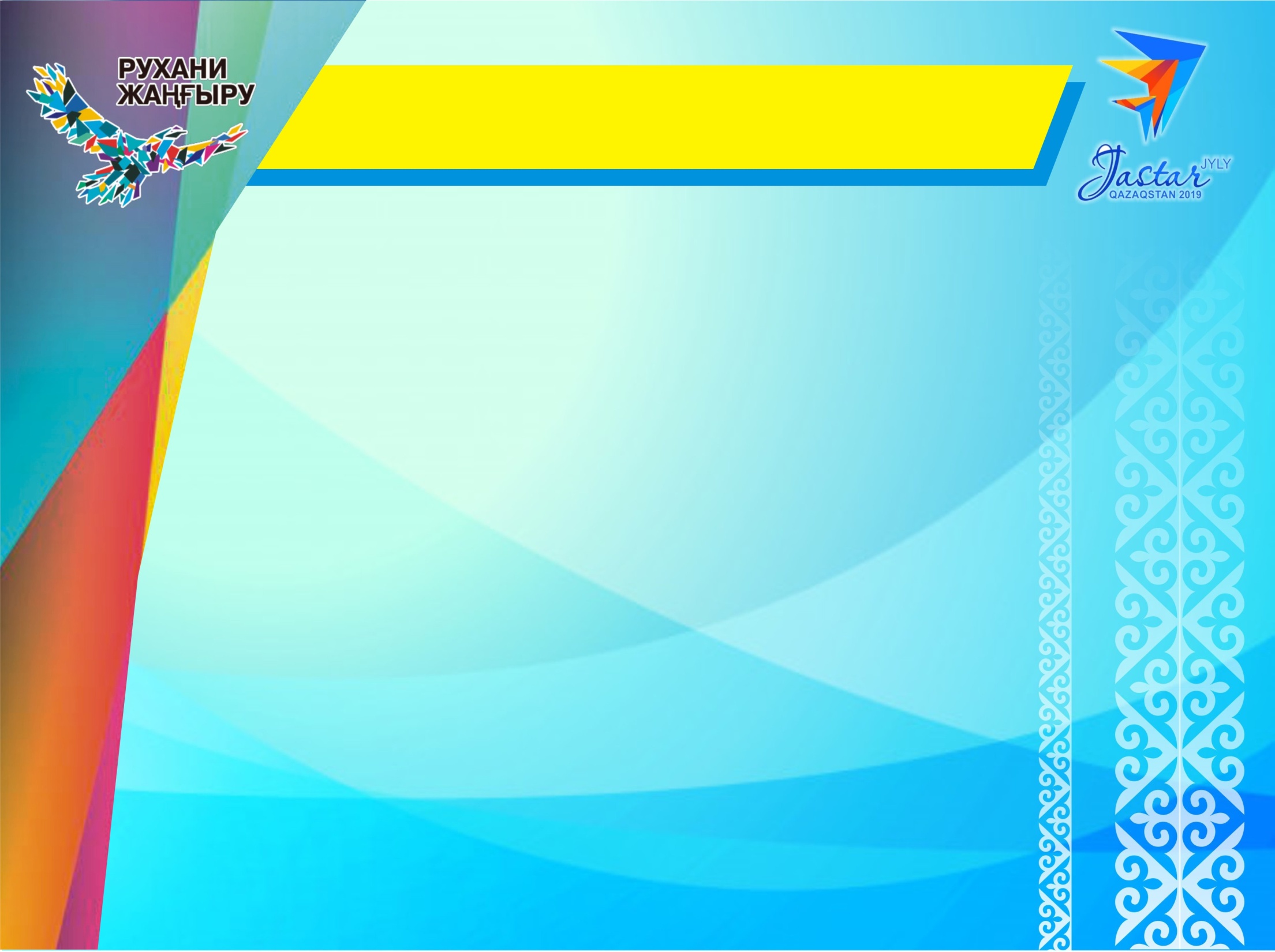 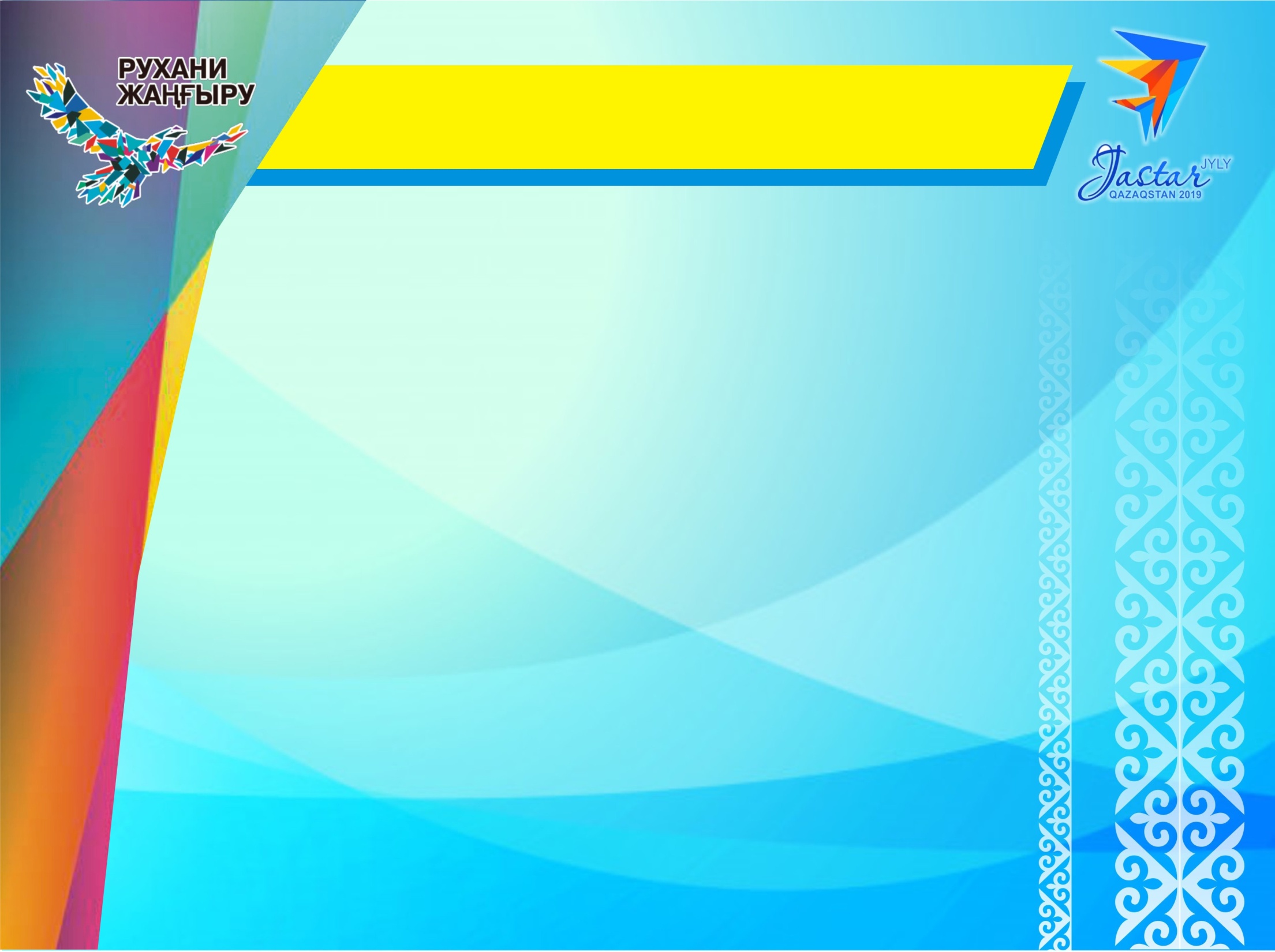 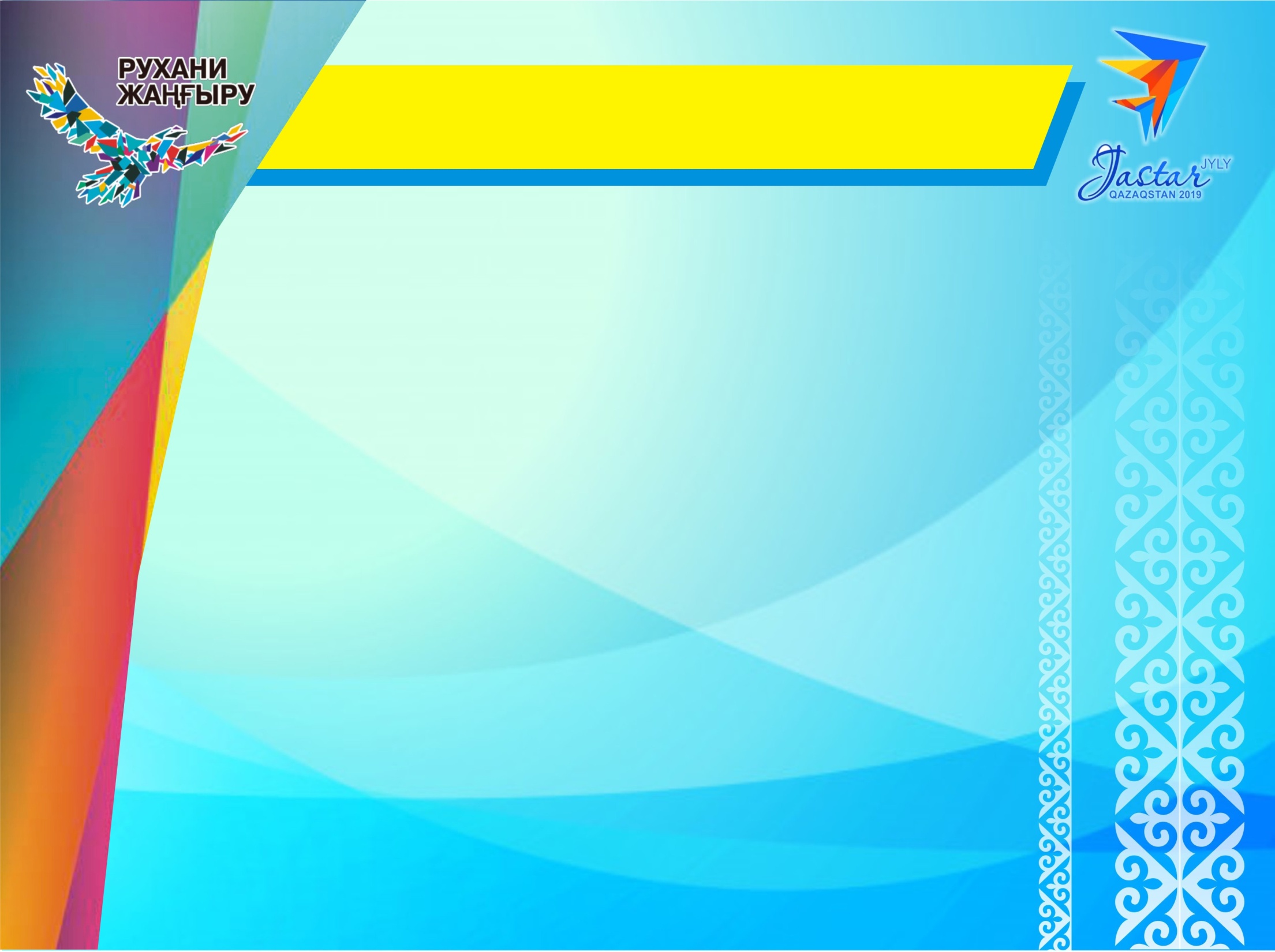 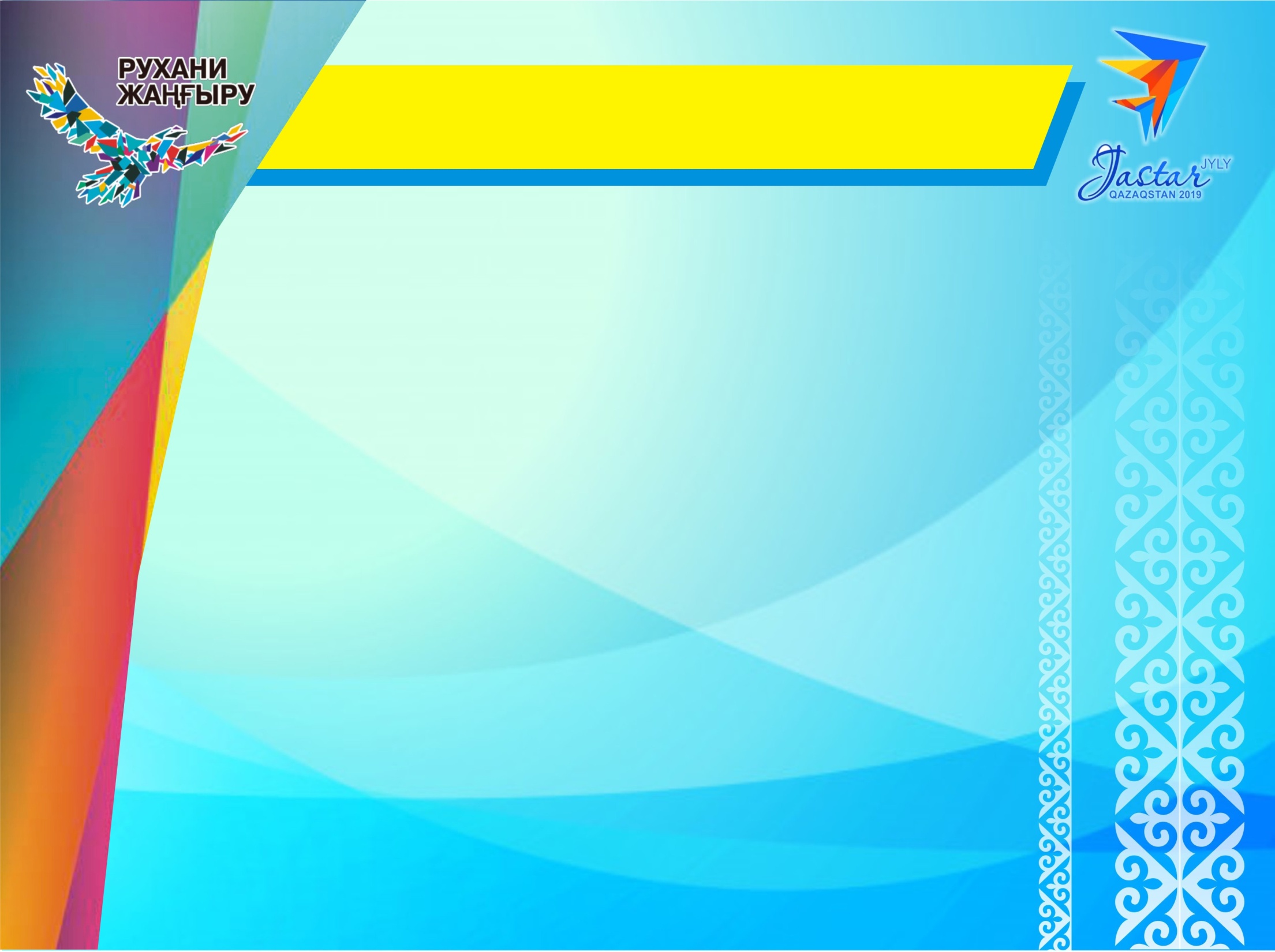 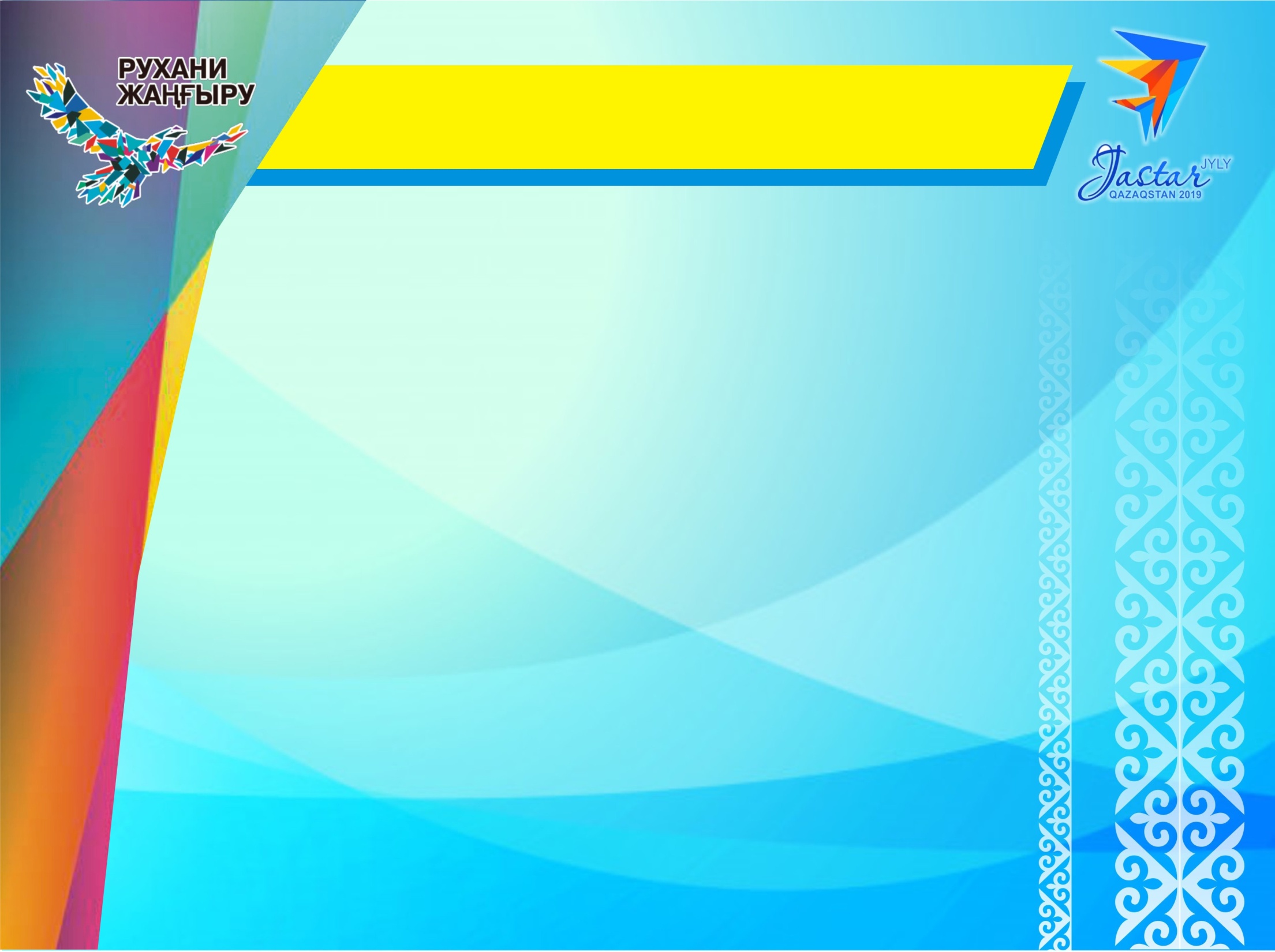 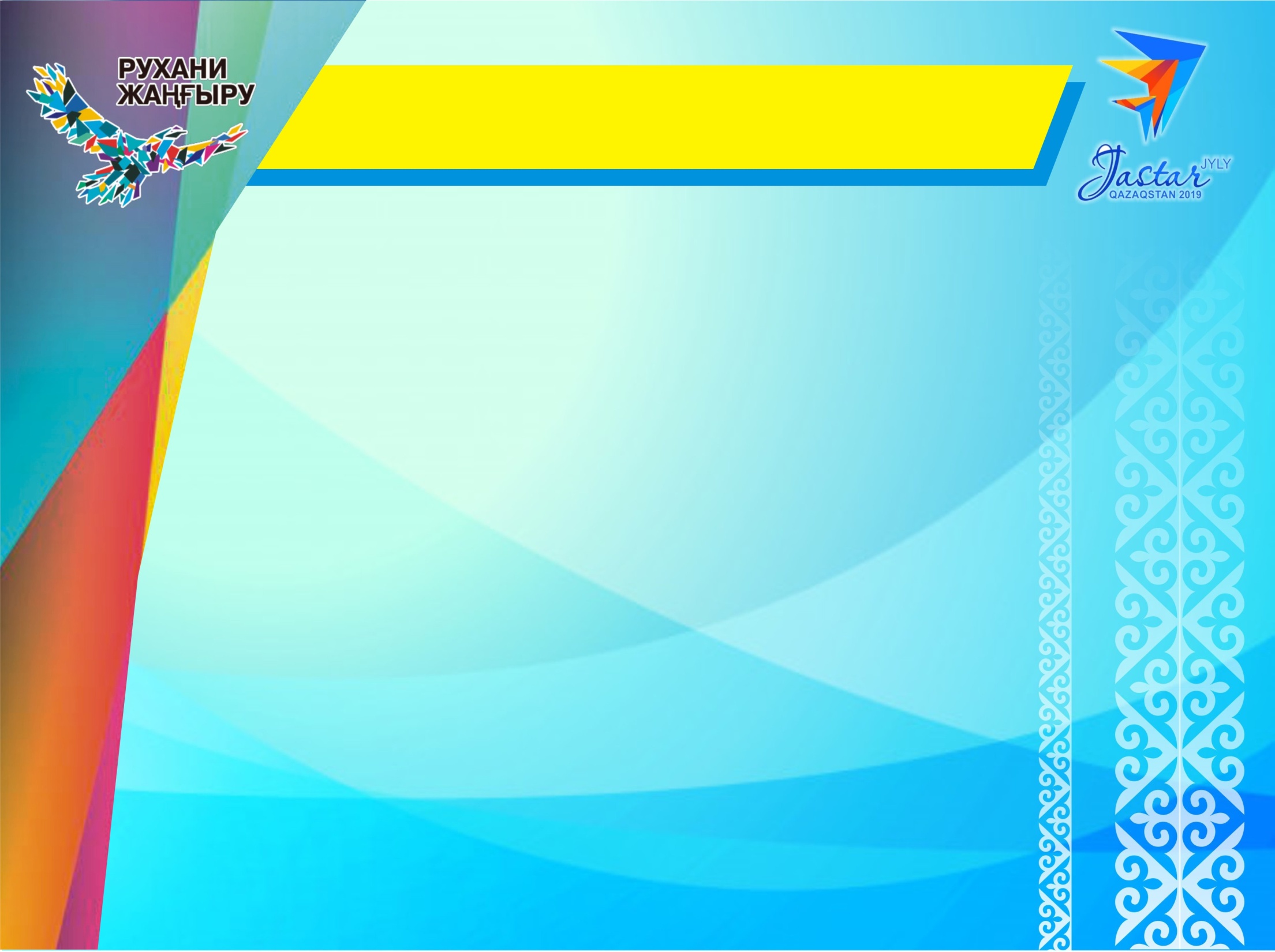 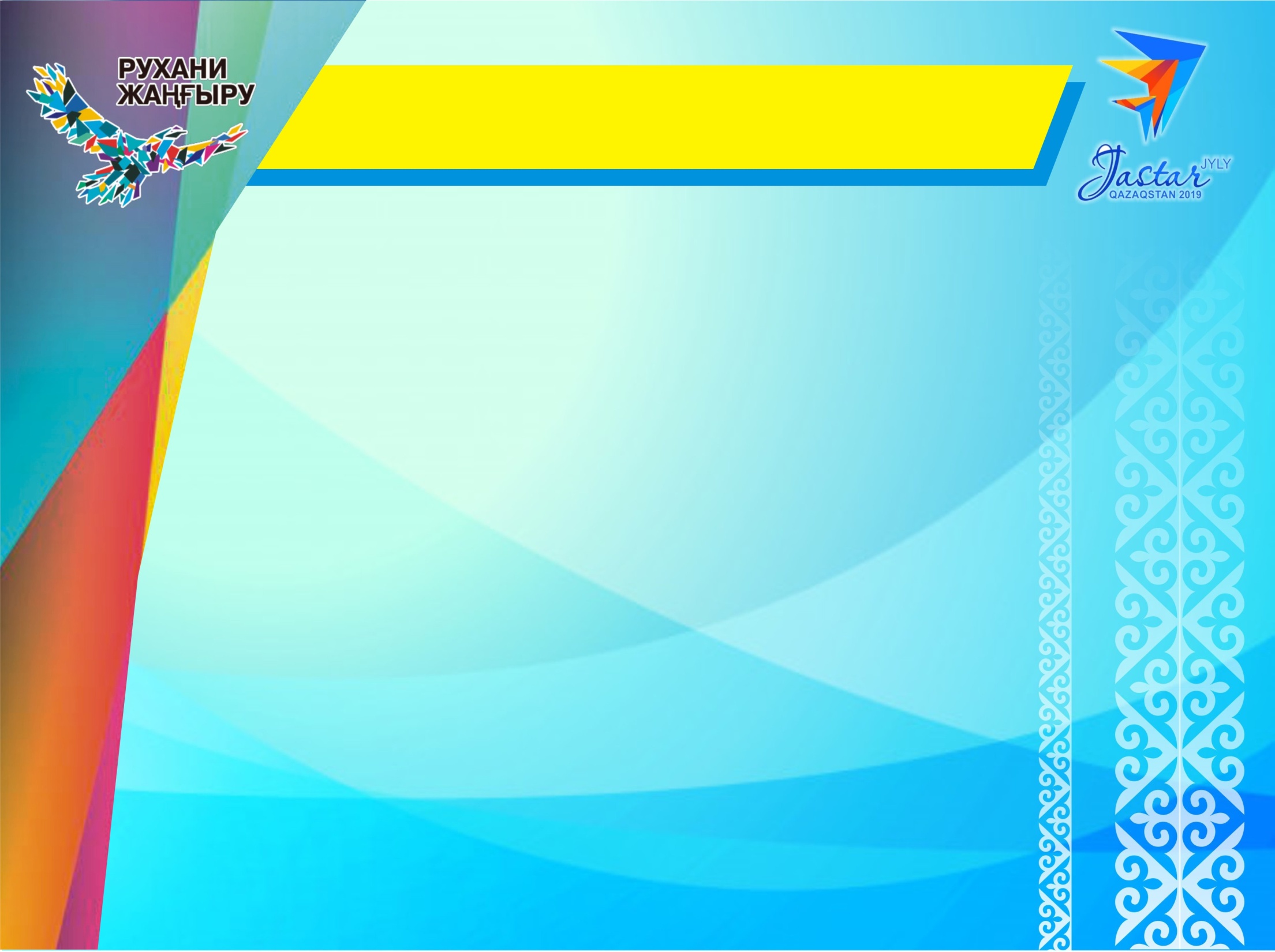 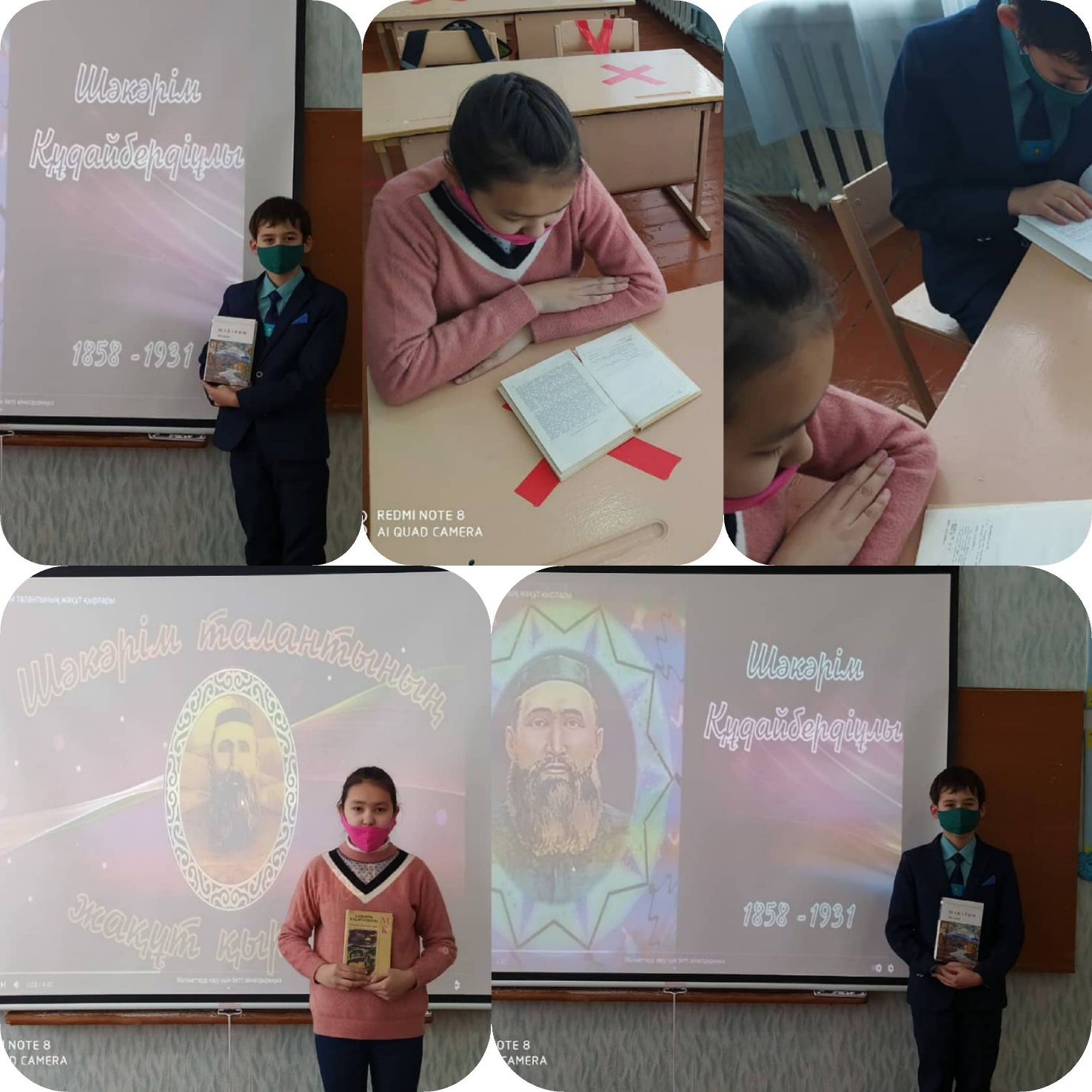 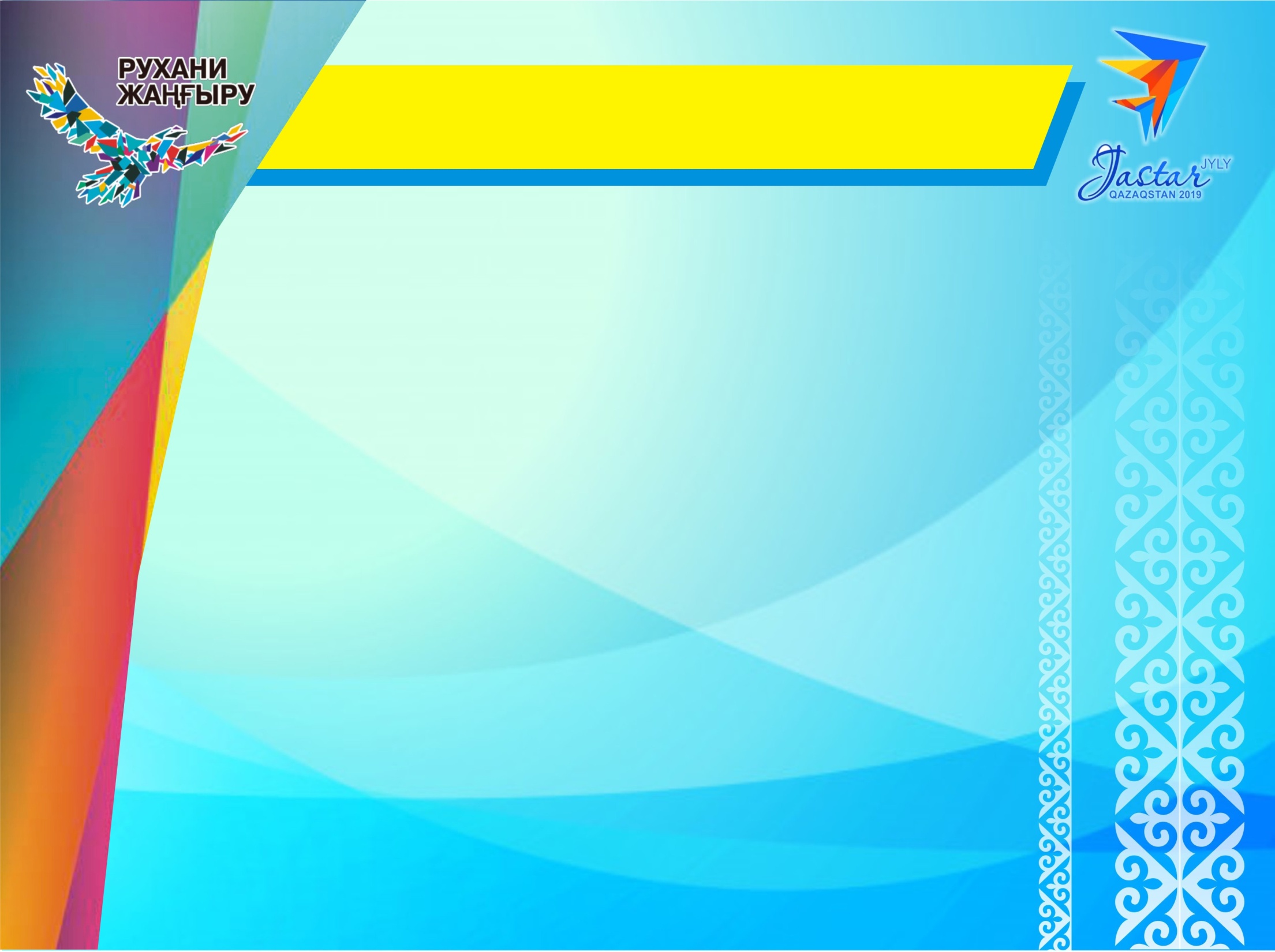 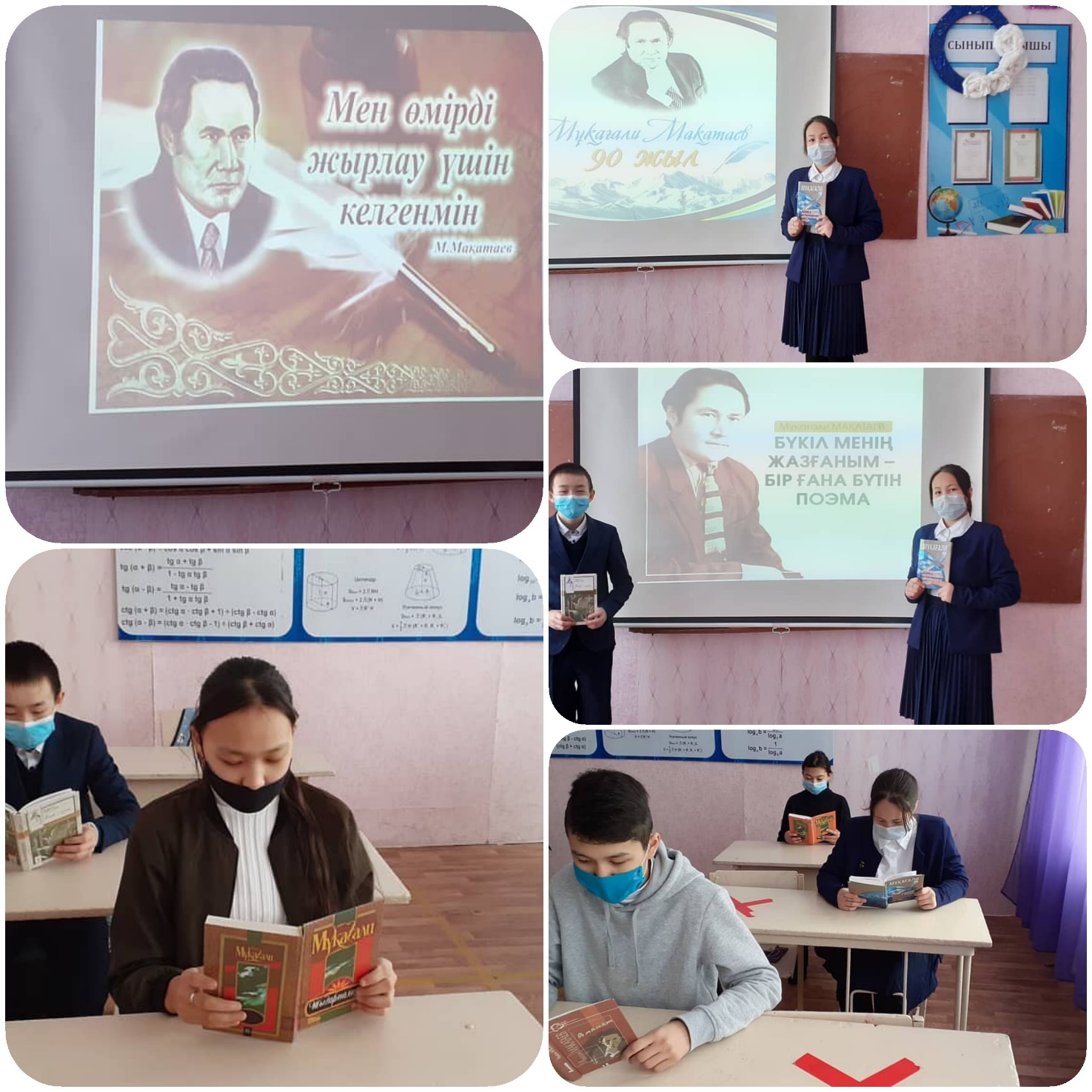 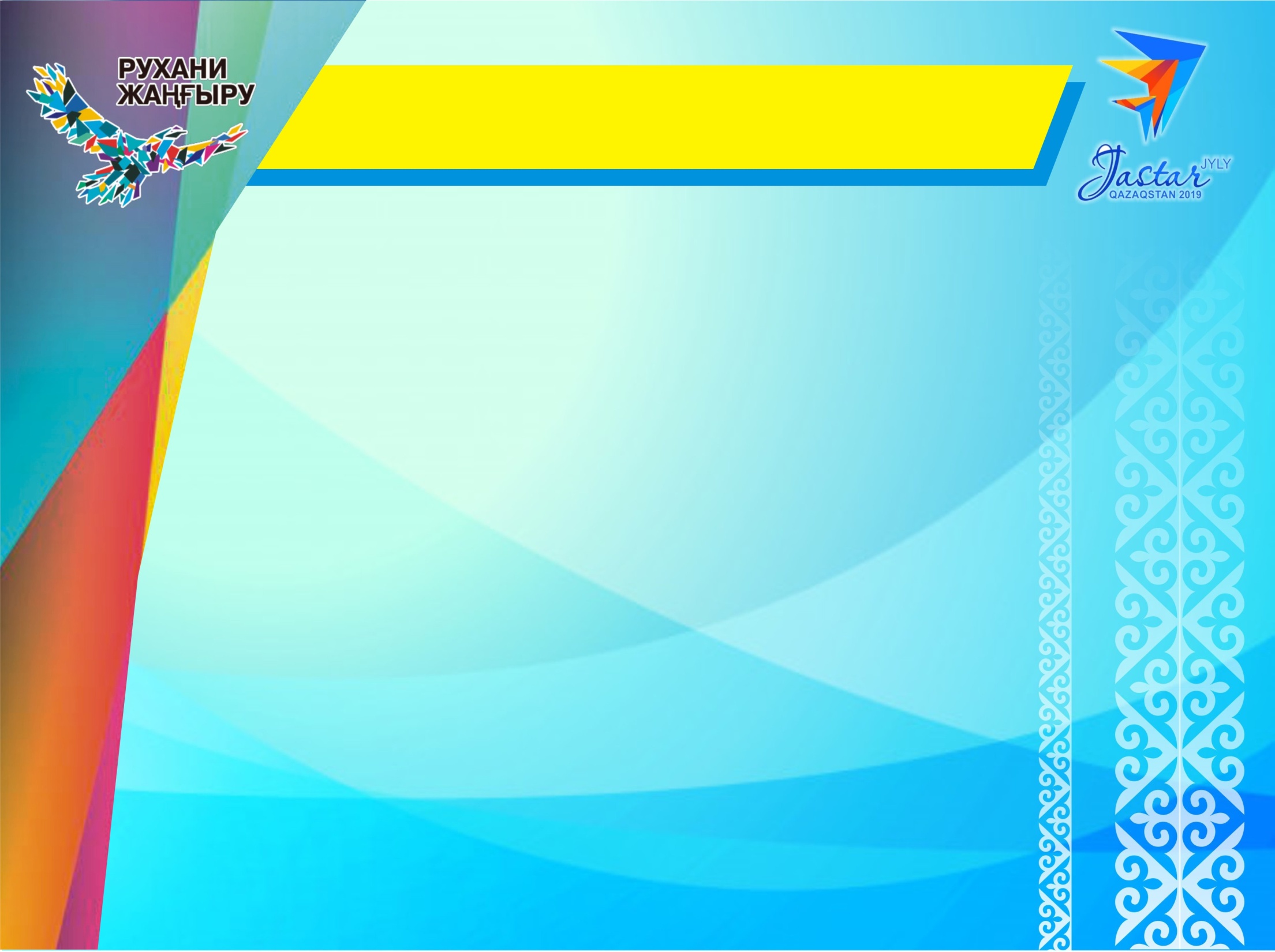 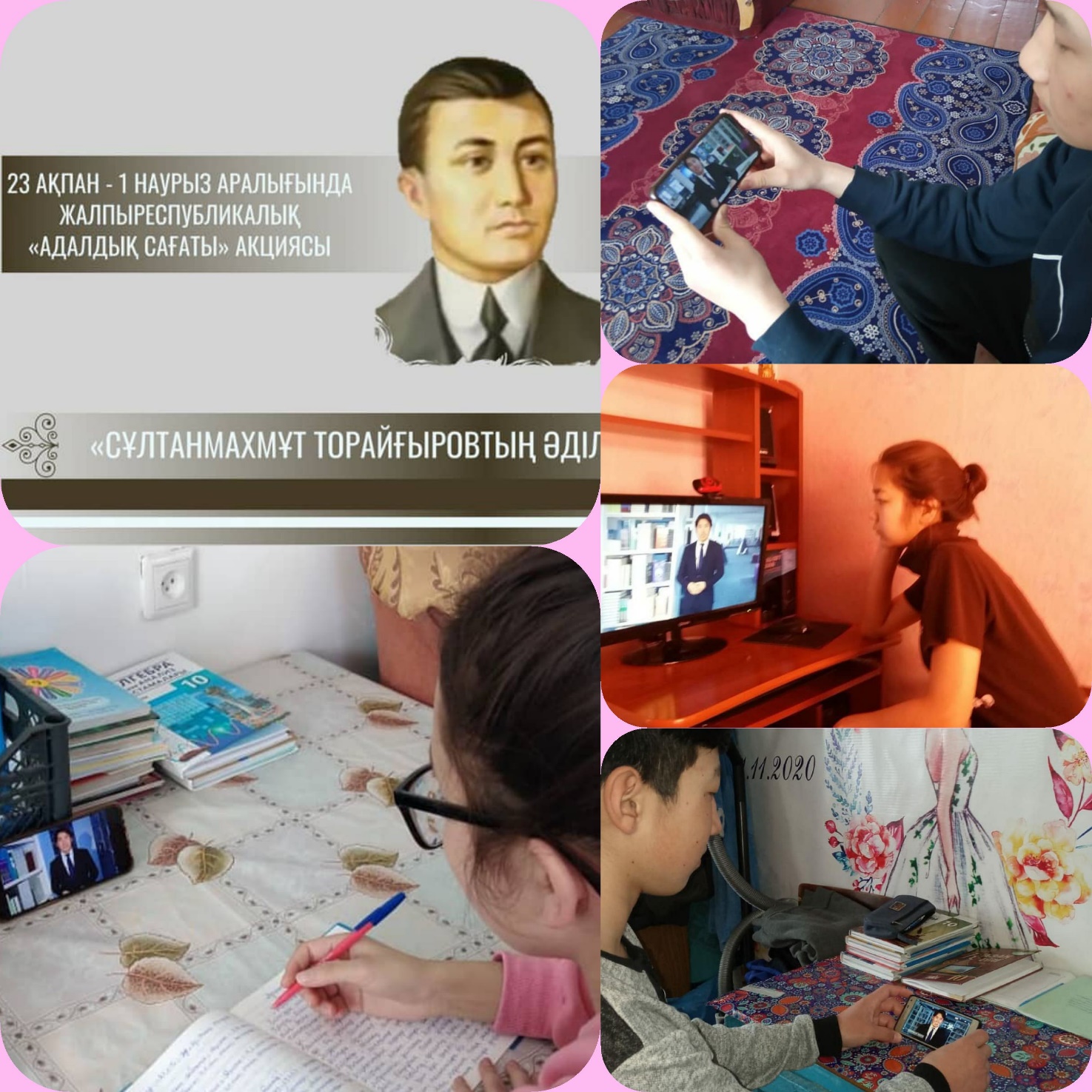 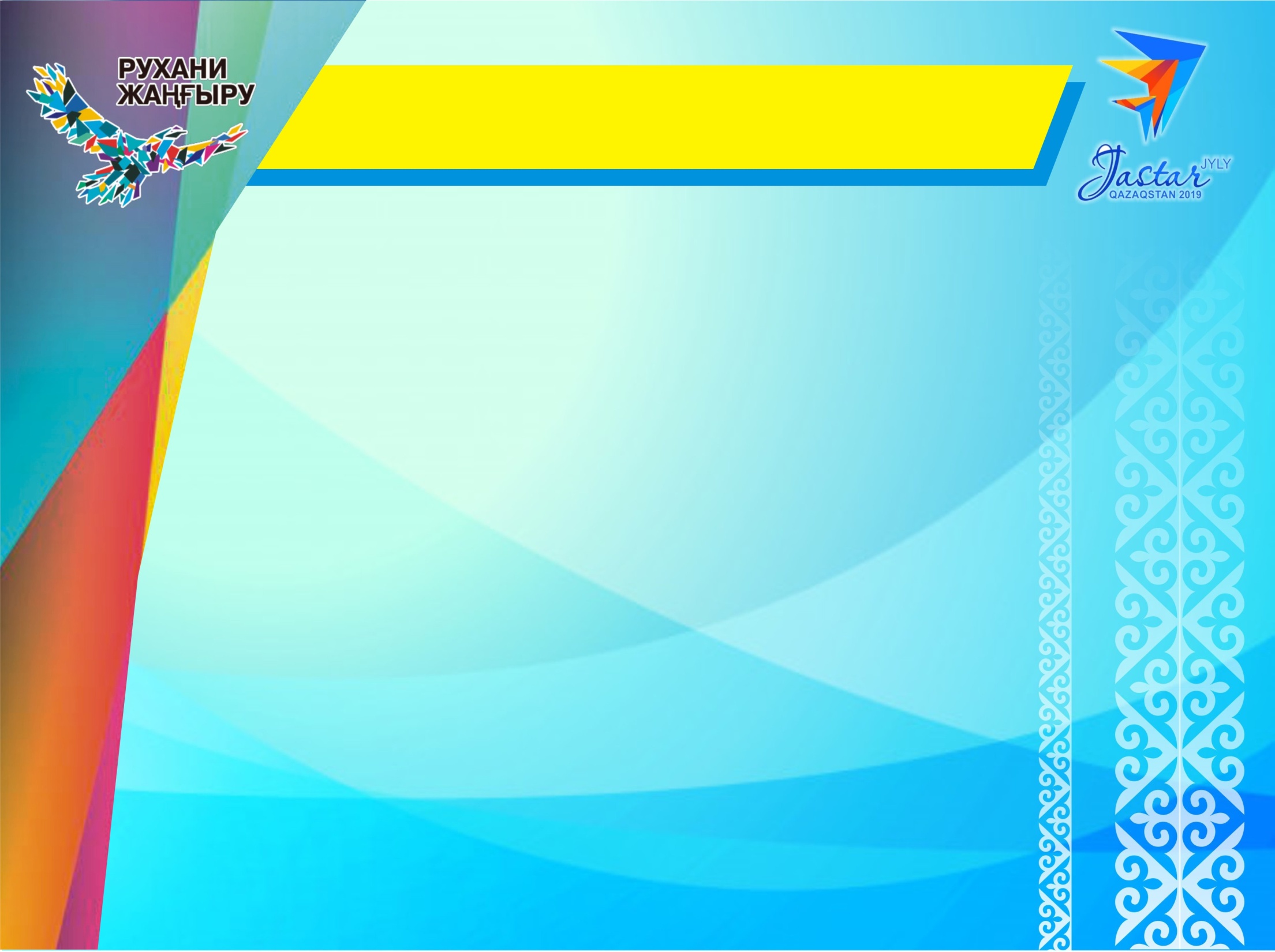 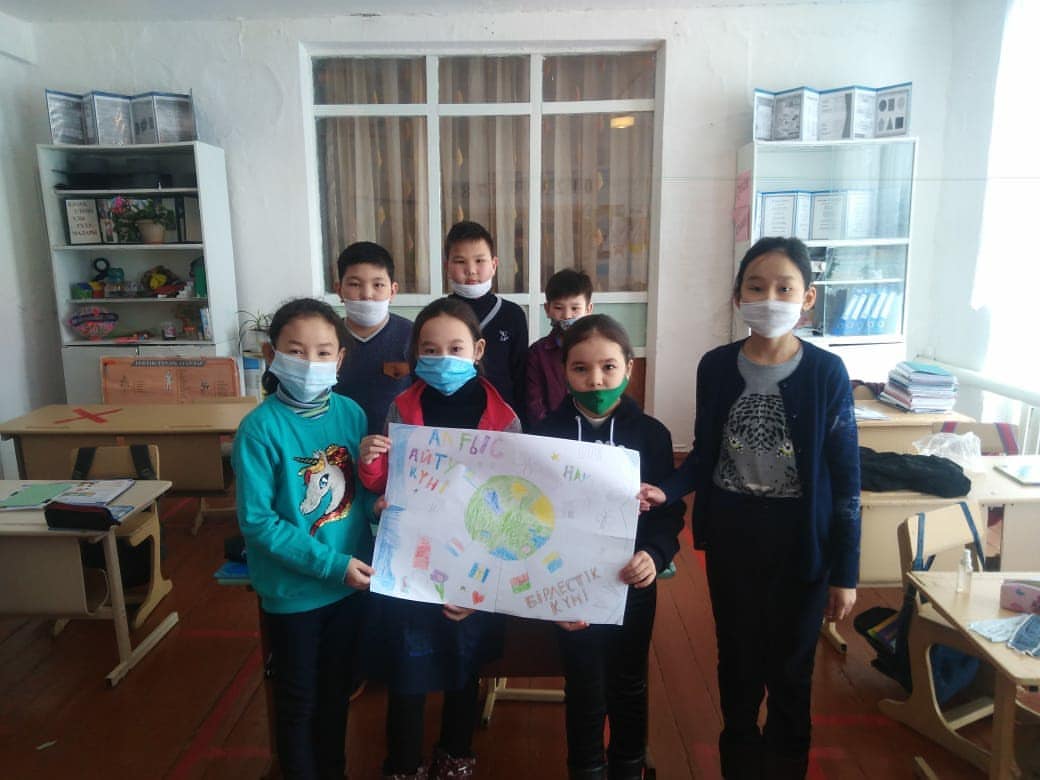 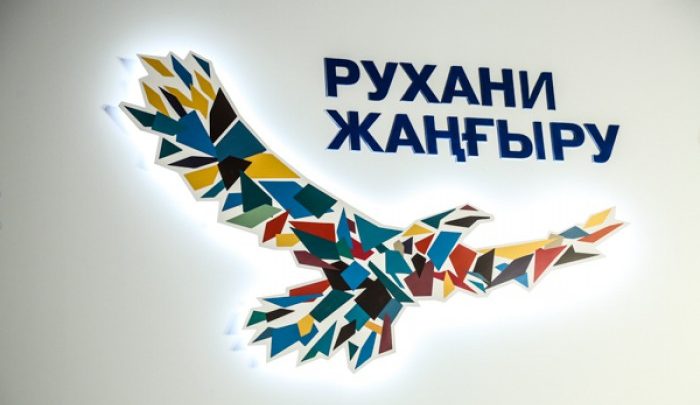